NIH CHILDCARE UPDATES
MRAM
October 2021
Matt Gardner
Post Award Fiscal Compliance
NIH Childcare Allowance
Overview/Review:
NIH is providing a Childcare Allowance on NRSA Fellowships and Institutional Training Grants
Guidance is now posted on the GCA website regarding the process for reimbursement for the allowance (Links at the end of the slides)
The allowance is not available on other NIH awards; NRSA Fellowships and Training Grants are currently the only mechanisms to provide the allowance
MRAM – Matt Gardner – PAFC
NIH Childcare Allowance – Policy Points
The NIH Childcare Allowance:
Is available in addition to UW’s Childcare Assistance Program
Must be treated as taxable income
Must be paid on a cost-reimbursement basis up to a maximum of $2,500 per budget period per NRSA fellow/trainee
Is available per NIH fellow/trainee (not per child)
Must be charged to a fellowship or training grant award sub budget to ensure that funds are not co-mingled or used for expenses other than this childcare allowance
MRAM – Matt Gardner – PAFC
NIH Childcare Allowance – Fellowships
Only eligible on F30, F31, F32, and F33 mechanisms

Funds must be requested by the recipient (NIH will not automatically fund)
Instructions for requesting funds can be found on the relevant NIH Notice: NOT-OD-21-074
https://grants.nih.gov/grants/guide/notice-files/NOT-OD-21-074.html
Department must ensure that Fellows are eligible to receive reimbursement
MRAM – Matt Gardner – PAFC
NIH Childcare Allowance – Training Grants
Only eligible on T32, TL1, TU2, and T90 mechanisms
NIH will obligate $2,500 per trainee slot on the Notice of Award
Beginning with Awards issued on or after October 1, 2021
Departments do not have to request the funding from NIH (different than NIH Fellowships)
Departments must ensure Trainees are eligible to receive reimbursement
If the funds aren’t used (e.g., Trainees don’t qualify), the funds are returned to NIH and may not be rebudgeted
MRAM – Matt Gardner – PAFC
NIH Childcare Allowance – Training Grants
Example

UW Training Grant has four trainee slots
NIH will obligate $10,000 on the Notice of Award for the Childcare Allowance ($2,500 x 4 slots)
One trainee is eligible for reimbursement, while the other three are not
$2,500 is available for reimbursement to the eligible trainee
$7,500 is restricted and will be returned to NIH upon closeout of the budget year
MRAM – Matt Gardner – PAFC
NIH Childcare Allowance – Training Grants
What does all this mean?

There will be funds obligated to NRSA Institutional Training Grants which may not be spent because not all trainees will be eligible
GCA will enter the funds into object code 37-99 as Restricted Funds and the funds may not be rebudgeted
It is the responsibility of the Department to ensure that only eligible trainees receive reimbursement
MRAM – Matt Gardner – PAFC
Resources
Please see the GCA webpage for instructions on reimbursement

GCA (Process):
https://finance.uw.edu/gca/award-lifecycle/sponsor-specific-information/nih-childcare-allowance
PAFC (Policy)
https://finance.uw.edu/pafc/nih-childcare-allowance
MRAM – Matt Gardner – PAFC
Thank You
Office of Research
Tax Office
Internal Audit
Procurement
Labor Relations
Attorney General’s Office
Grant & Contract Accounting

…for help working through the policy and process issues!
MRAM – Matt Gardner – PAFC
PAFC HOT TOPIC: EQUIPMENT & SUBAWARDS
MRAM
October 2021
Matt Gardner
Post Award Fiscal Compliance
Equipment and Subawards
Equipment purchases on subawards can raise complex issues
Questions arise frequently regarding:
Prior approvals
Ownership/Title
Replacement
Disposition
These questions can become increasingly complex when the prime sponsor is the Federal government
MRAM – Matt Gardner – PAFC
Equipment and Subawards:
New Web Content
PAFC and the OSP Subaward Team developed new content and guidance for the PAFC webpage to address these complex issues

Link:https://finance.uw.edu/pafc/subawards-and-equipment
MRAM – Matt Gardner – PAFC
Equipment and Subawards:
New Web Content
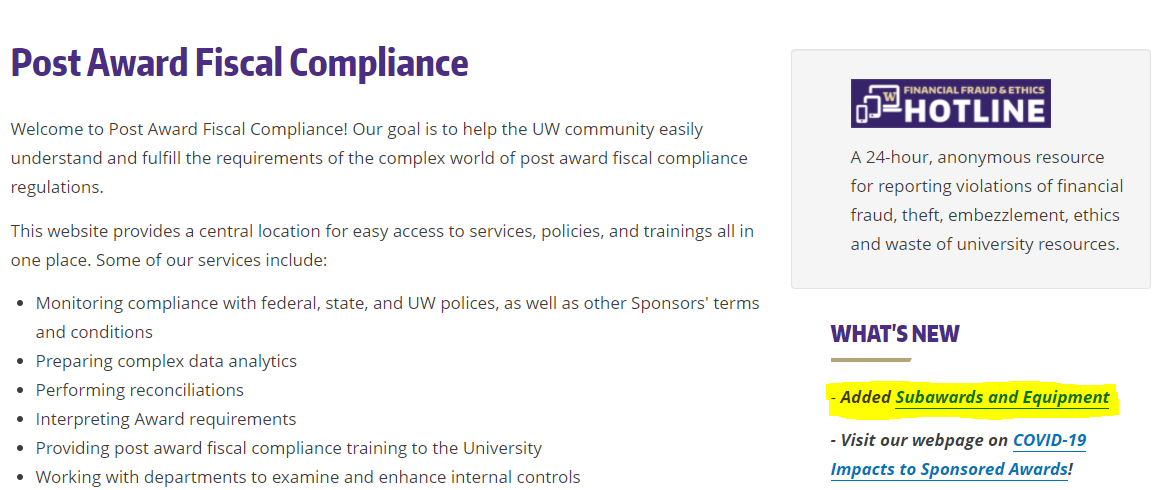 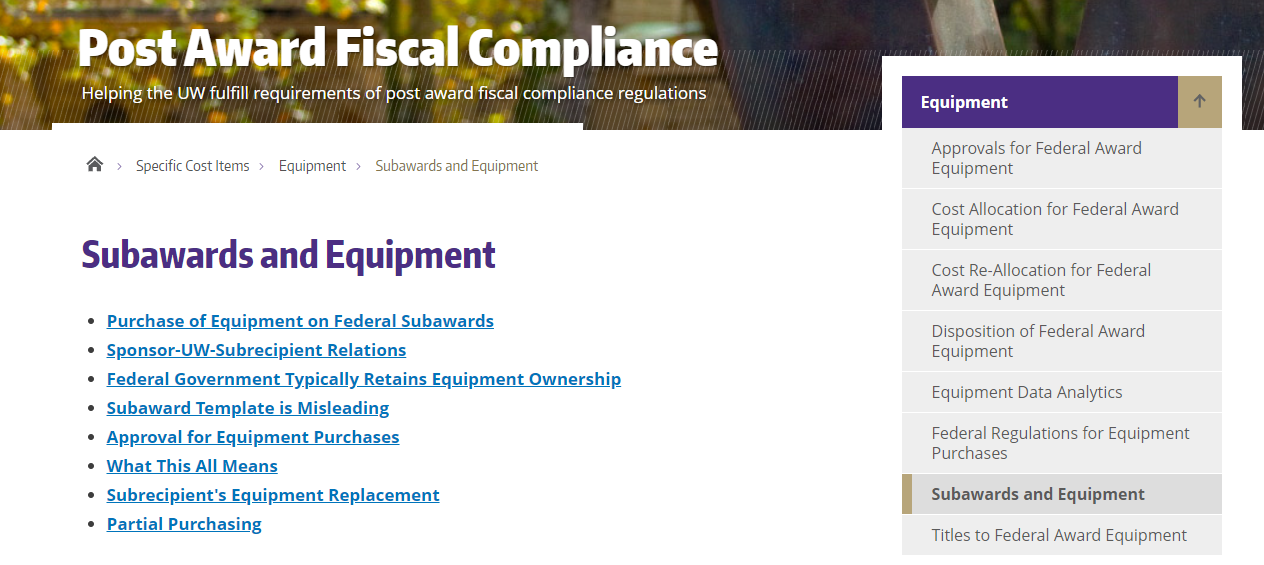 Equipment and Subawards: 
New Web Content
Topics covered on the web page:
Purchase of Equipment on Federal Subawards
Sponsor-UW-Subrecipient Relations
Federal Government Ownership Policies
Subaward Template Issue
Approval for Equipment Purchases
Subrecipient's Equipment Replacement
Partial Purchasing
MRAM – Matt Gardner – PAFC
Equipment and Subawards
Special thanks to Bo Park at OSP Subaward Team for help and collaboration in developing the web guidance
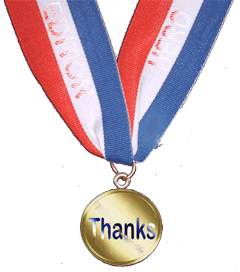 MRAM – Matt Gardner – PAFC
Questions
Post Award Fiscal Compliance (PAFC)
gcafco@uw.edu
https://finance.uw.edu/pafc/
Matt Gardner
mgard4@uw.edu
206-543-2610
MRAM – Matt Gardner – PAFC
Covid-19 Vaccine Verification and Sponsor Requirements
October, 2021 MRAM
Carol Rhodes
Office of Sponsored Programs
Federal Information
September 30, 2021: FAR Council memo directs agencies that issue contracts under the FAR to incorporate a clause in their solicitations and contracts to implement guidance issued by the Safer Fed Workforce Task Force pursuant to E.O. 14042. 
New FAR 52.223-99, Ensuring Adequate COVID-19 Safety Protocols for Federal Contractors. 

Each agency is issuing its own implementing memo and agencies are being encouraged to expand use of the FAR clause beyond what's required.
Federal Links: 
Executive Order 14042: on Ensuring Adequate COVID Safety Protocols for Federal Contractors
Safer Federal Workforce FAQs 
Memorandum for FAR Clause Implementation
Federal Contract Implementation & 
Effective Dates
Contract officers may implement the clause on or before October 15, 2021.

On or after October 15, 2021
New solicitations & contracts issued pursuant to those solicitations.
Extensions, renewals or options on existing contracts or orders. 

On or after November 14th 
New contracts awarded from solicitations issued before October 15th.
Project Specific Award Modification - 
Simple Confirmations
Simple confirmation that the UW has a process meeting sponsor requirements?

OSP will create PAC, sign, approve, notify campus
Project Specific Award Modification - 
Attestation or Certifications
More detailed attestation or certification of project personnel vaccination status?

OSP Reviewers will reach out to the PI & department contact to request written confirmation that the requirement is met (such as an email) from the appropriate department HR individual.
Project Specific Award Modification -
Vendor/Supplier or Subrecipients
Request for attestation or certification of vendors/suppliers or subrecipients process to check vaccine status? 
PI & department to check the list of companies from Procurement’s site.

Do I need to request a subaward modification to flow down terms? 
OSP will flow down any appropriate language as required during the normal course of subaward requests, unless there are specific deadlines to attest or certify.
[Speaker Notes: If specific deadline, OSP will work with department on what is needed.]
What NOT to send OSP
Copies of vaccination proof (e.g. C19 vaccine cards)
Workday screenshots
Workday attestation reports for the unit
Individual vendor/supplier or subrecipient Declarations
Questions
[Speaker Notes: Declaration premised on WA state Governor’s proclamation and may not meet sponsor requirements.]
UW Principal Investigators
and the Vaccination Policy
MRAM
October 2021
Joe Giffels
Office of Research
Sponsored Programs by the Numbers (FY21)
October, 2021 MRAM
Carol Rhodes
Office of Sponsored Programs
eGC1 Totals FY19 thru
FY21
Total Competing Proposals for FY21: 5081
Covid Related Totals
FY20 & 
FY21
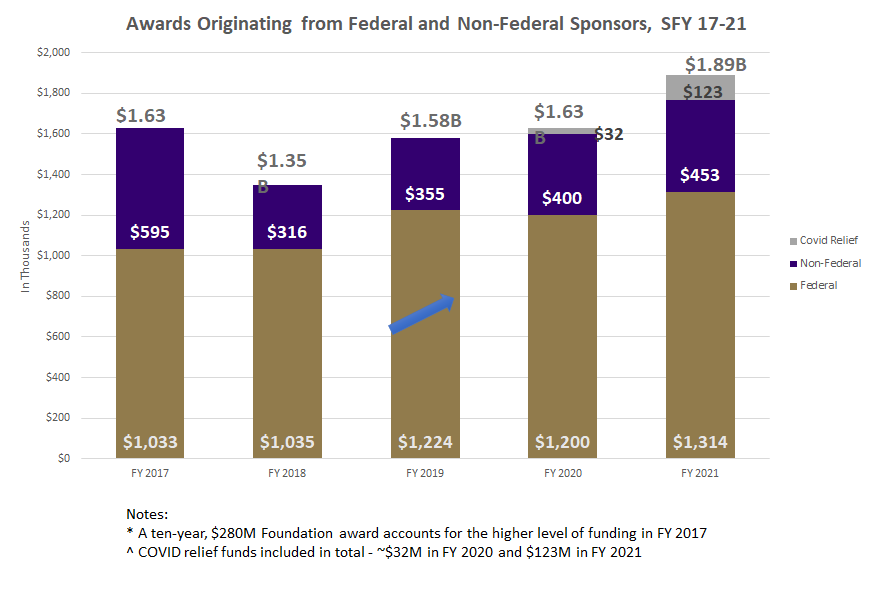 Notes:
* A ten-year, $280M Foundation award accounts for the higher level of funding in FY 2017
^ COVID relief funds included in total - ~$32M in FY 2020 and $123M in FY 2021
Awards by Sponsor Type FY21 (1 of 2)
Awards by Sponsor Type FY21 (2 of 2)
Pre-Award Notification (PAN) & 
Post-Award Change (PAC)
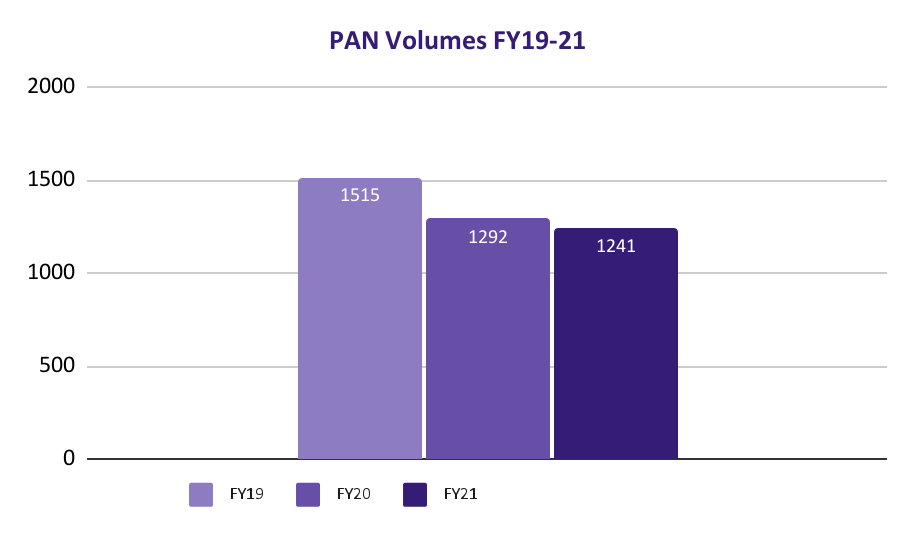 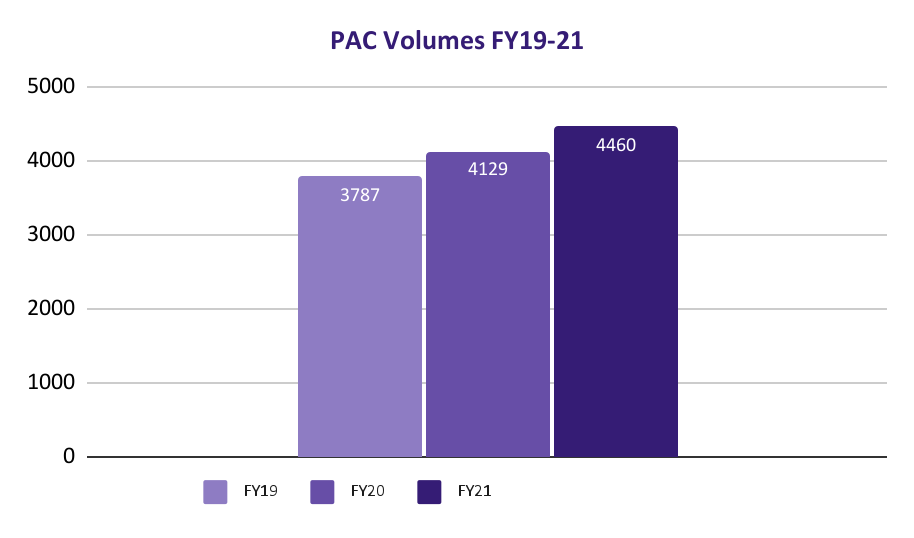 Non-Award Agreements (NAA)
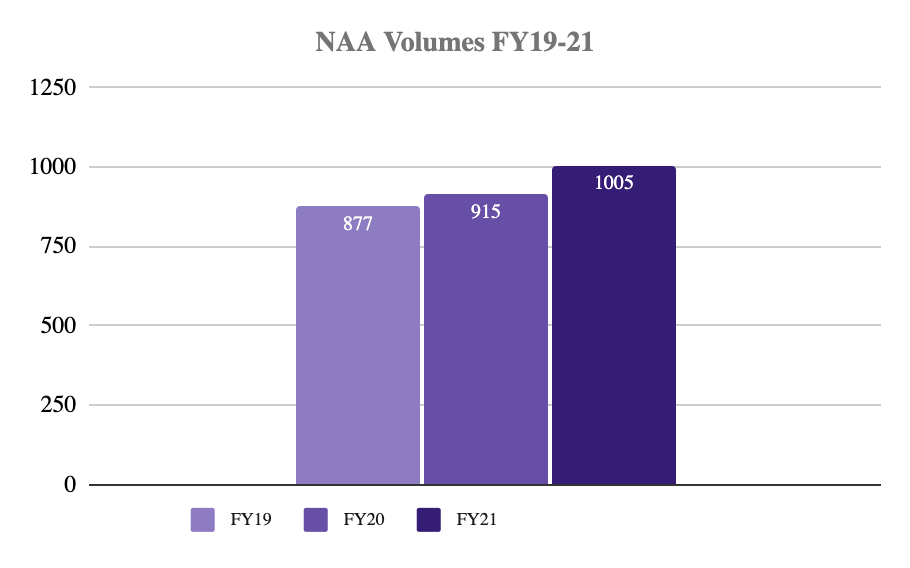 NAA by Type FY19-FY21
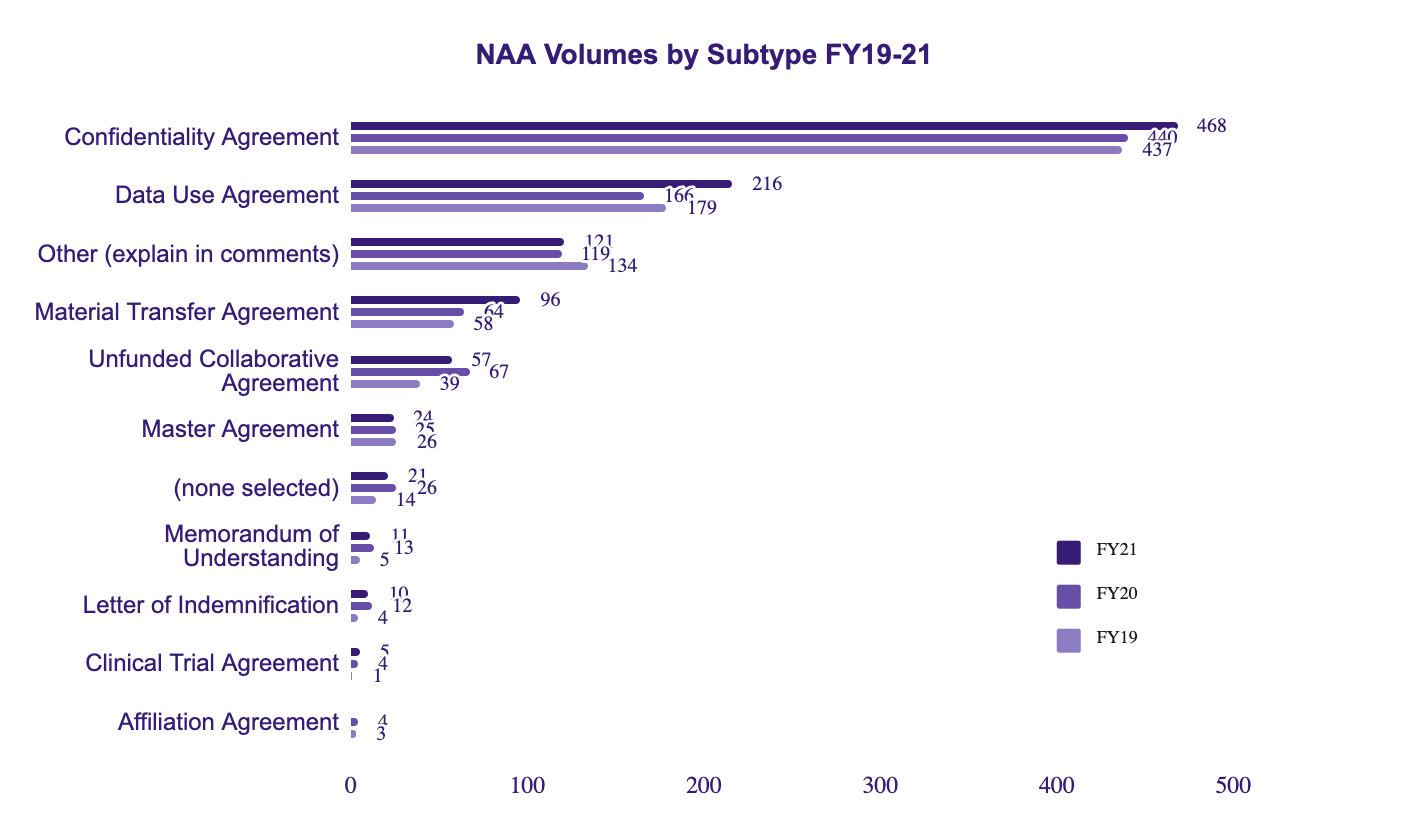 Subawards & Subaward Modifications
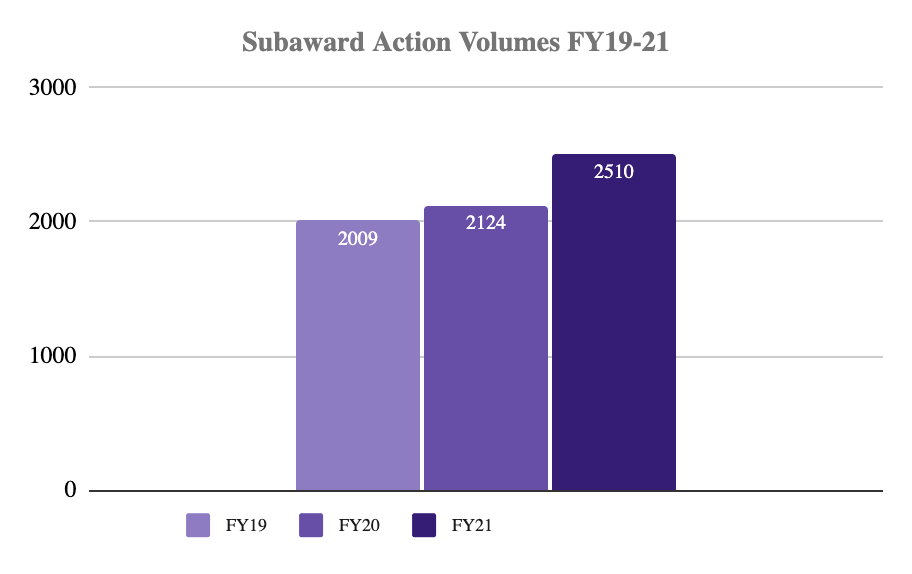 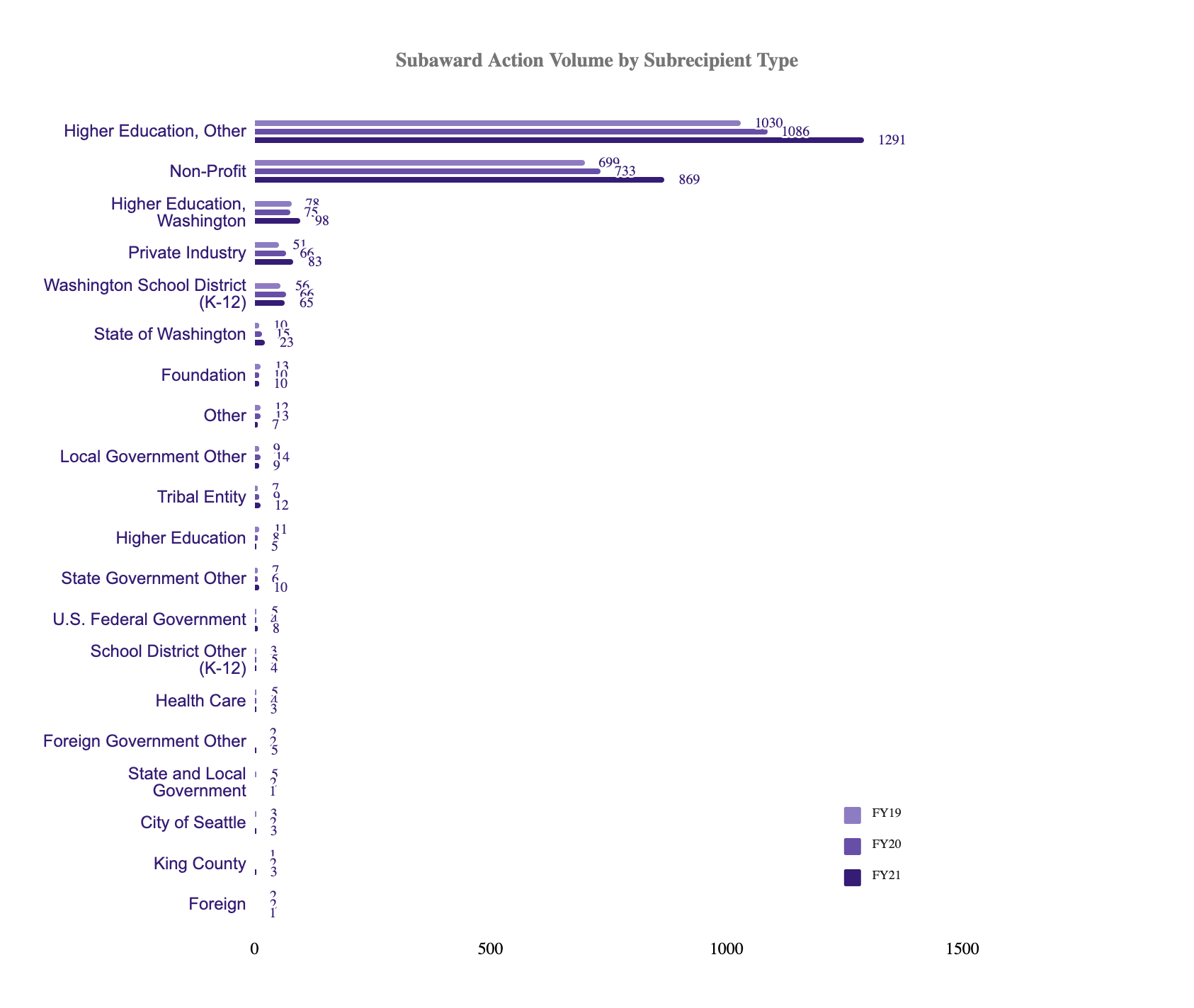 Subawards by Subrecipient Type
Questions
Advance Budget Project Update
Lily Gebrenegus
Director, Grant & Contract Accounting
October 2021 MRAM
Advance Budget Update
Progress toward goal: Processing Time
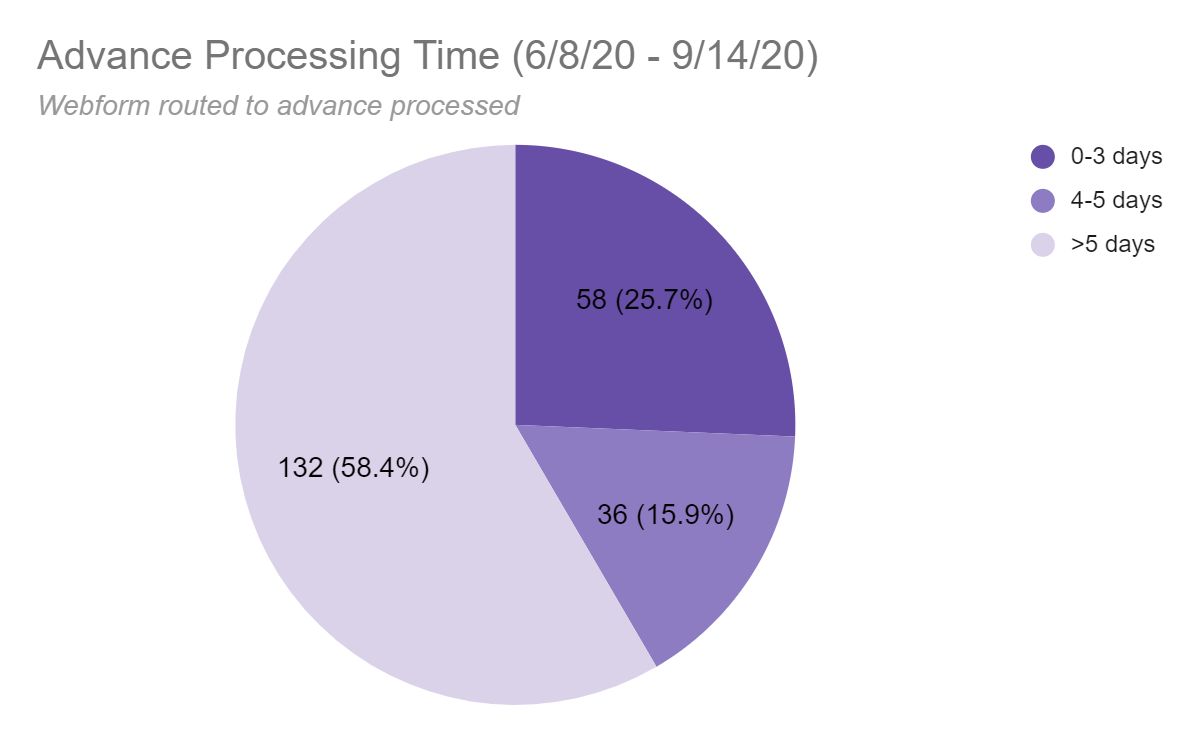 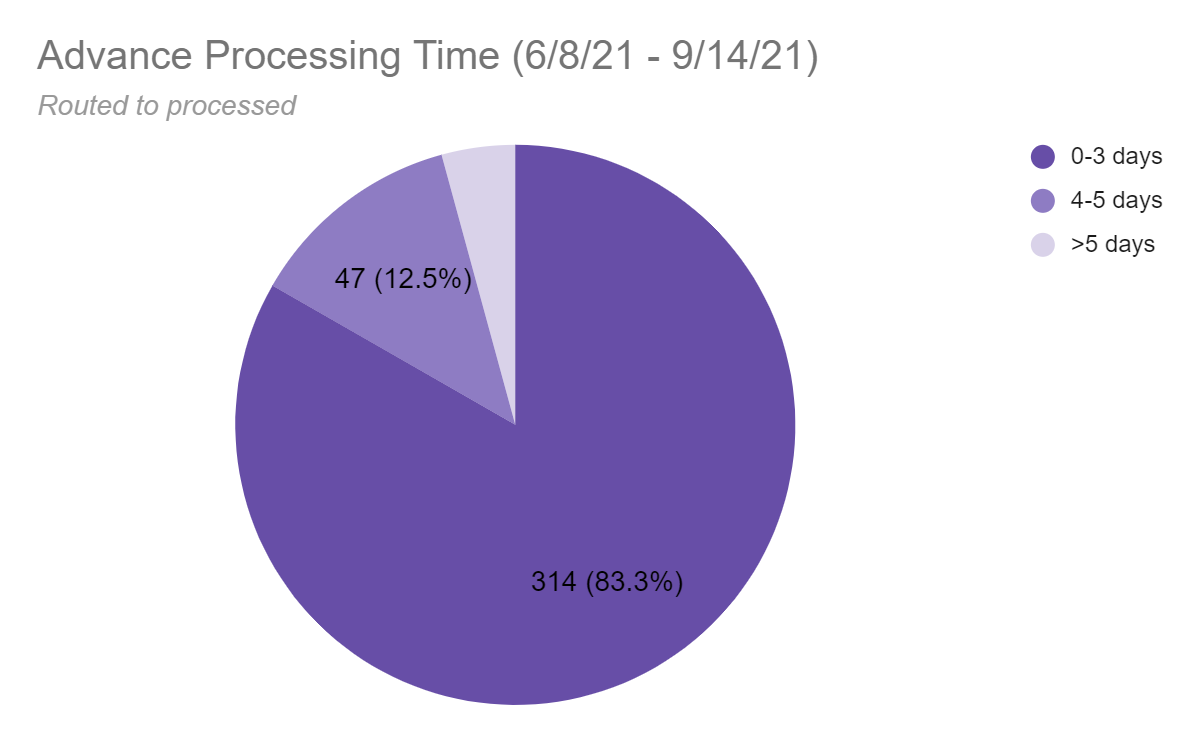 In Closing
Thank you to ORIS and OSP for a great collaboration and to our campus partners for providing feedback along the way.

Please send questions about the advance budget process to gcahelp@uw.edu or visit:
Create an Advance Budget Request
GCA Advance Budget Process
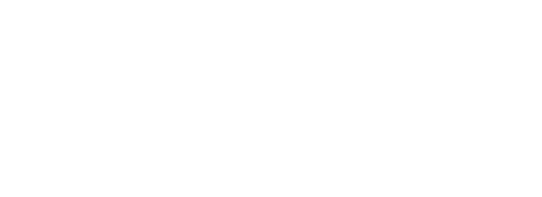 Updates
Five-year window for CORE Certificate completion
Course planner updated
Changes to the way we count elective coursework for the Certificate 
Introduction to Research Administration –CORE gateway class– now on-demand
IMPORTANT--if you dial-in to a Zoom class please send CORE the phone number for credit purposes
CORE Registration
https://uwresearch.gosignmeup.com/public/course/browse
CORE Home https://www.washington.edu/research/training/core/
Contact CORE
corehelp@uw.edu
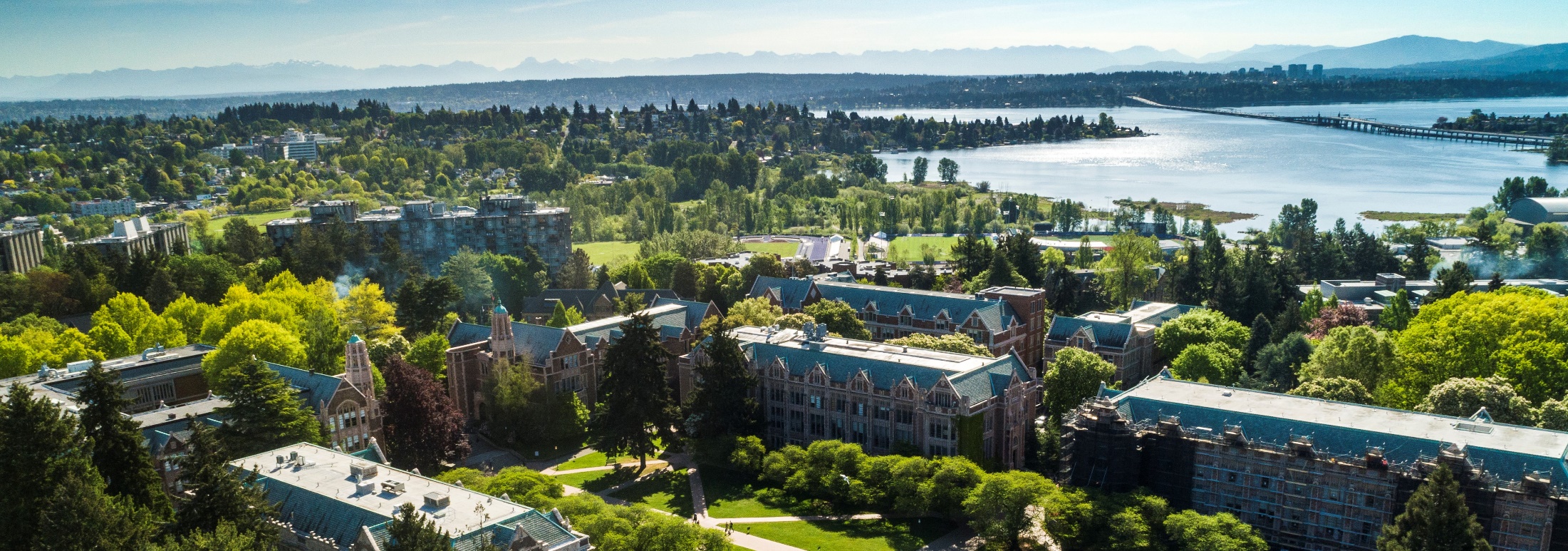 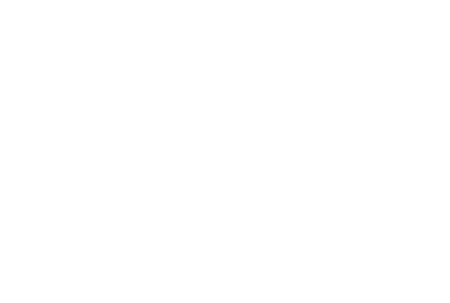 [Speaker Notes: Good morning!]
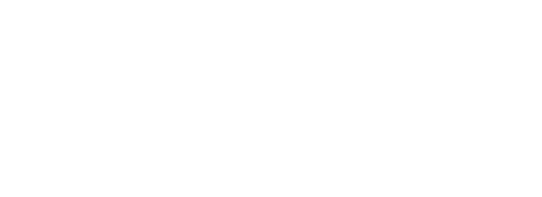 Recognition!
Certificate in Research Administration Graduates
414 enrolled in the certificate
87 graduates—CONGRATULATIONS!
28 graduates, October 2020
27 graduates, February 2021
32 graduates, October 2021
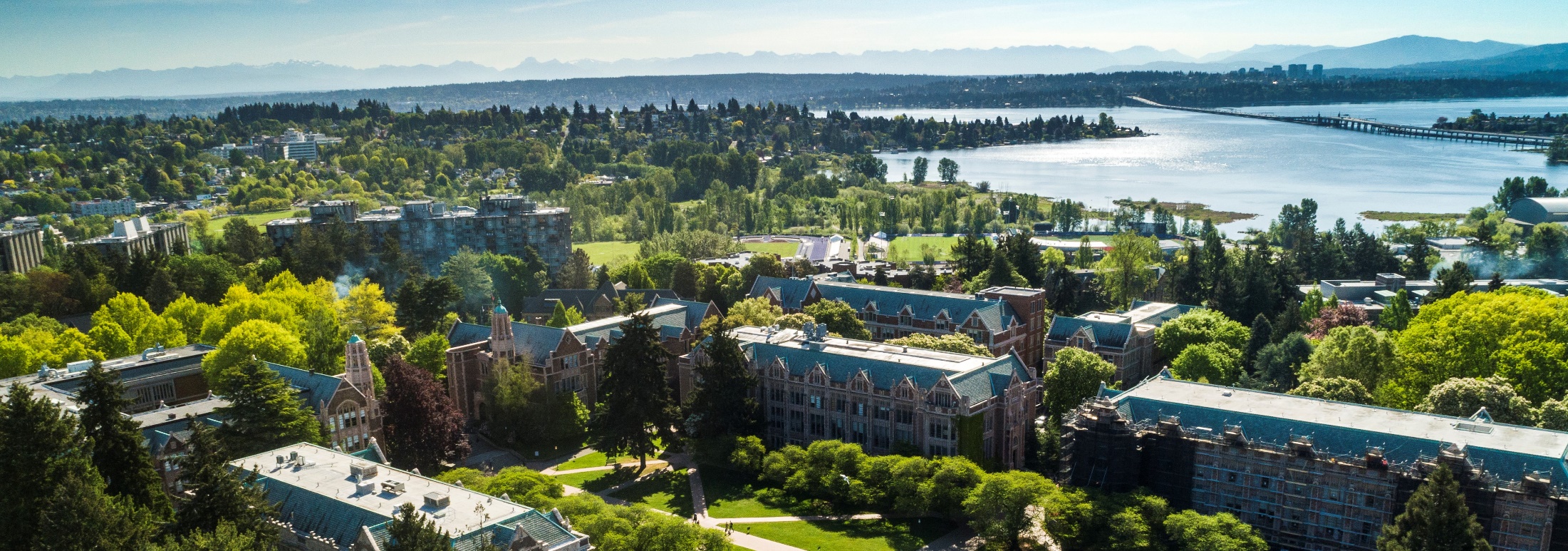 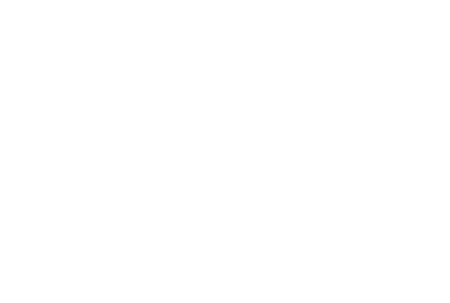 [Speaker Notes: And now for the fun part! Today we are recognizing the second group of graduates from the CORE Certificate in Research Administration. CORE launched this certificate in the fall of 2019. Since then 414 people have enrolled in the certificate program and as October 7, 87 of those enrollees have met all requirements to receive the certificate. We recognize the recipients on a semi-annual basis in the MRAM venue and today we are going to take a moment to recognize the achievements in this last round completers. Not all of them chose to include their names in today’s announcement but you all know who you are! Let’s give a shout out to some of our most recent graduates!]
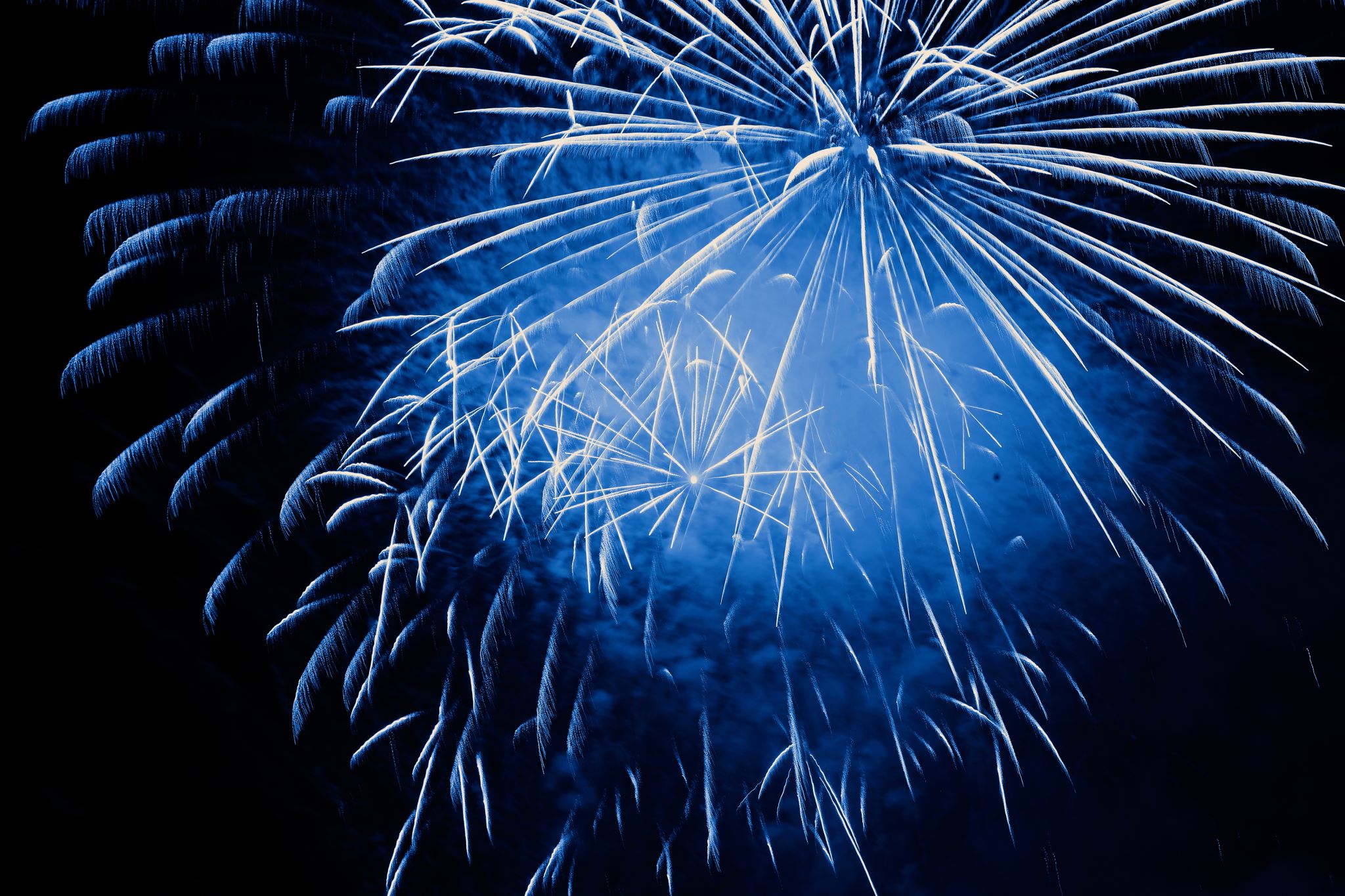 Certificate in Research Administration Program Graduates
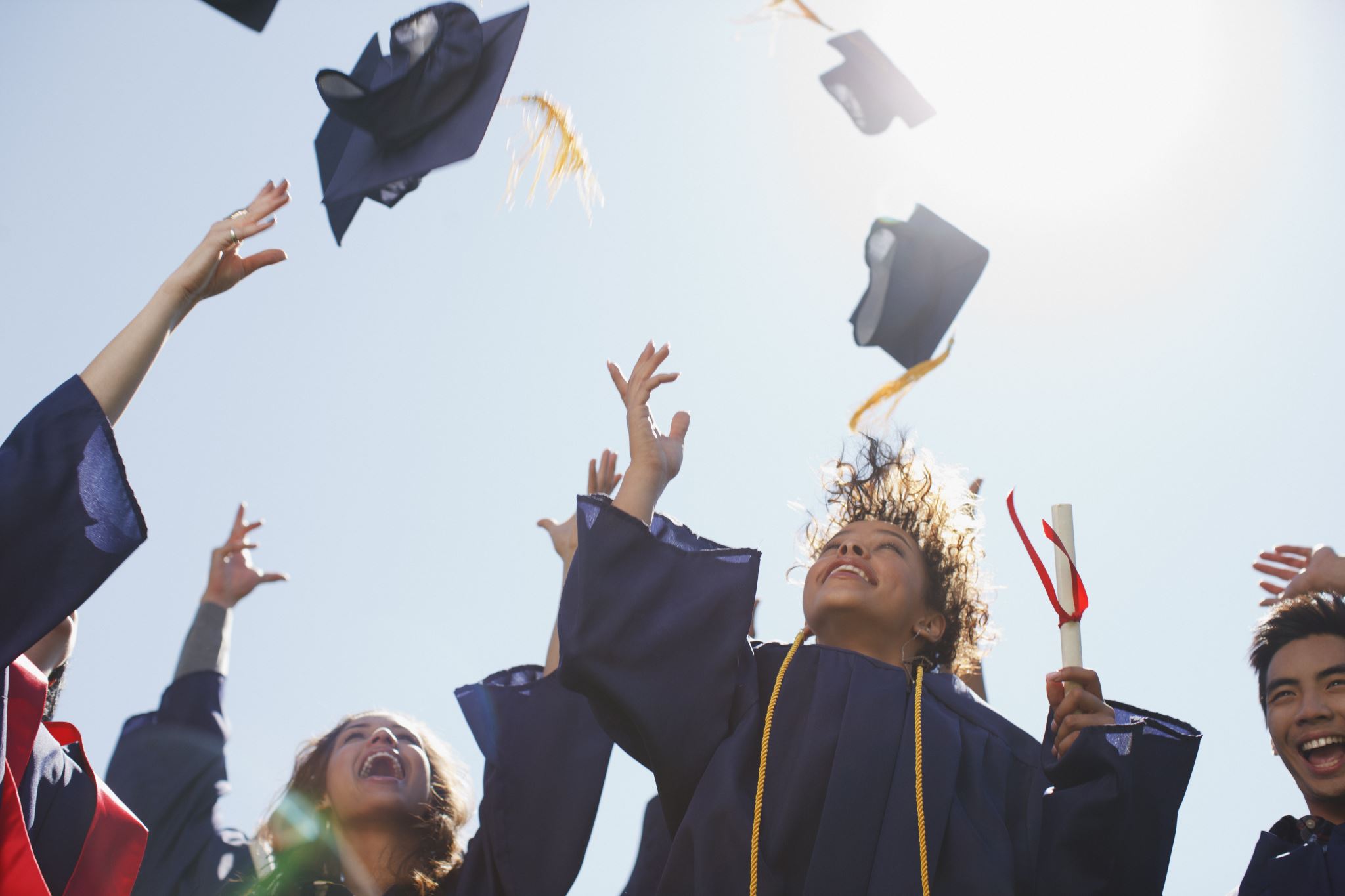 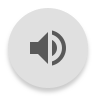 [Speaker Notes: Here’s who they are—let’s give them a hand!]
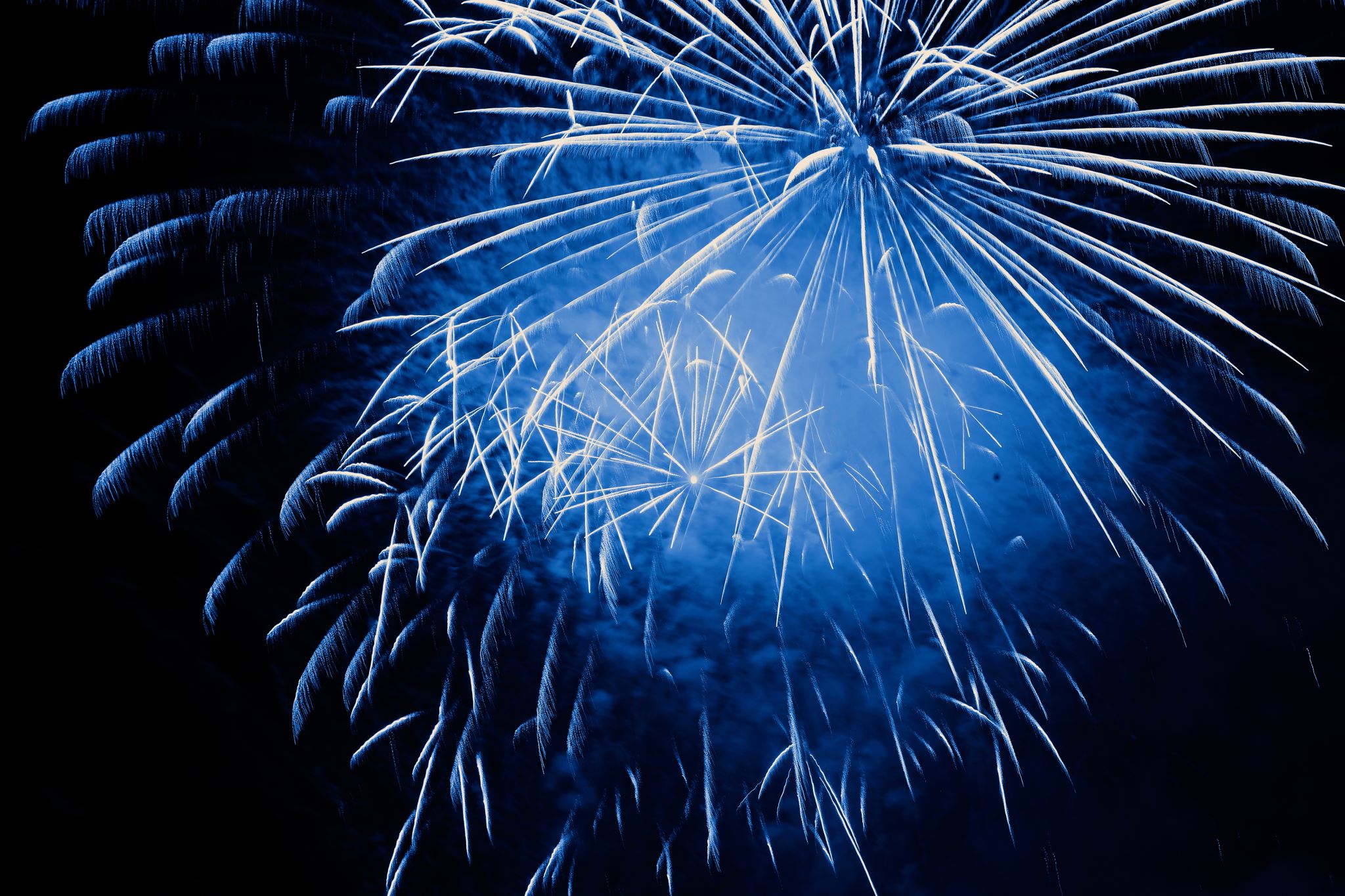 Marie BolstadFinance & Operations ManagerCenter for Social Sector Analytics & Technology
School of Social Work
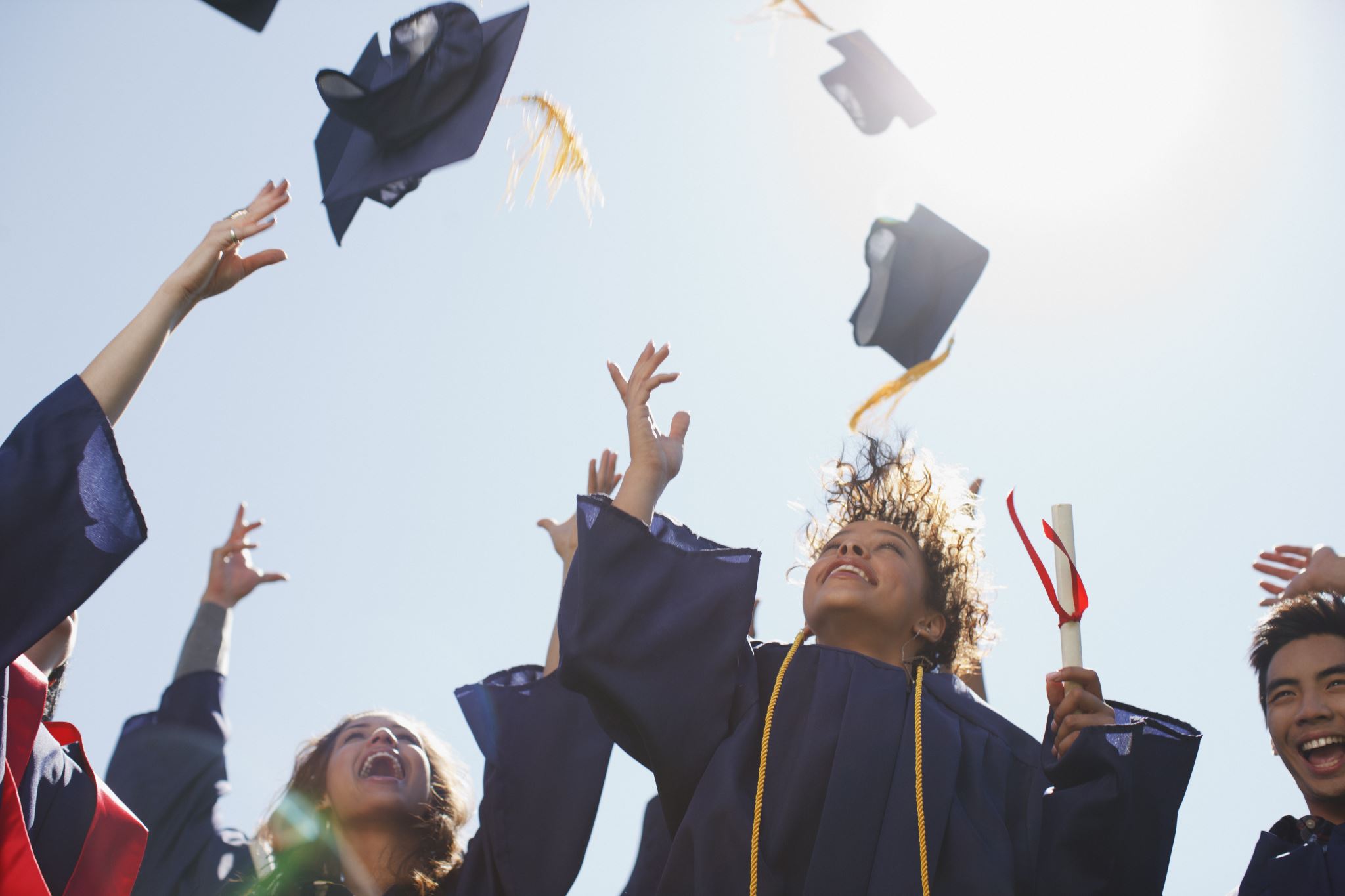 Congratulations!
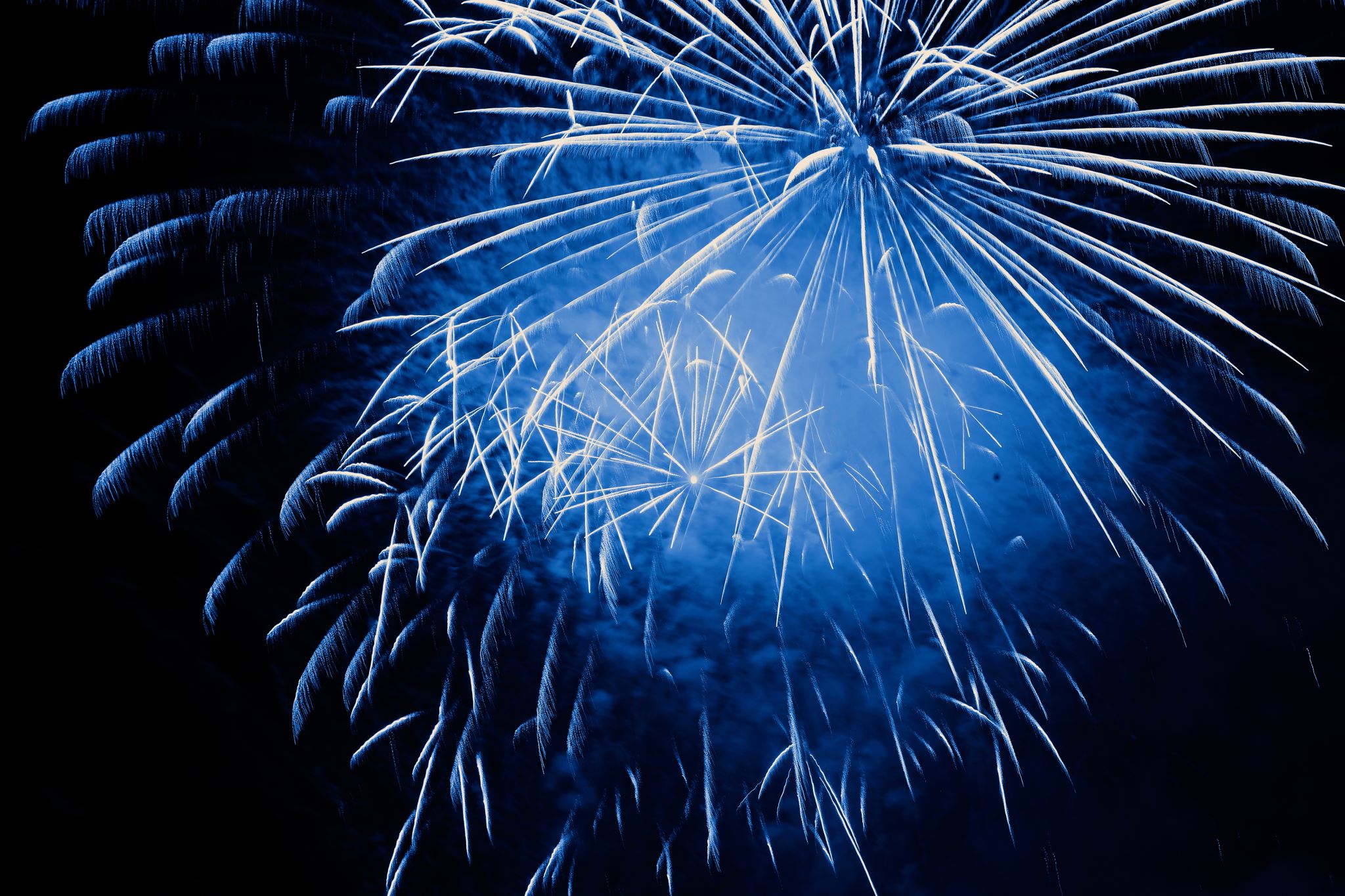 Devon BushnellProgram Operations SpecialistInnovative Programs Research Group & Center for Womens’ Welfare
School of Social Work
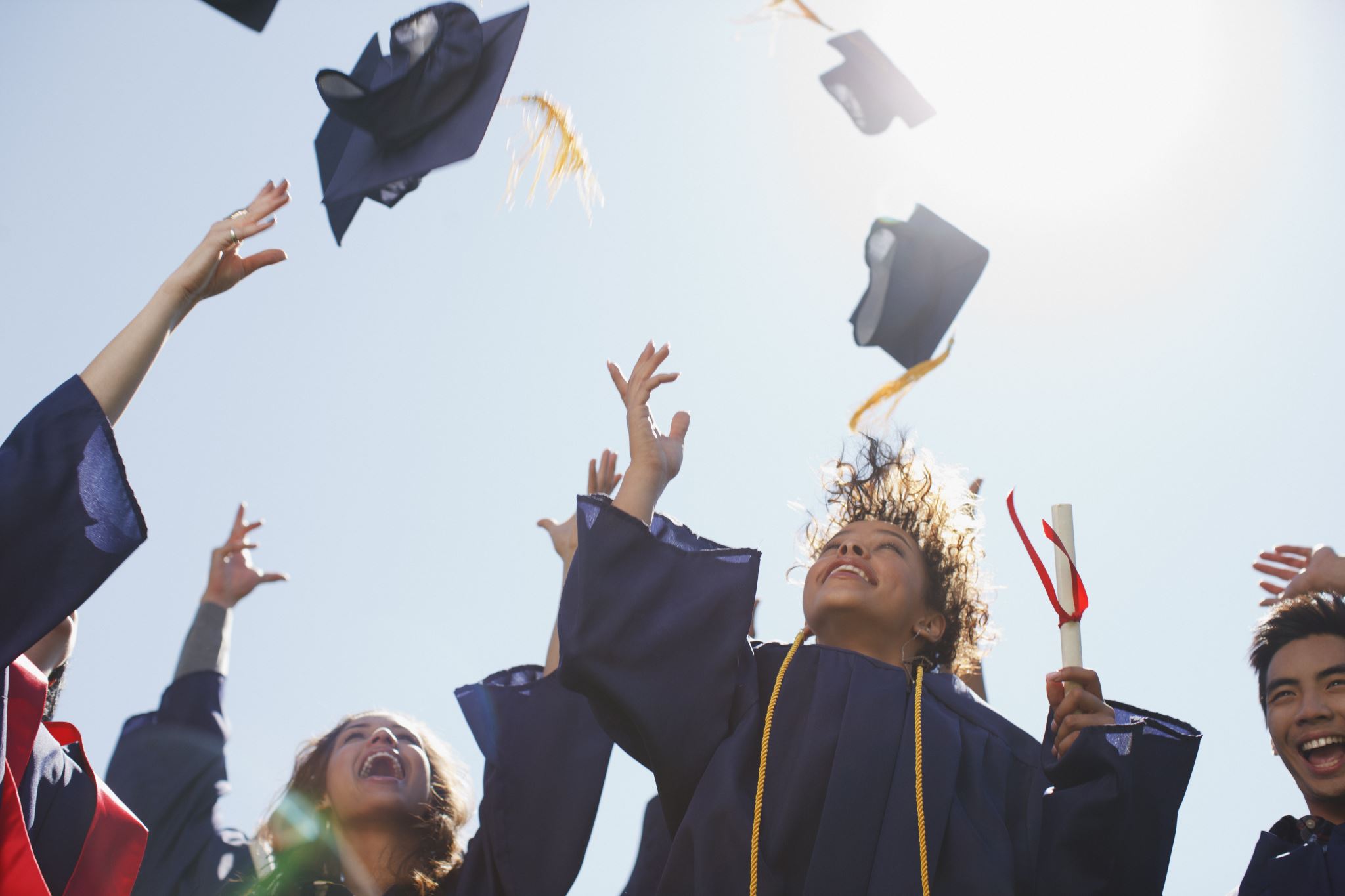 Congratulations!
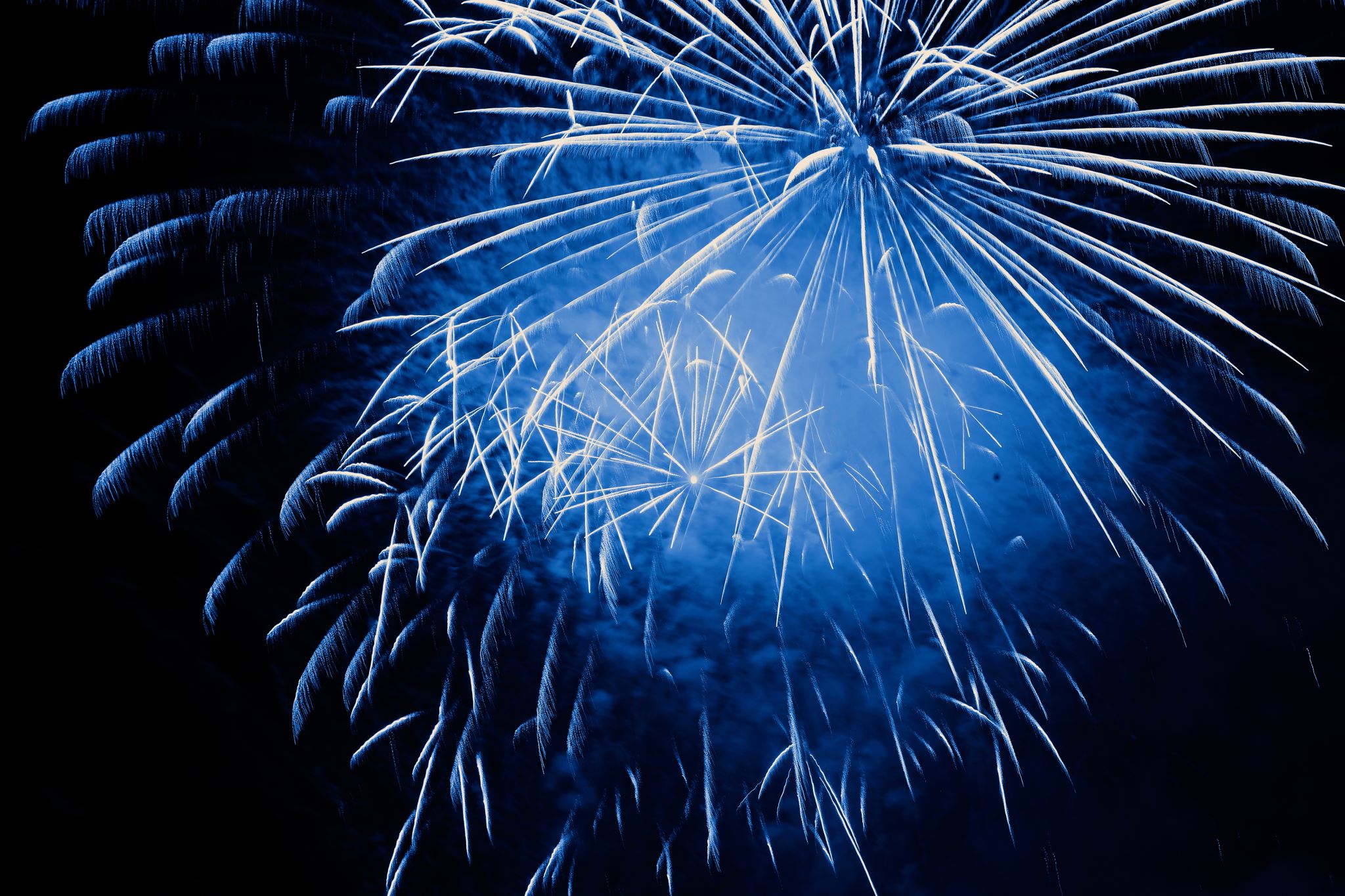 Laura Ciotti
Program Operations Specialist
ADVANCE Center for Institutional ChangeCollege of Engineering
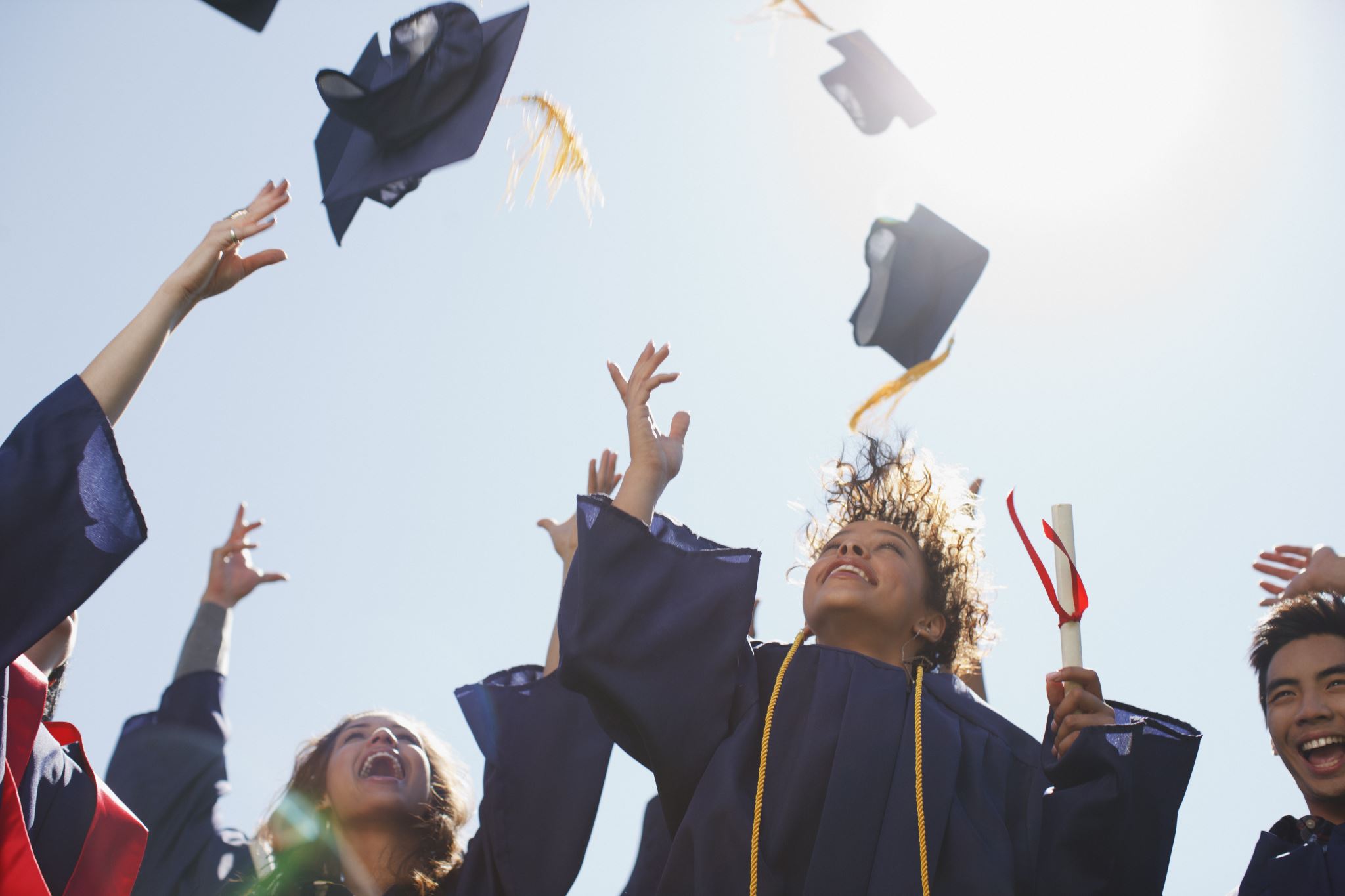 Congratulations!
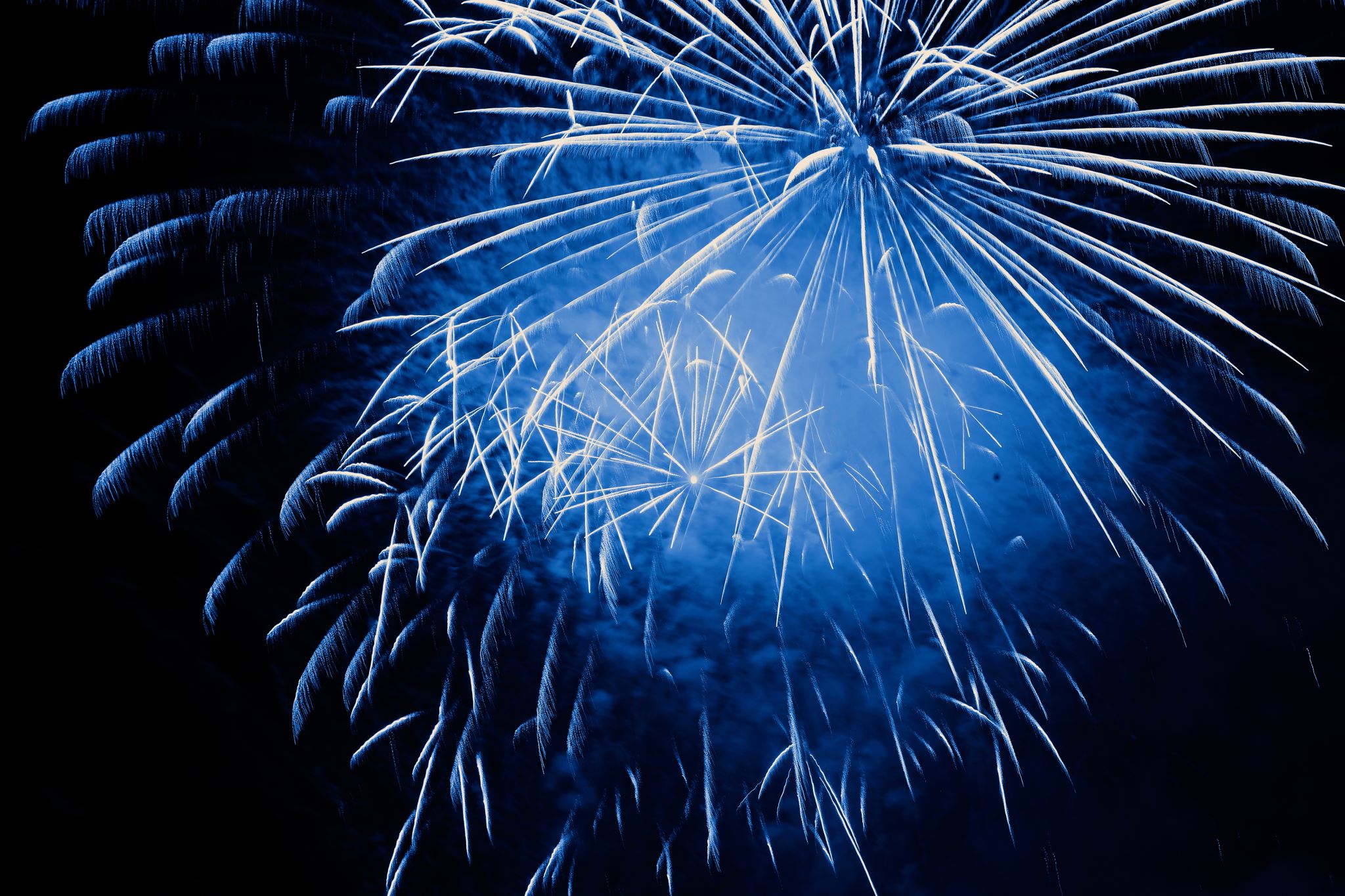 Shar ConnerLead Grants ManagerABC Shared Services DepartmentSchool of Medicine
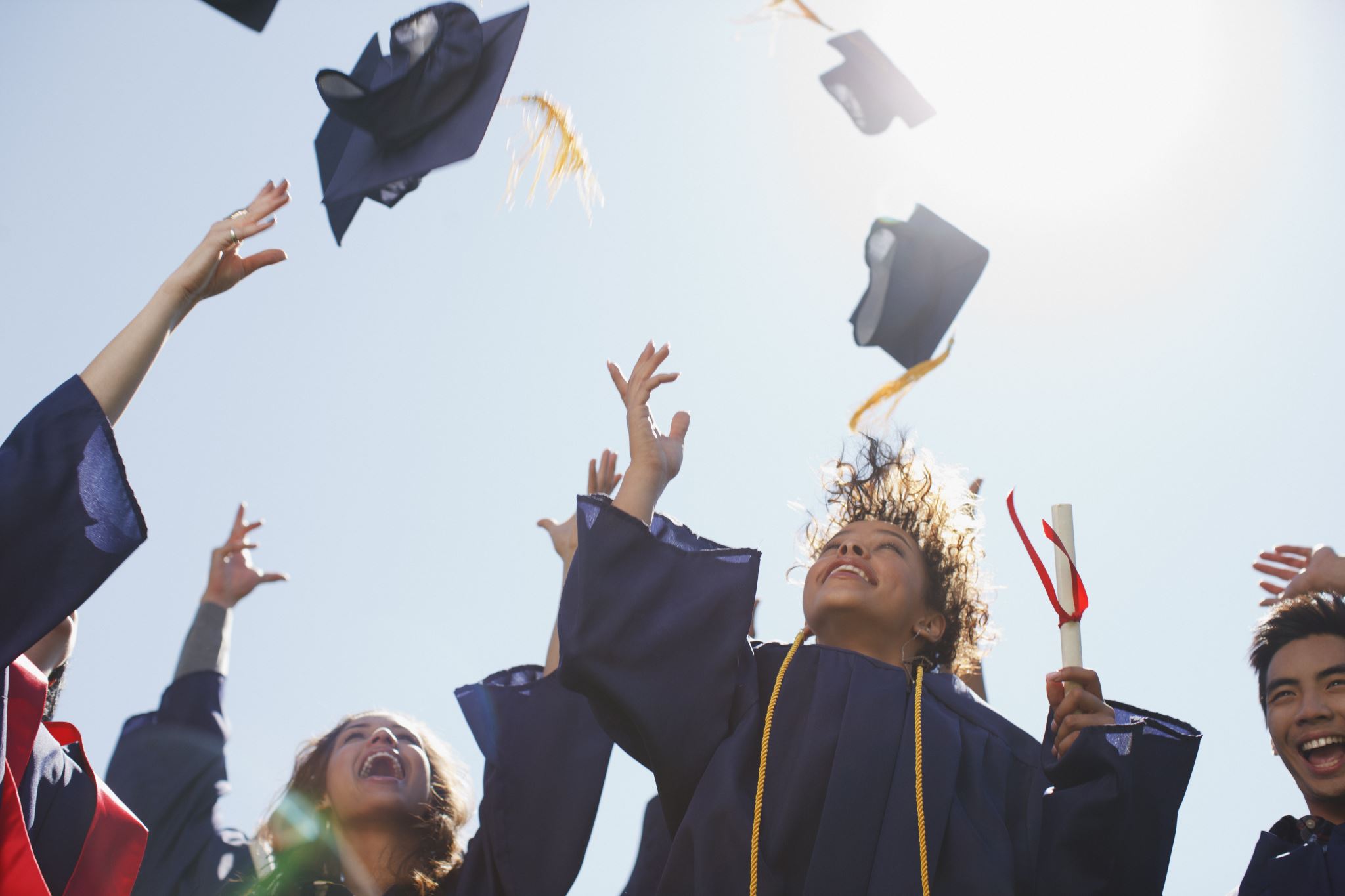 Congratulations!
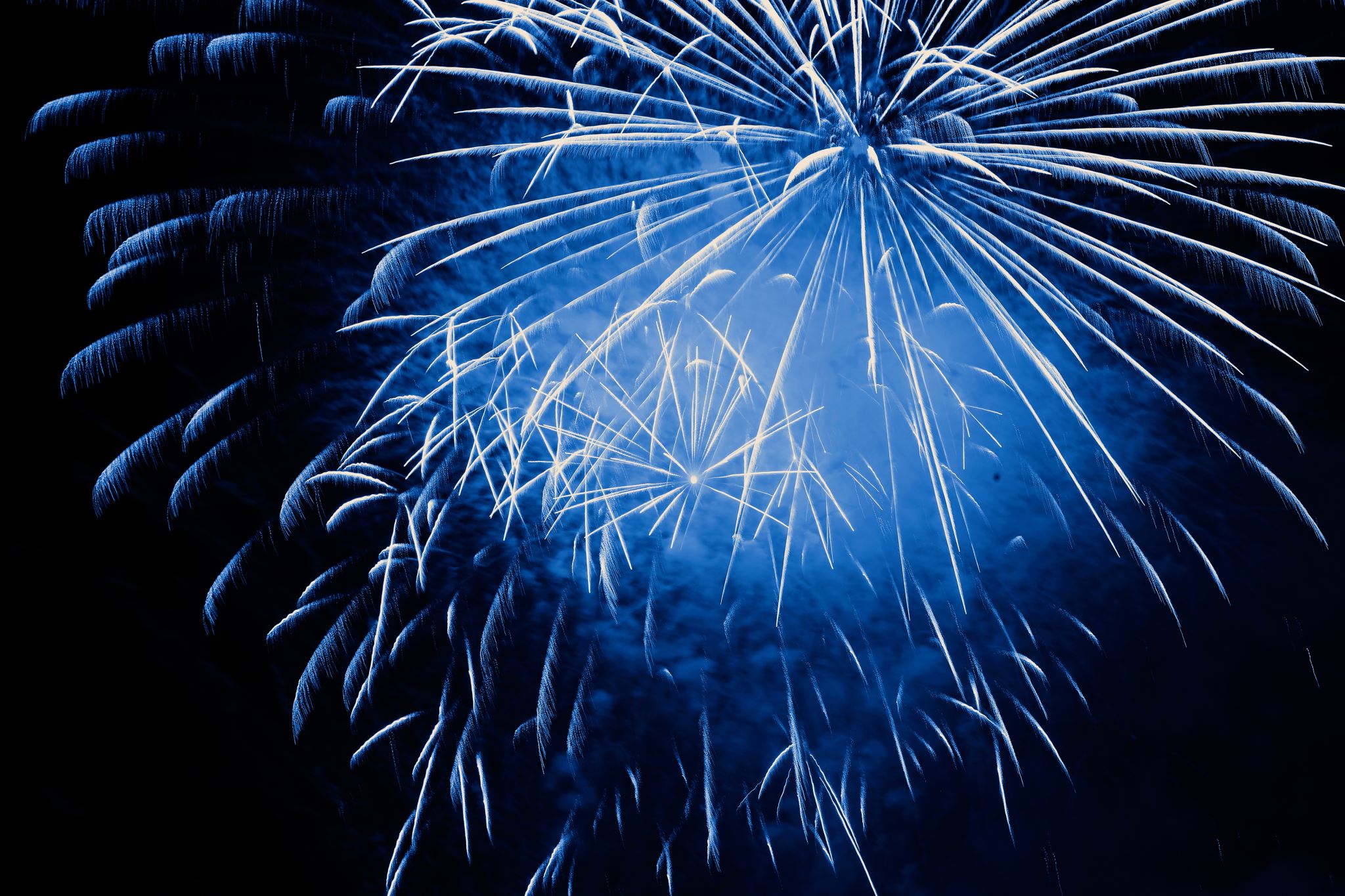 Carol L. Crowell
Fiscal Specialist IIPaul G. Allen School of Computer Science & EngineeringCollege of Engineering
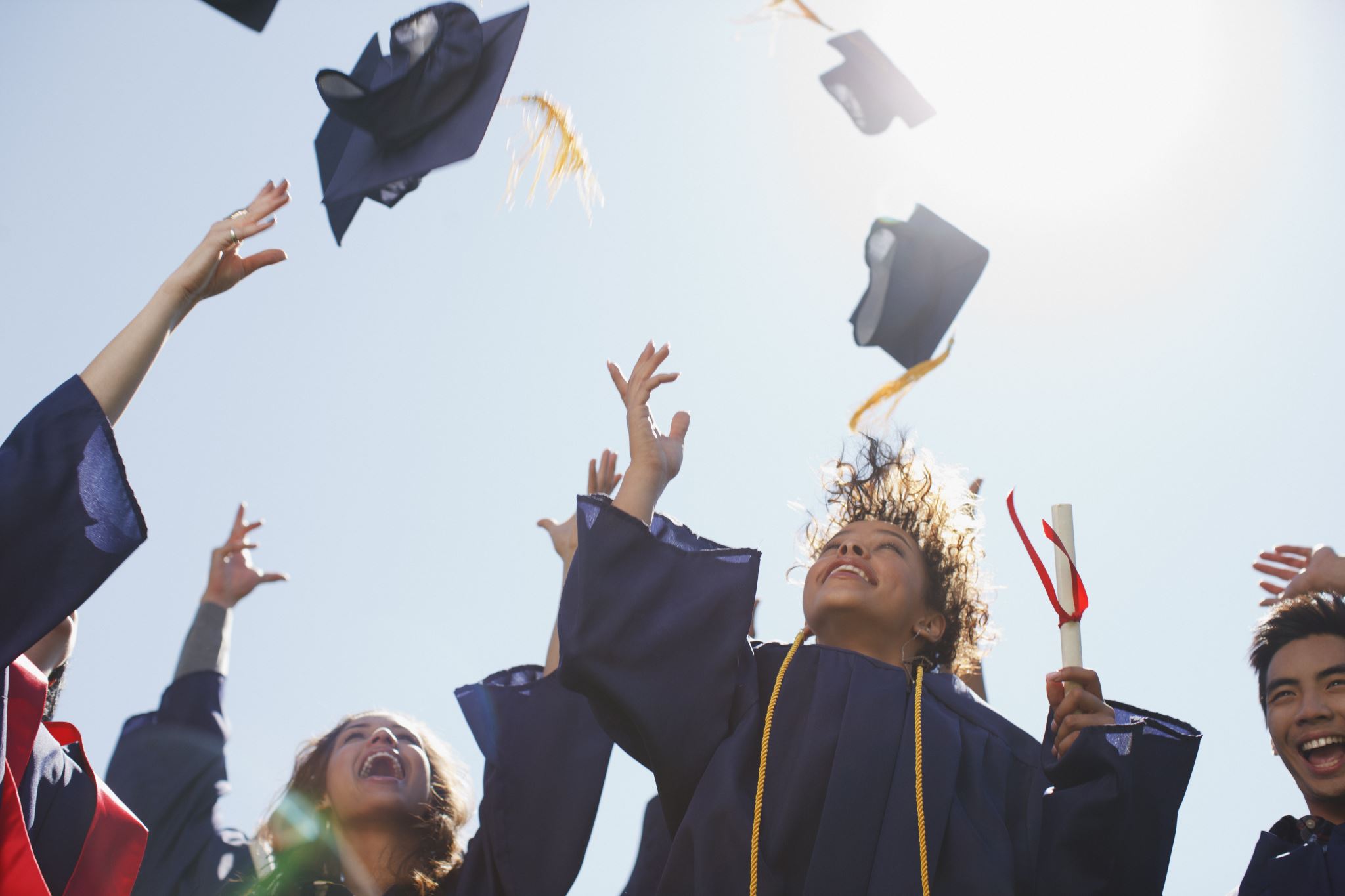 Congratulations!
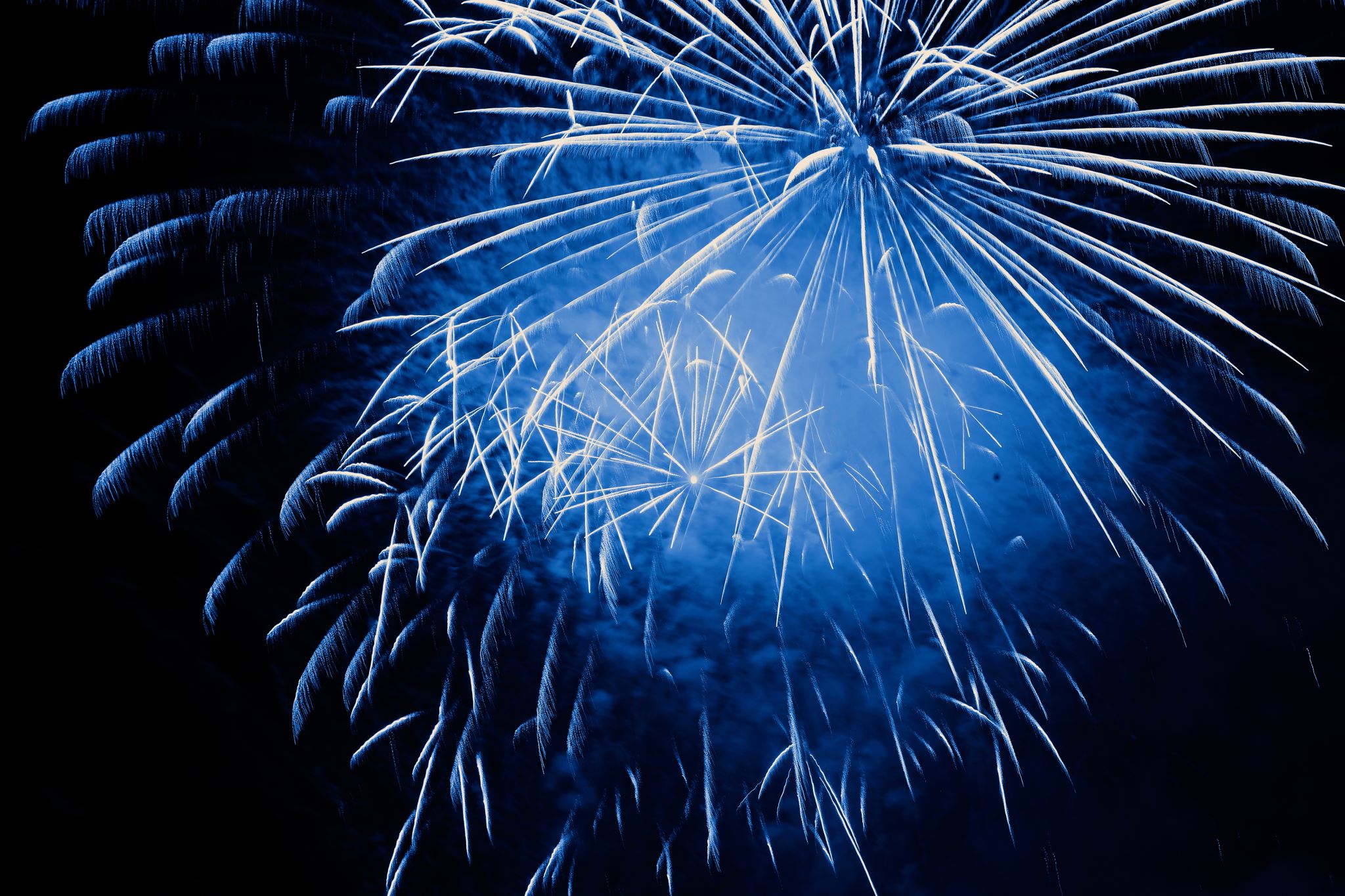 Emily ElliottAdministrator for the Superfund Research Program & EDGE CenterDepartment of Environmental & Occupational Health (DEOHS)
School of Public Health
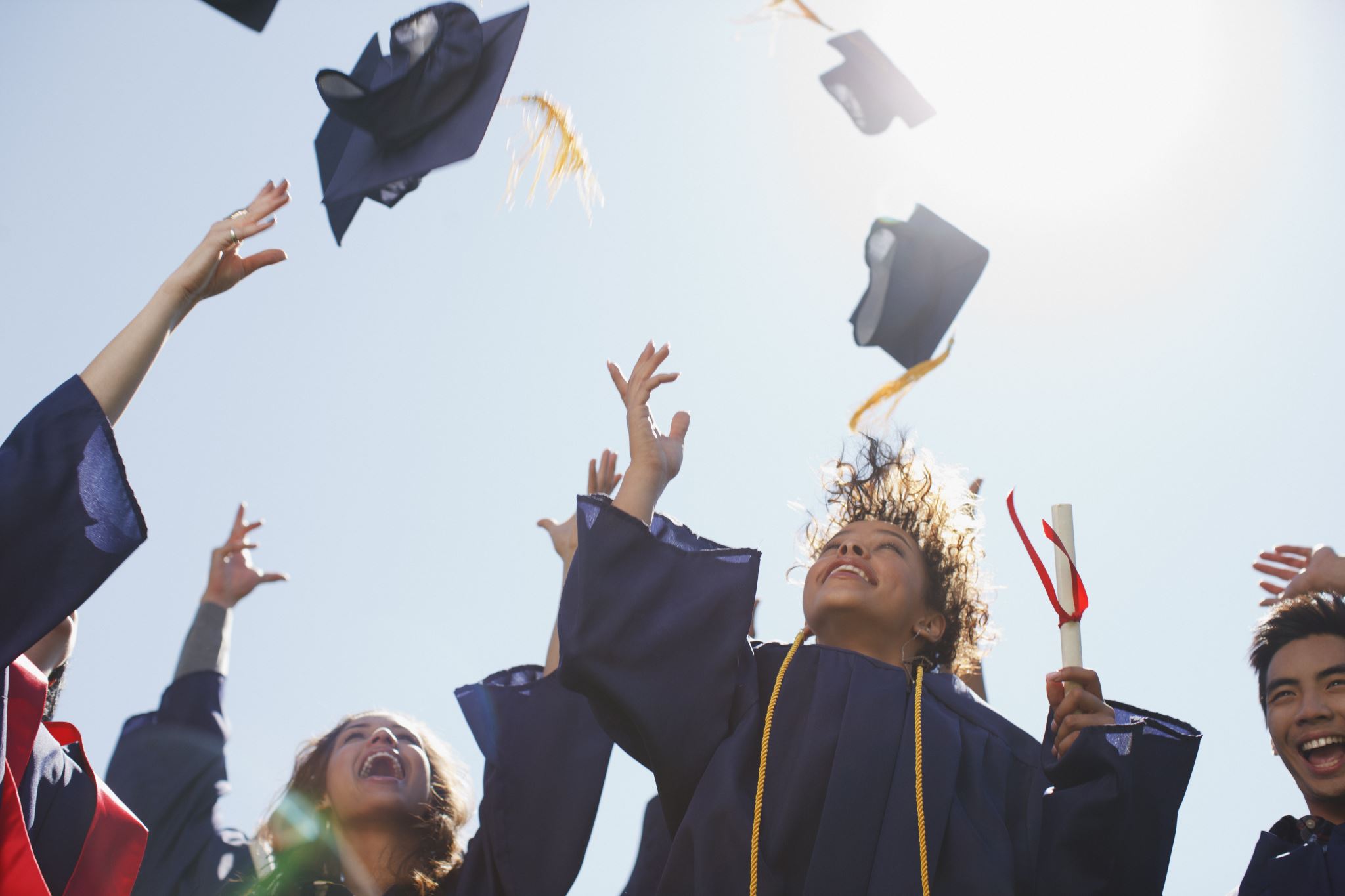 Congratulations!
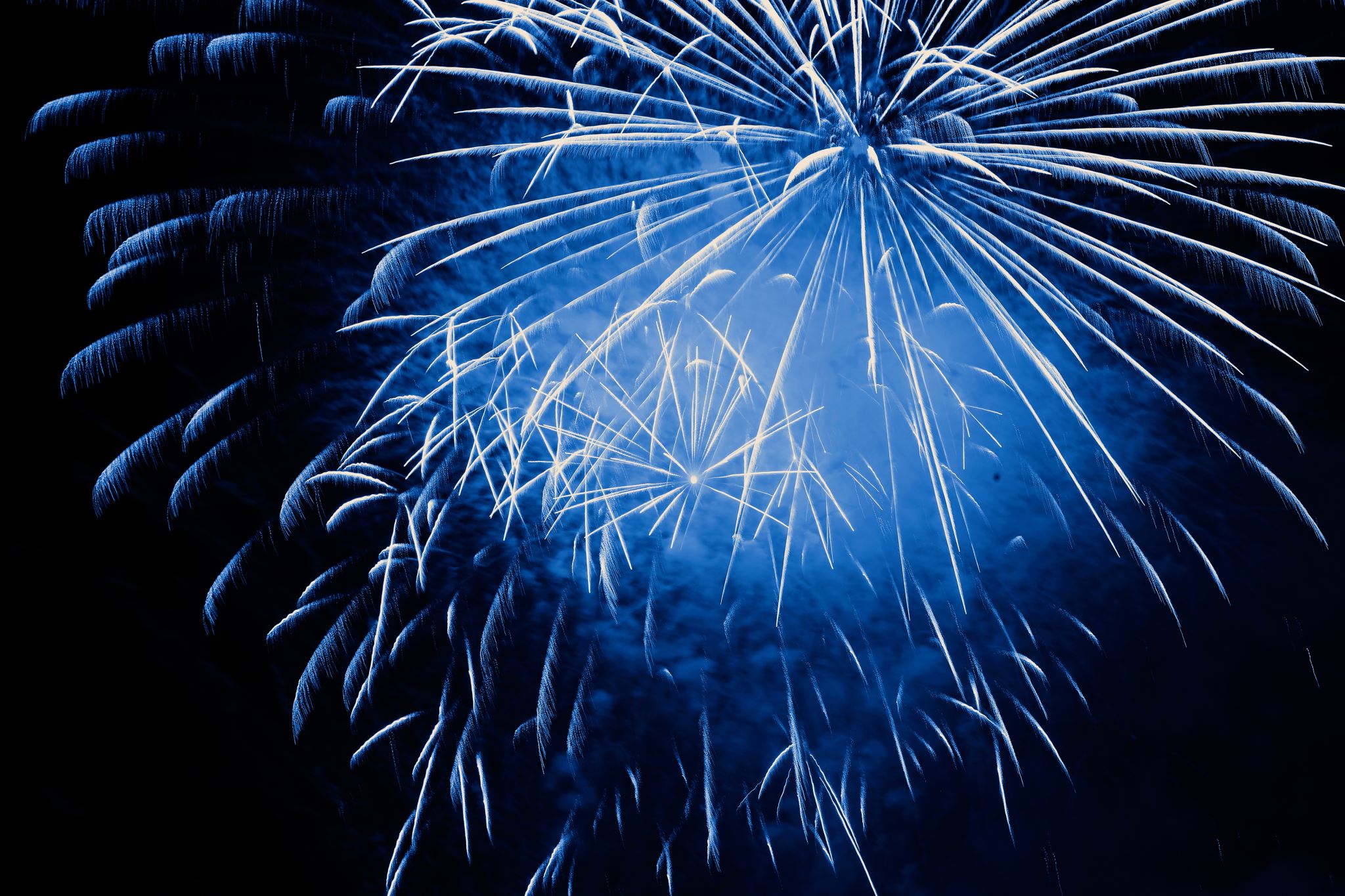 Yuichi Fukuda Program and Grants ManagerDivision of Allergy & Infectious Diseases
School of Medicine
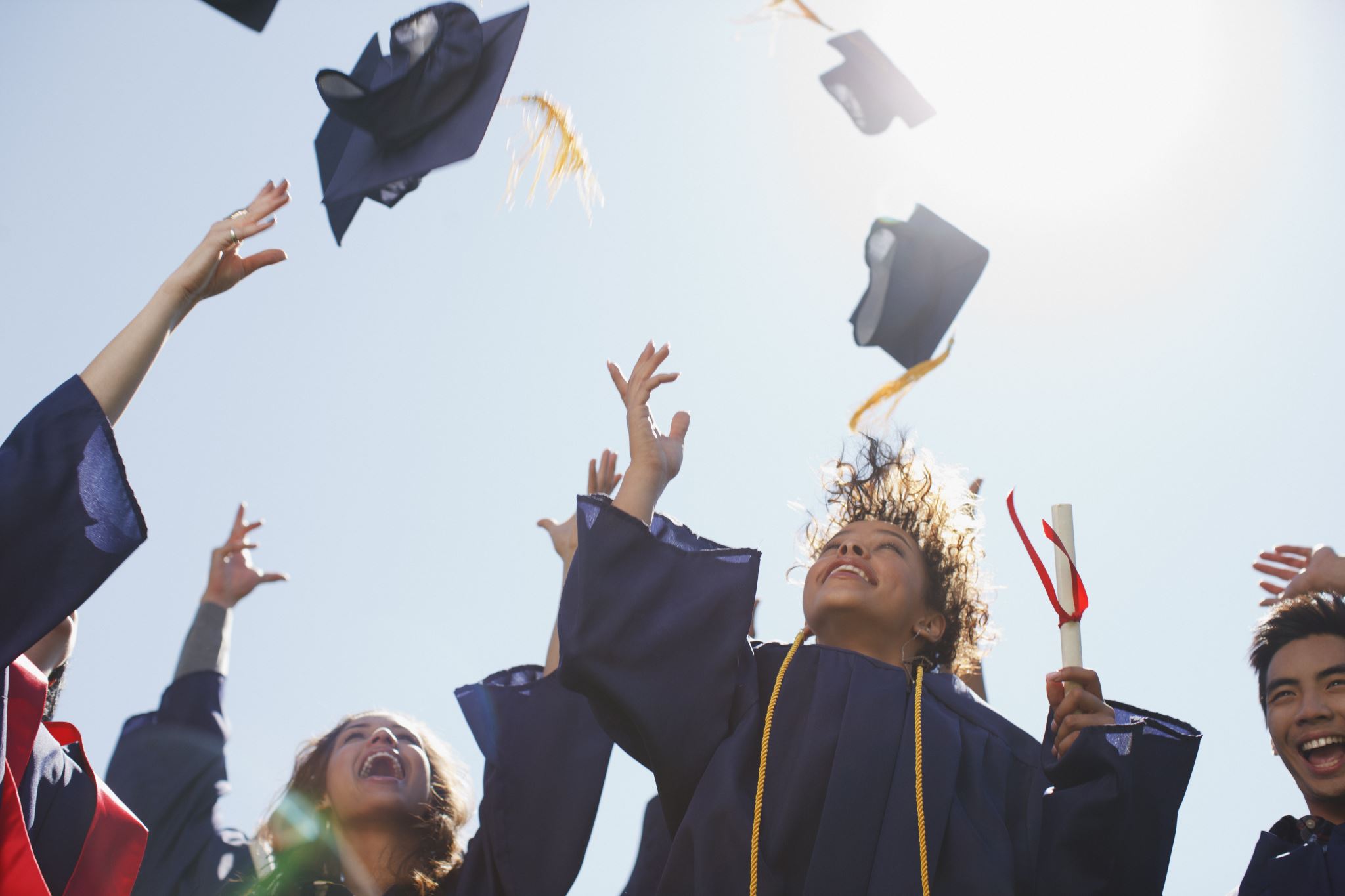 Congratulations!
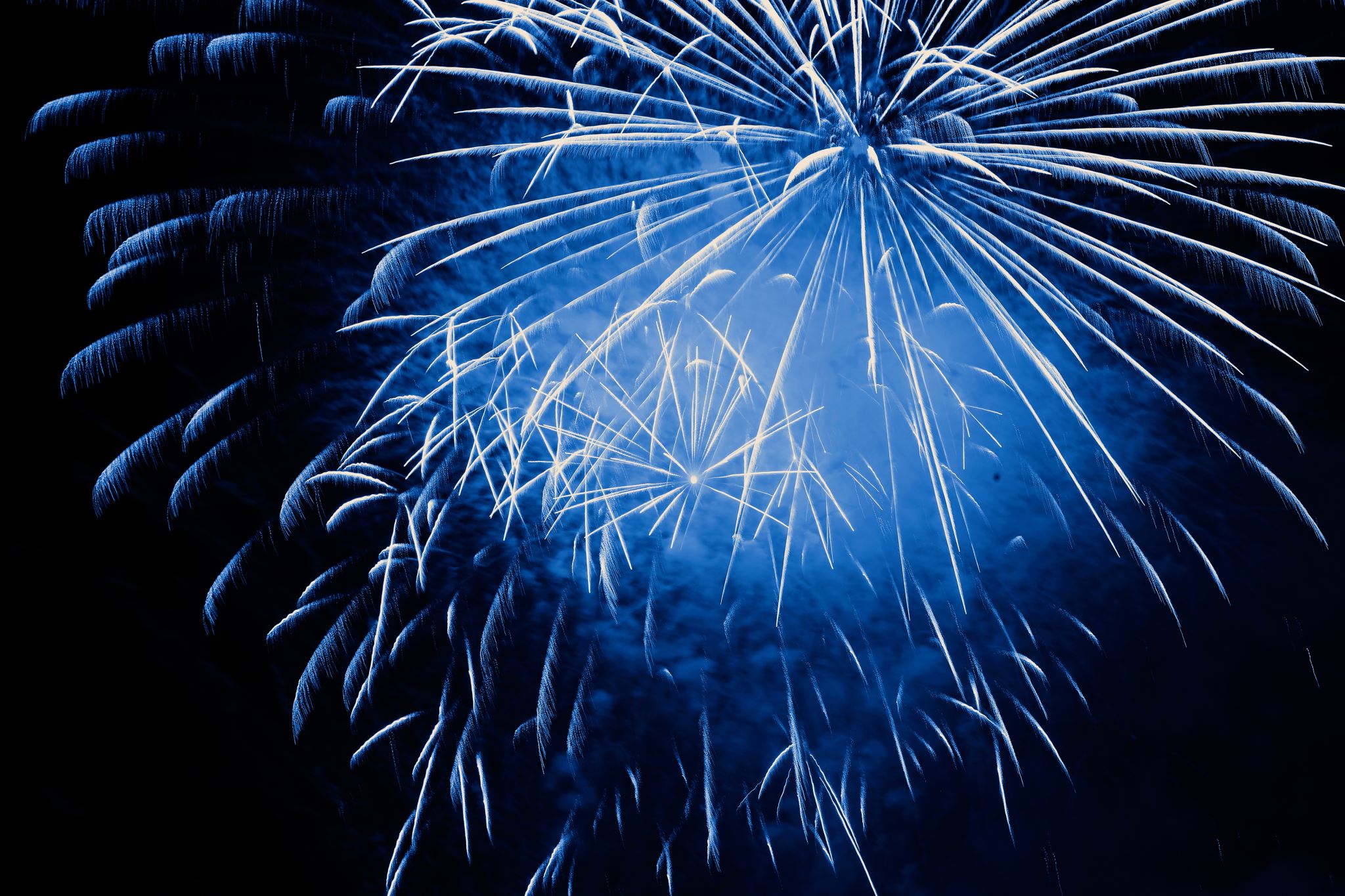 Lisa A. GuerreroGrants Manager/Budget AnalystHealth Sciences LibrarySchool of Medicine
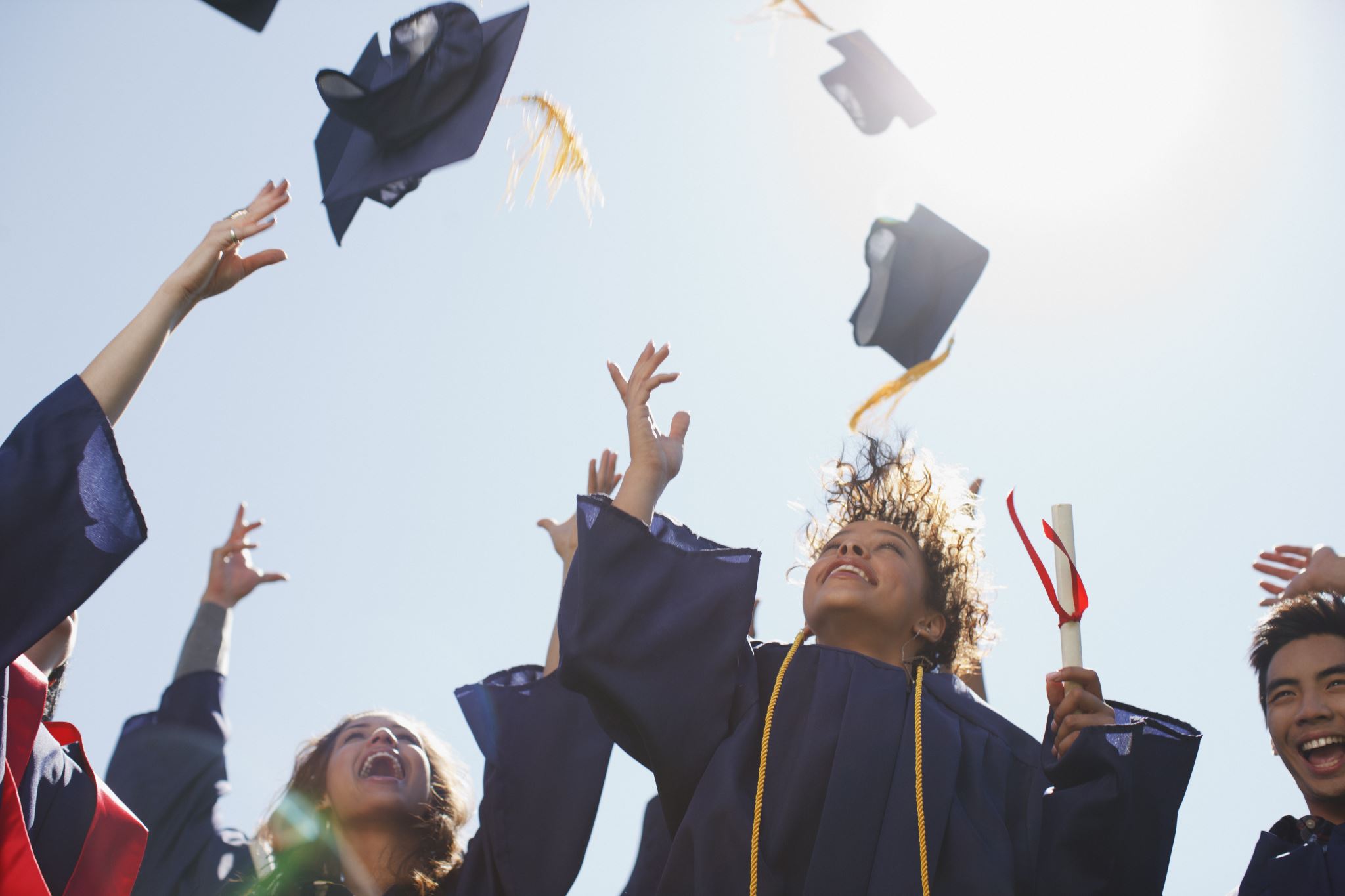 Congratulations!
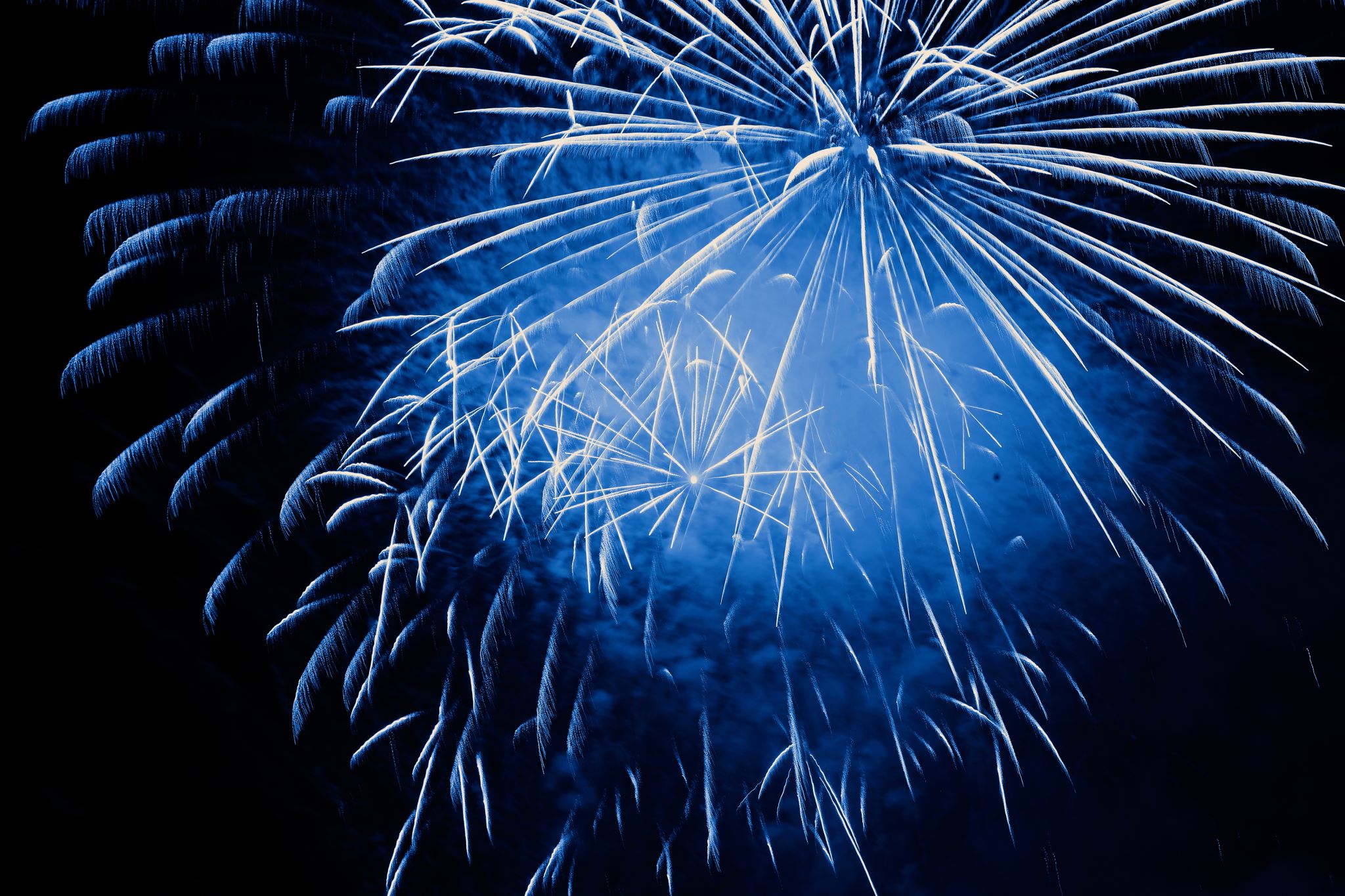 Jayashree HariBudget/Fiscal AnalystDepartment of ChemistryCollege of Arts & Sciences
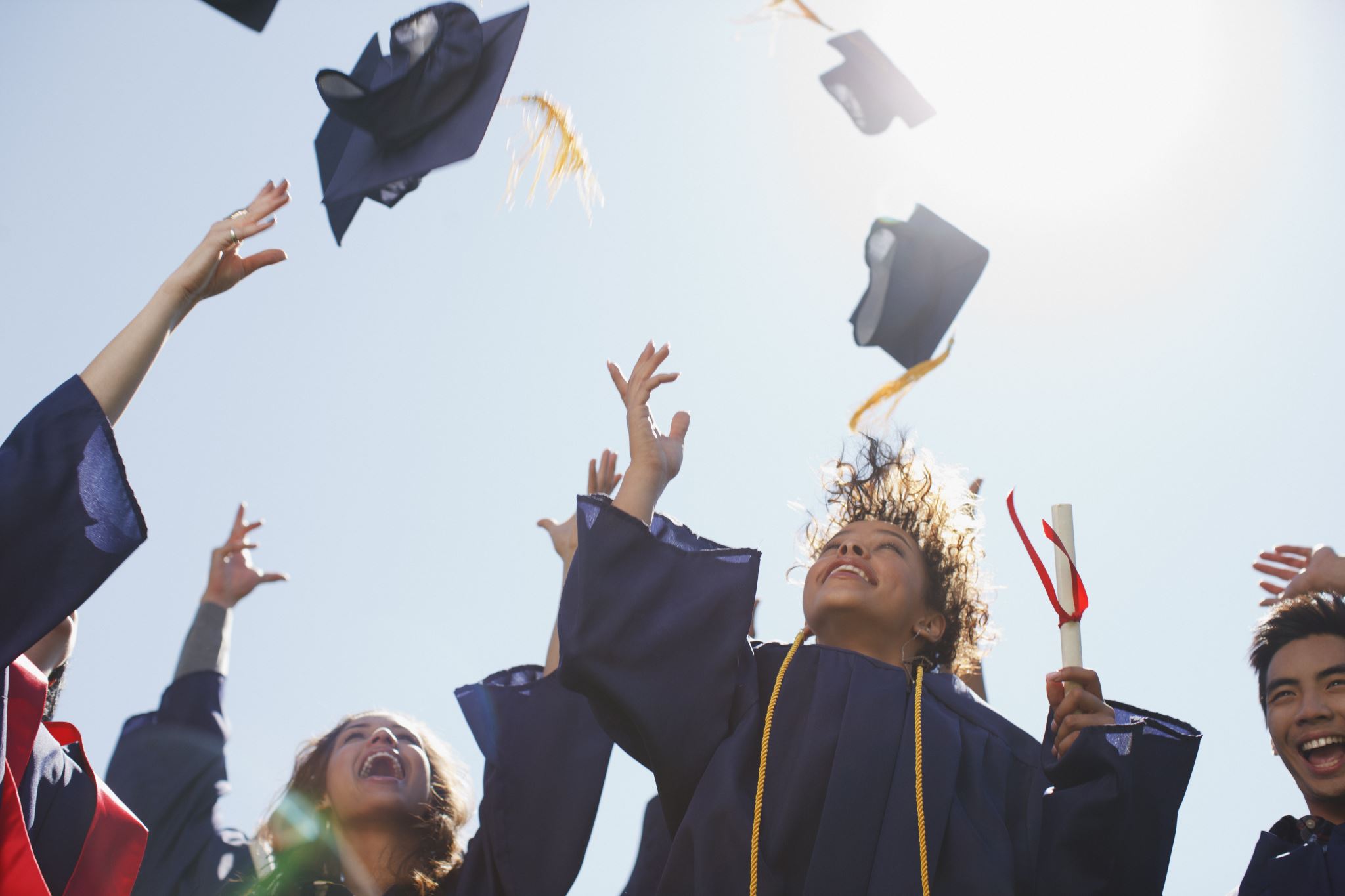 Congratulations!
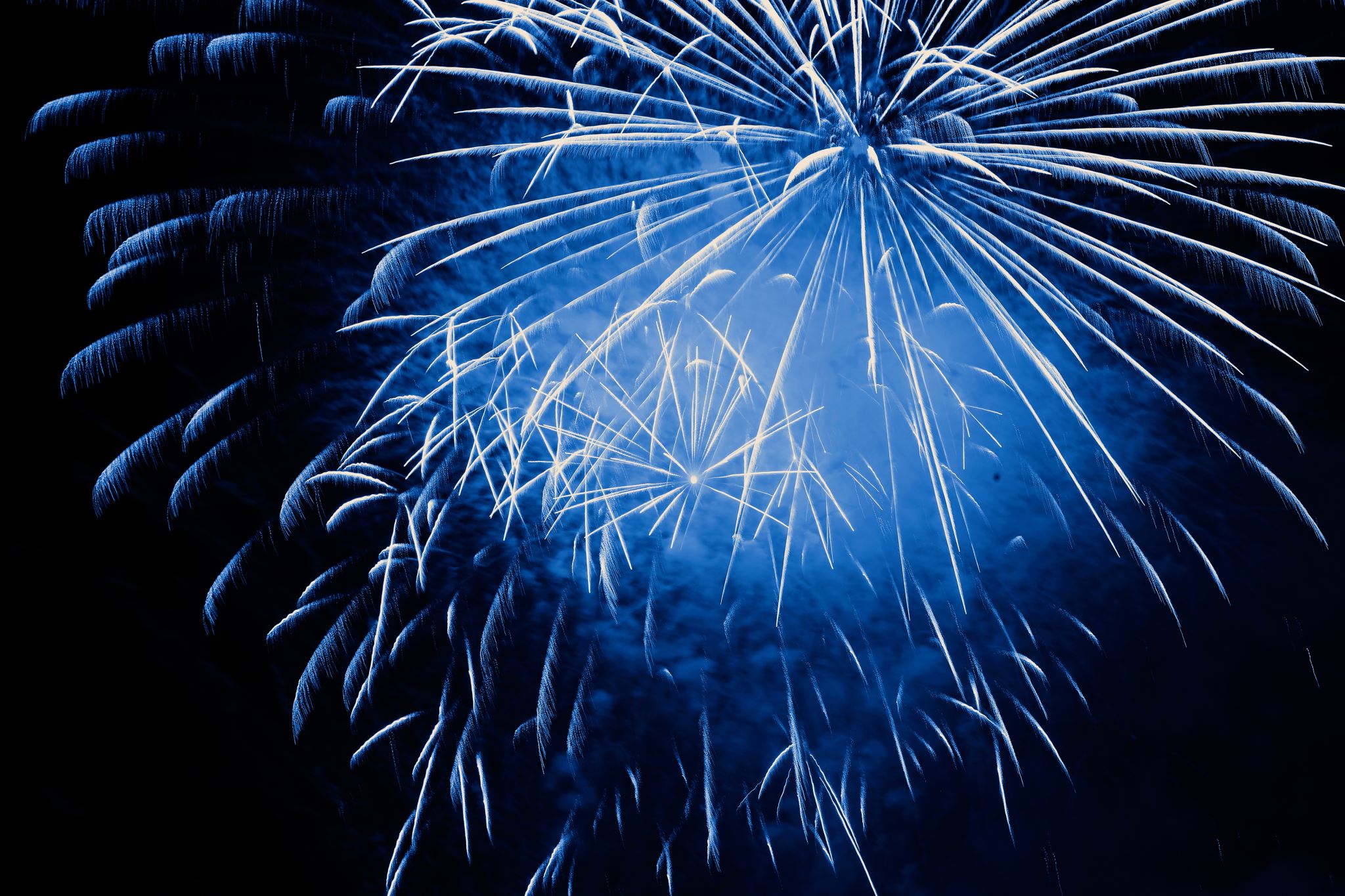 Brianna Holden GranadoGrants & Contracts SpecialistDepartment of Research Administration Washington National Primate Center
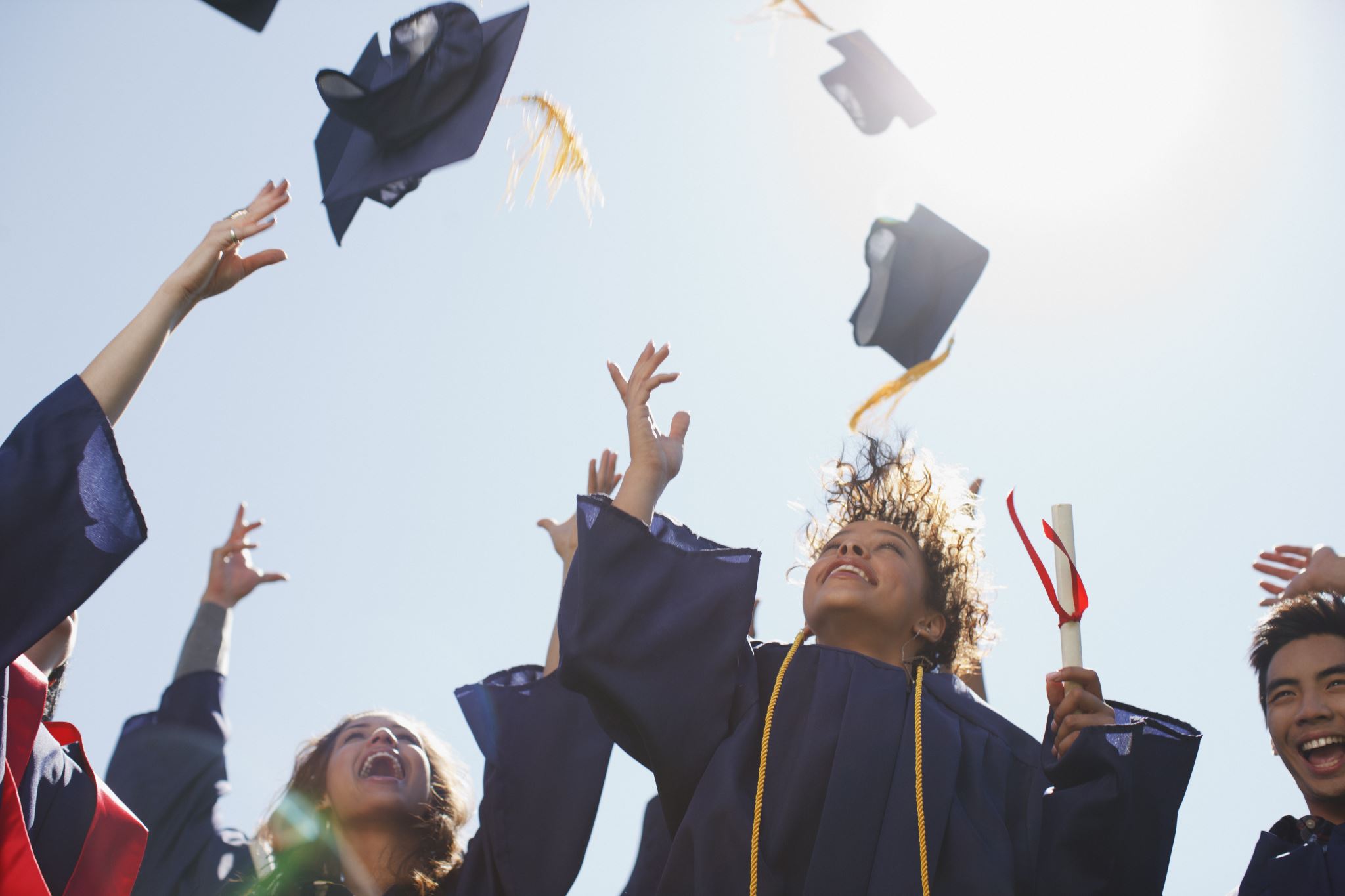 Congratulations!
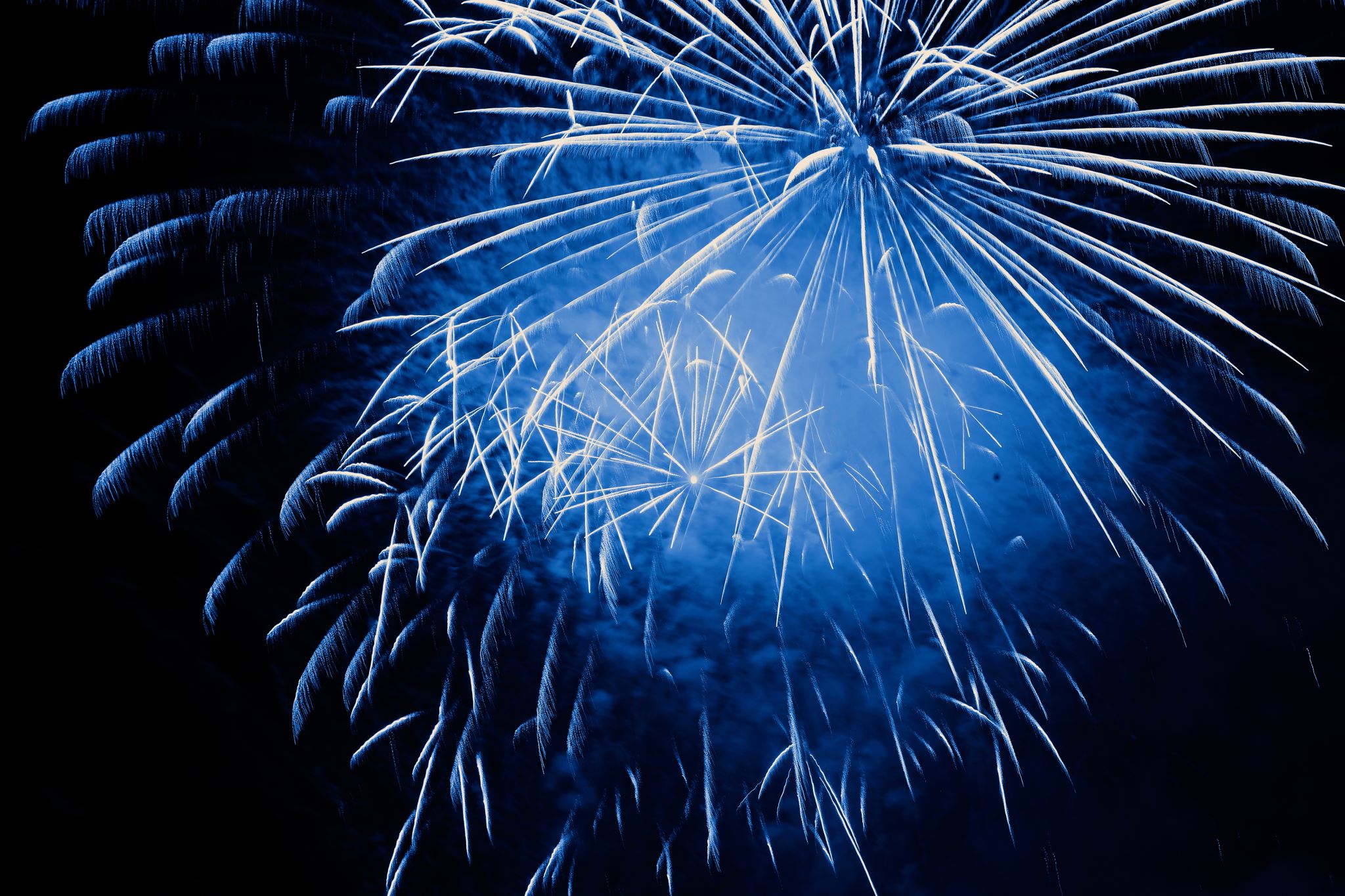 Kellie ListGrants SpecialistDepartment of Global Health
School of Public Health
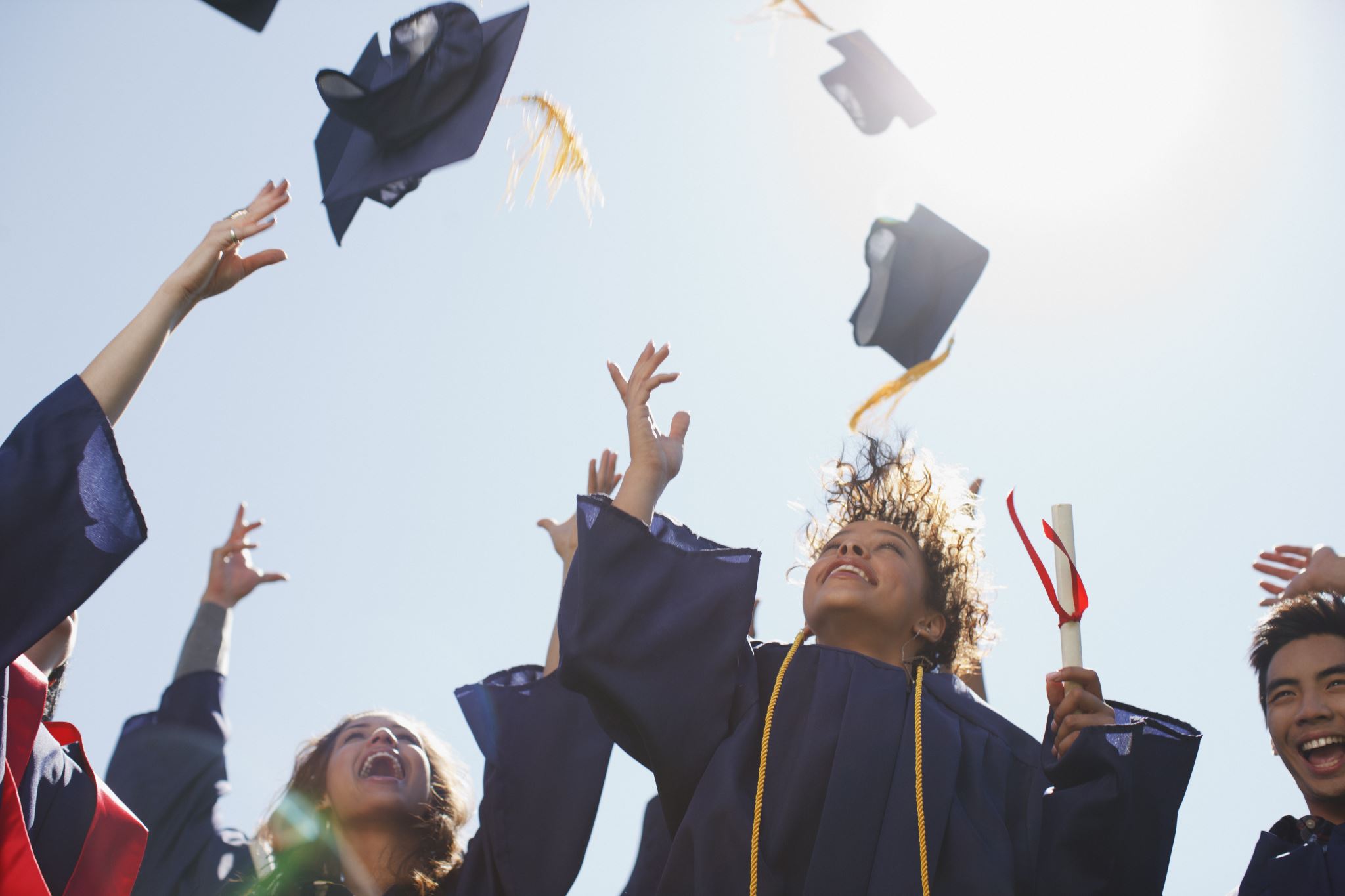 Congratulations!
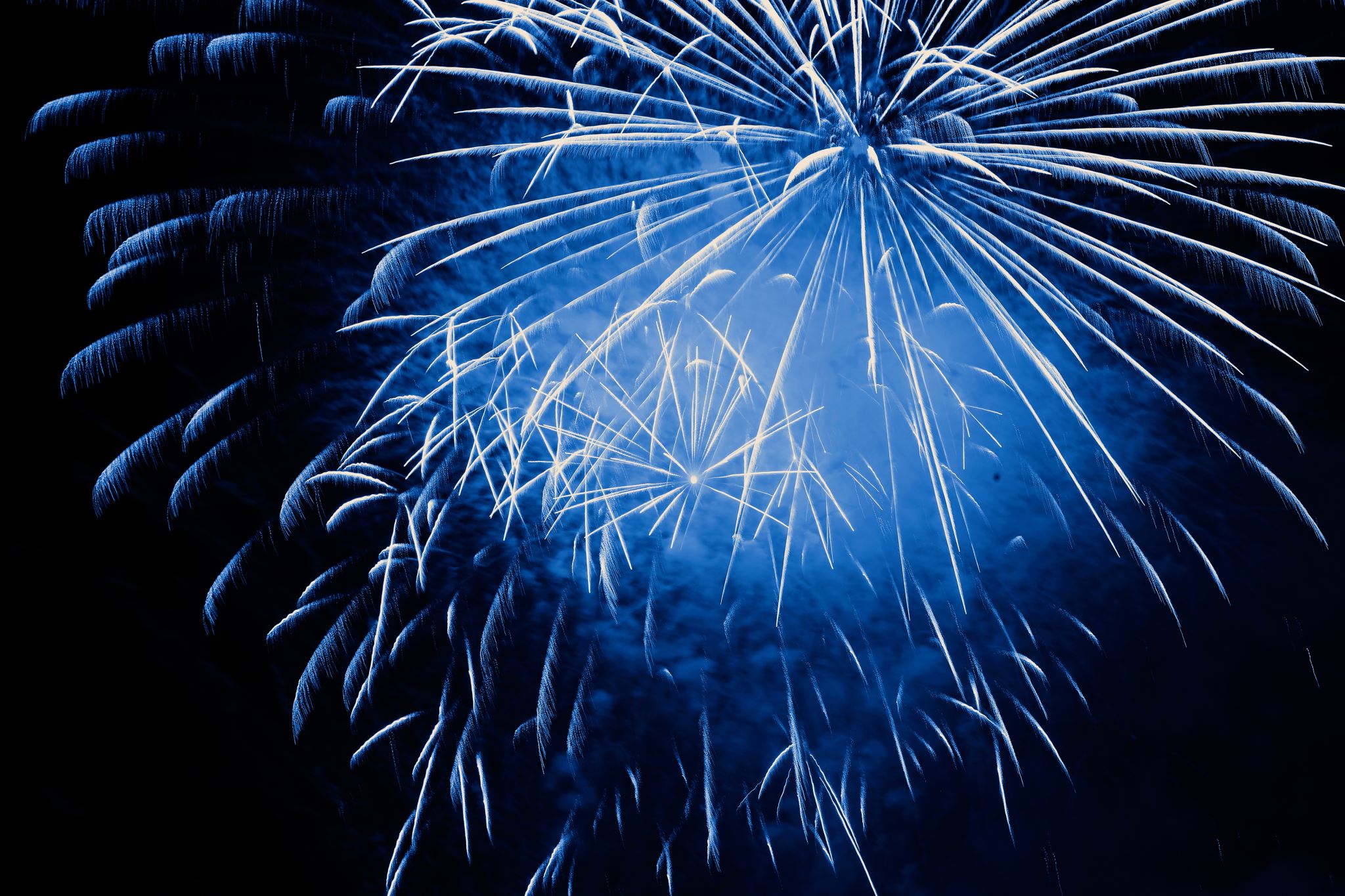 Eva LuBudget Fiscal Analyst LeadWashington National Primate Center
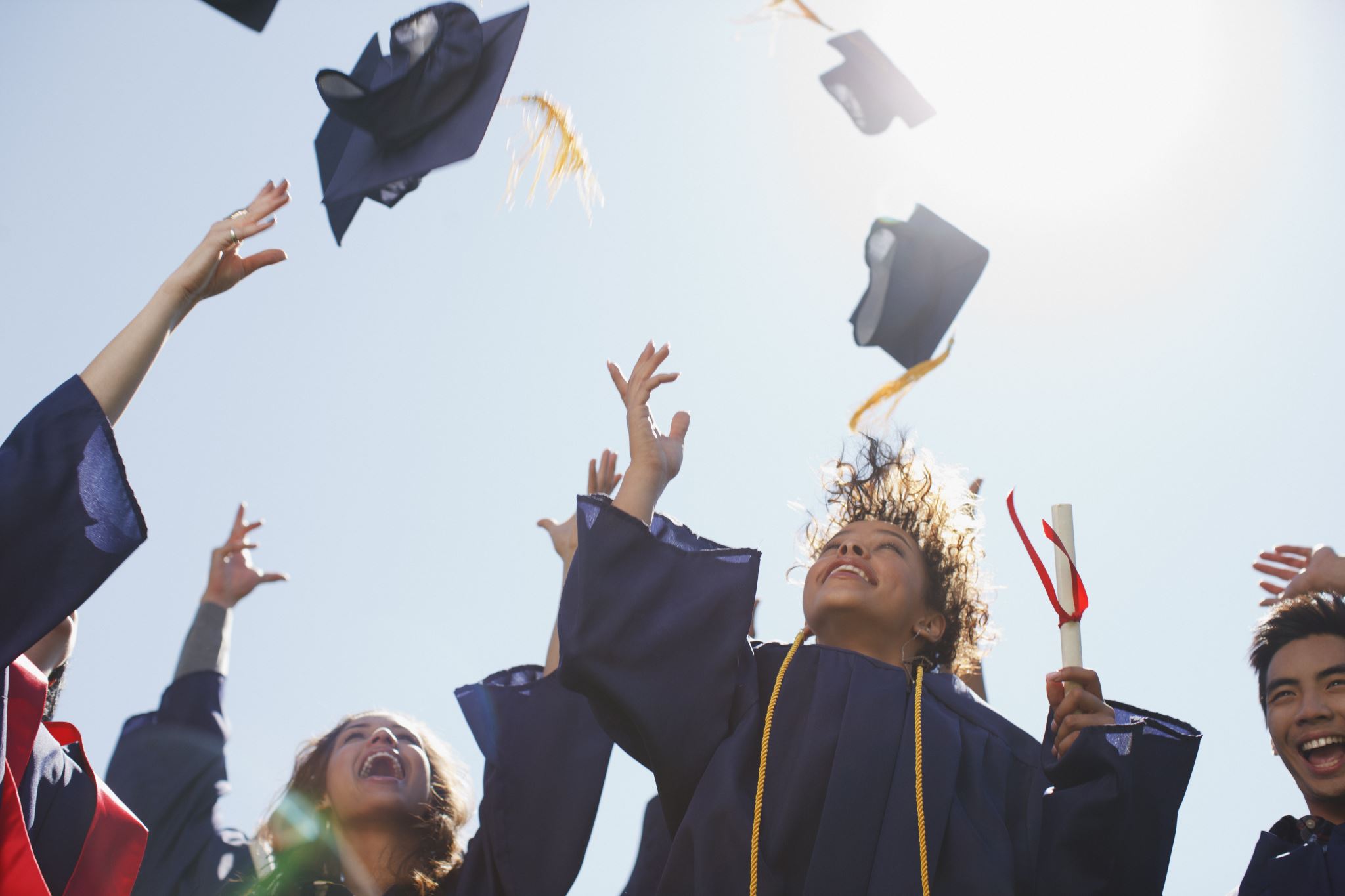 Congratulations!
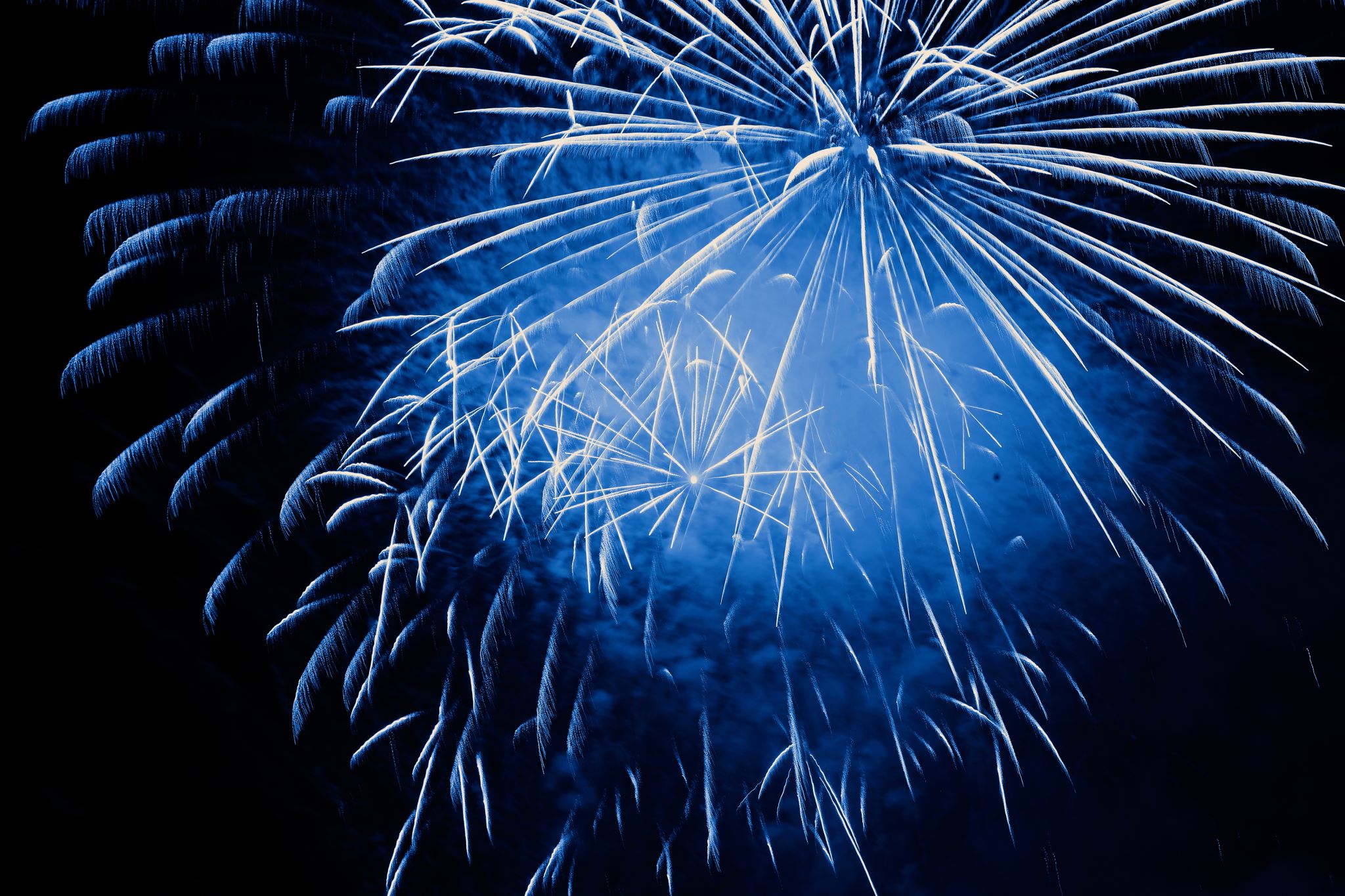 Amanda L. MinogueProposal Development OfficerInstitute for Health Metrics & EvaluationSchool of Medicine
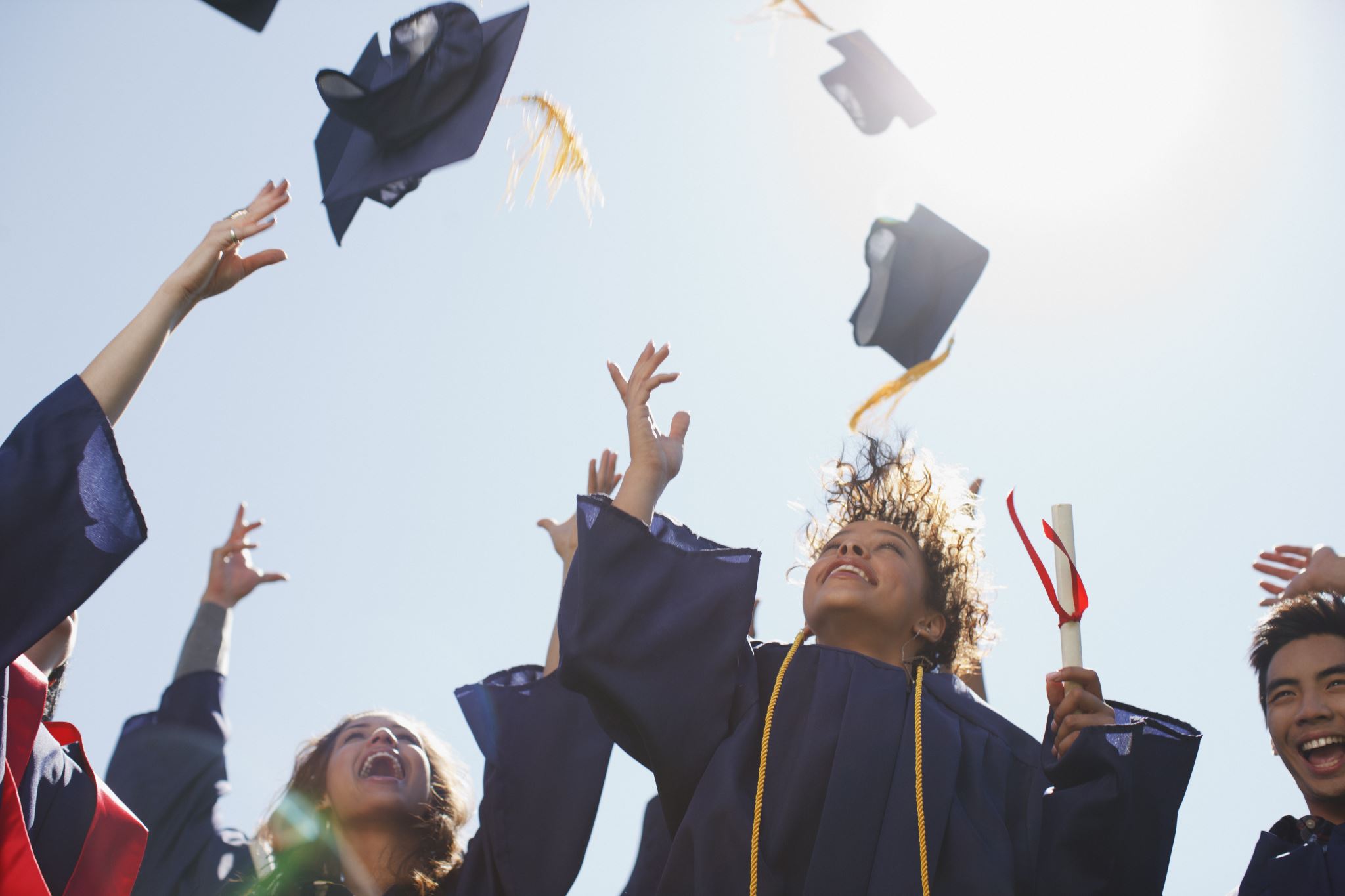 Congratulations!
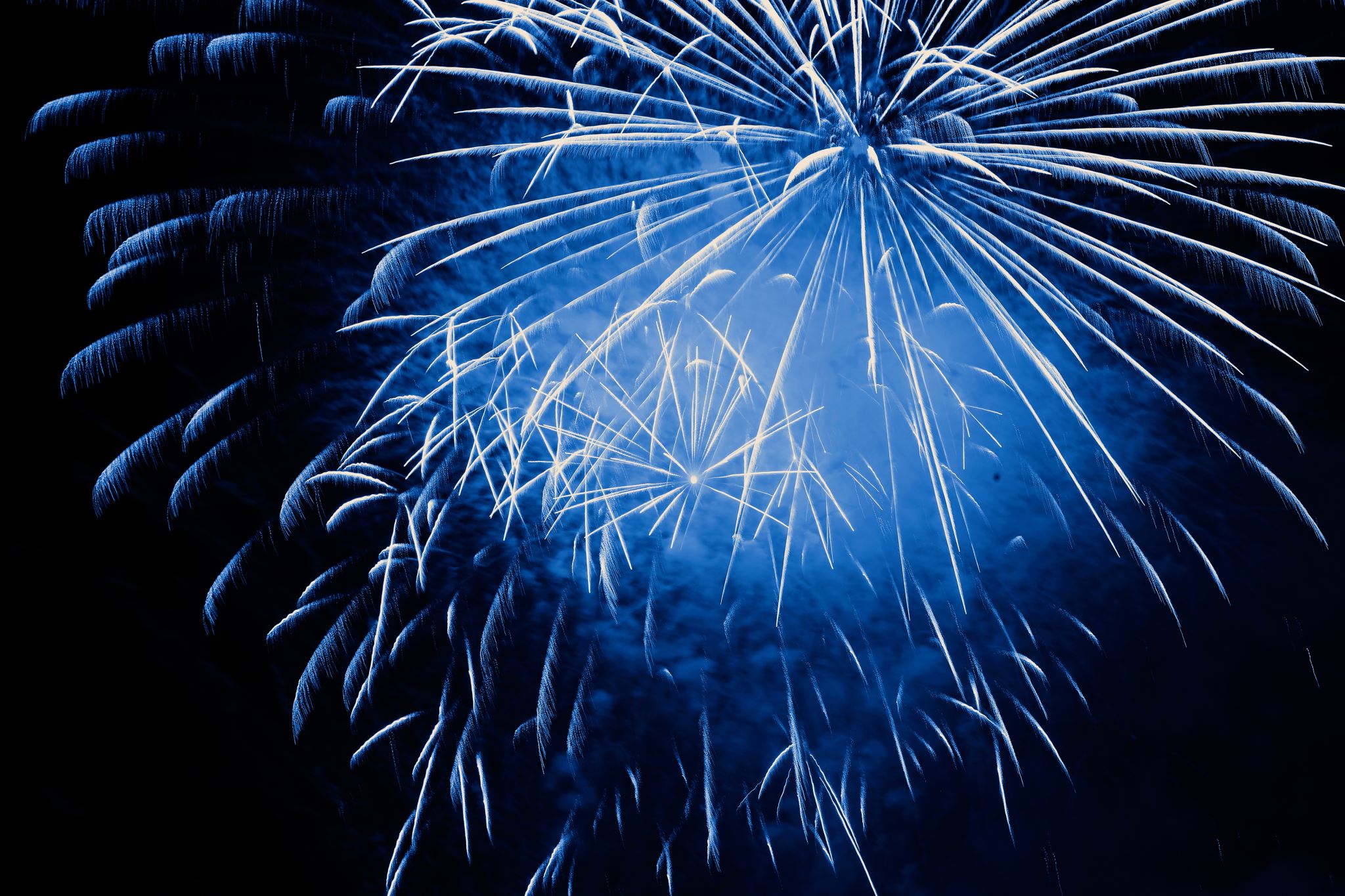 Matthew F. NicholsGrants SpecialistABC Shared Services Department
School of Medicine
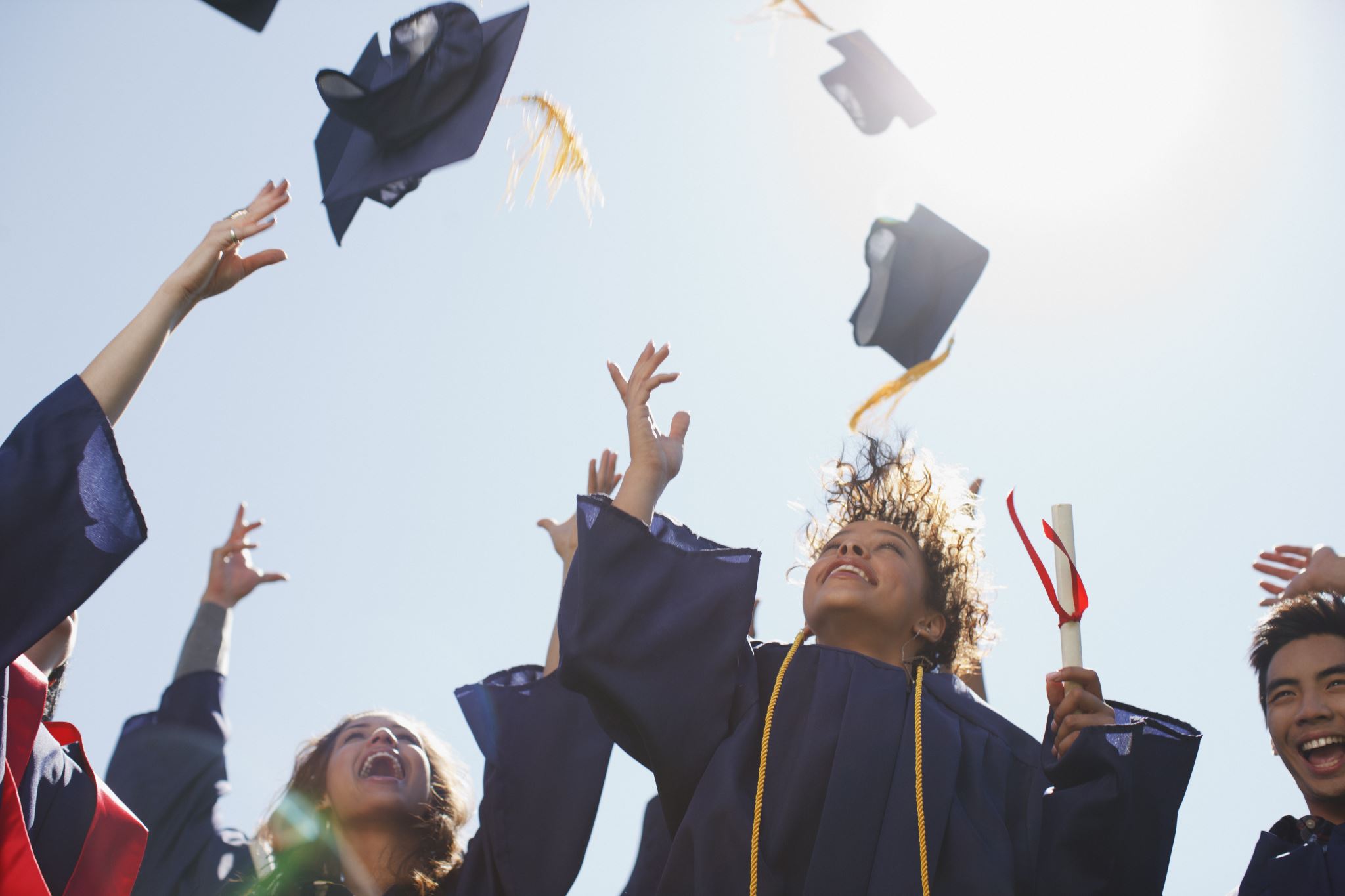 Congratulations!
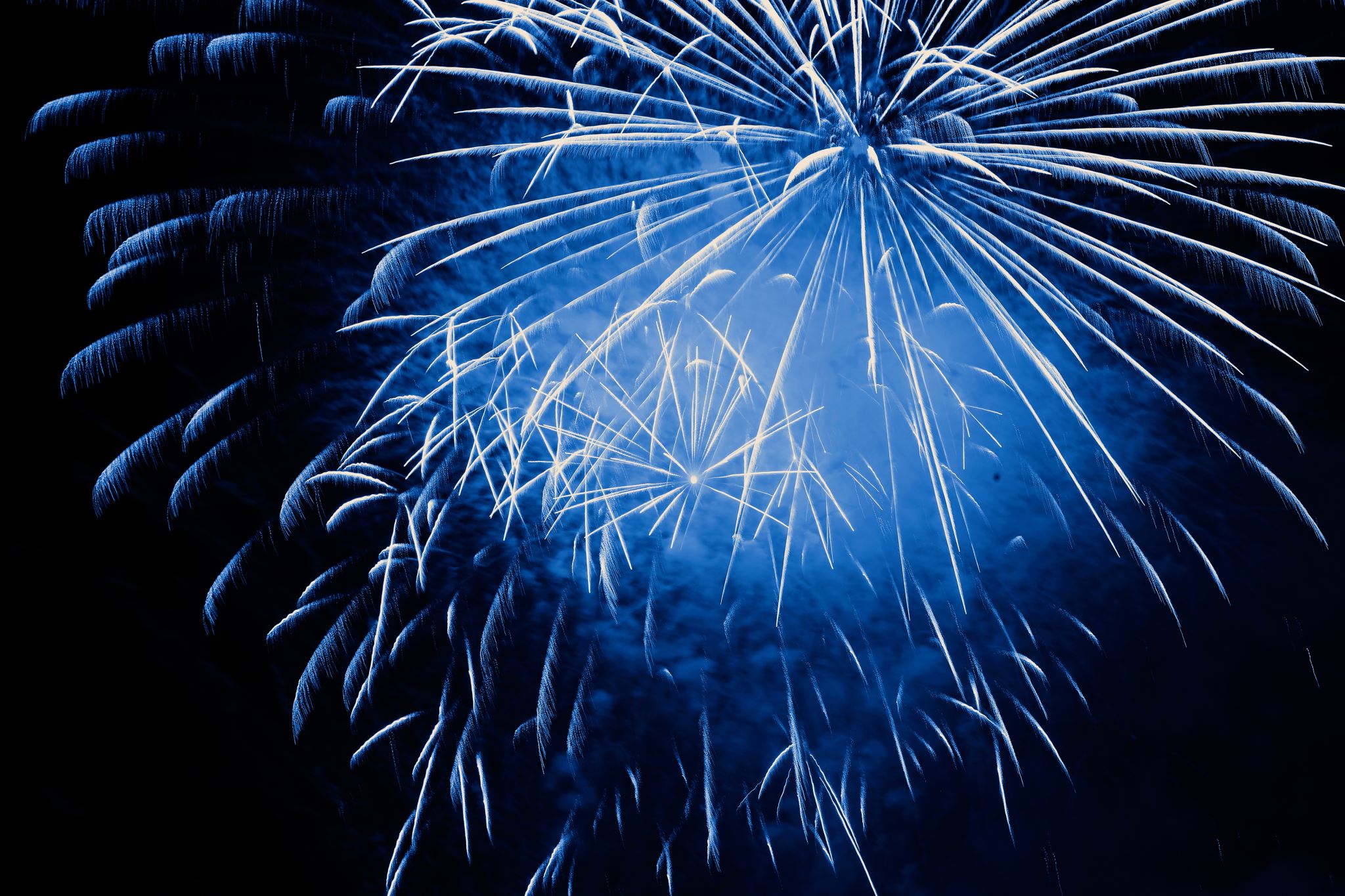 Leena C. PereraBudget/Fiscal Analyst LeadOffice of Sponsored ProgramsOffice of Research
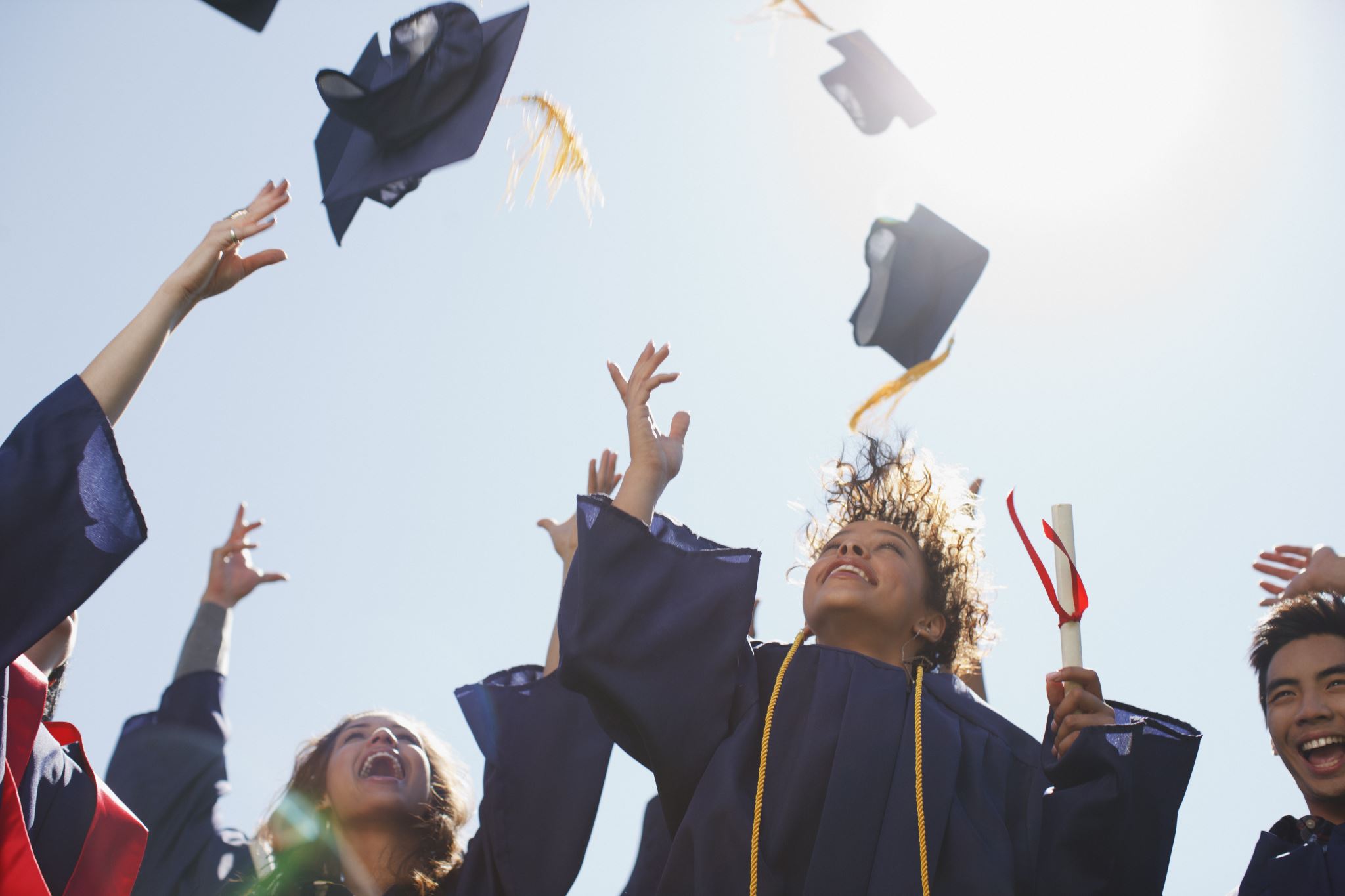 Congratulations!
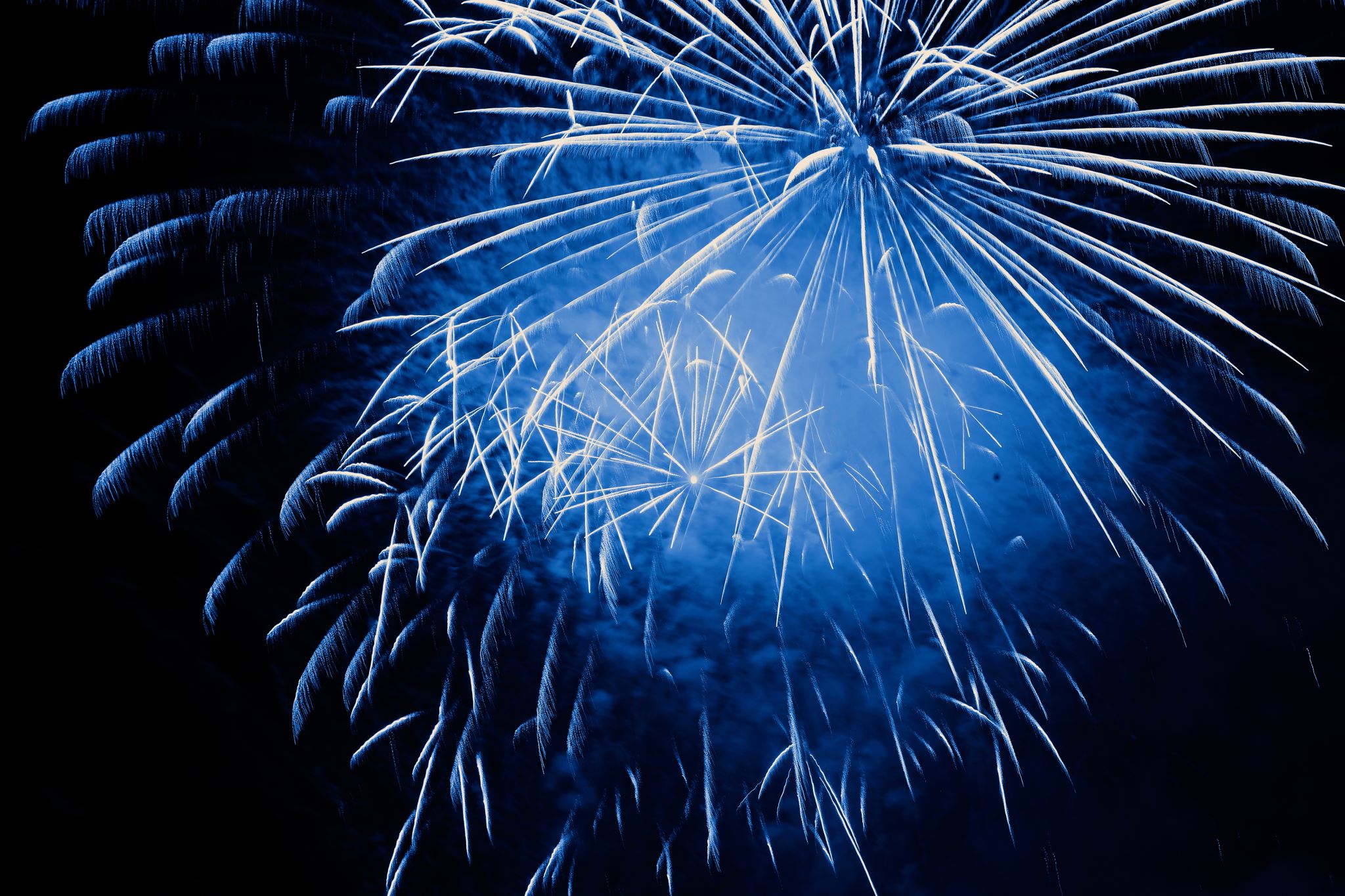 Donna PrybellBudget Fiscal AnalystDepartment of PediatricsSchool of Medicine
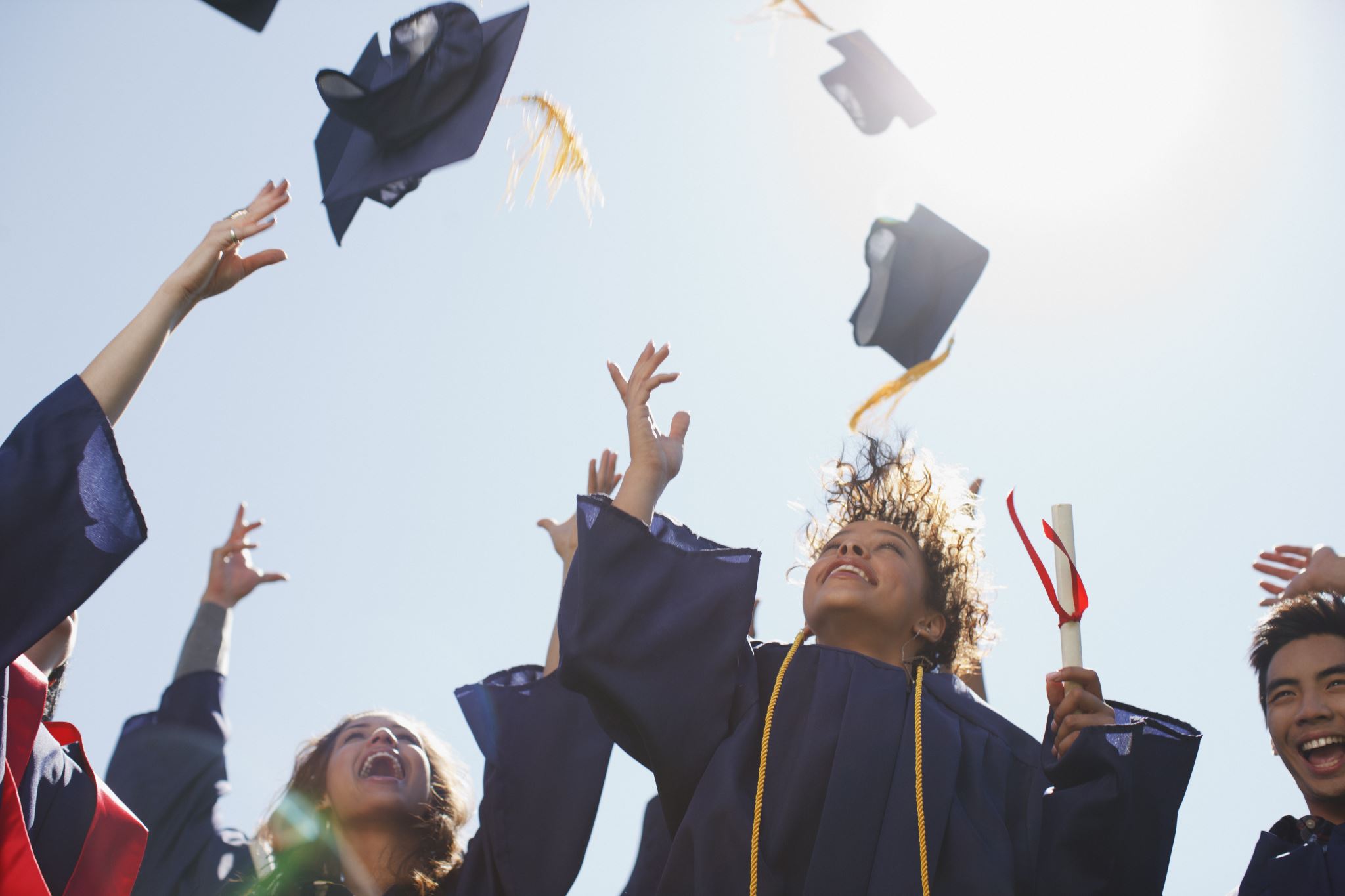 Congratulations!
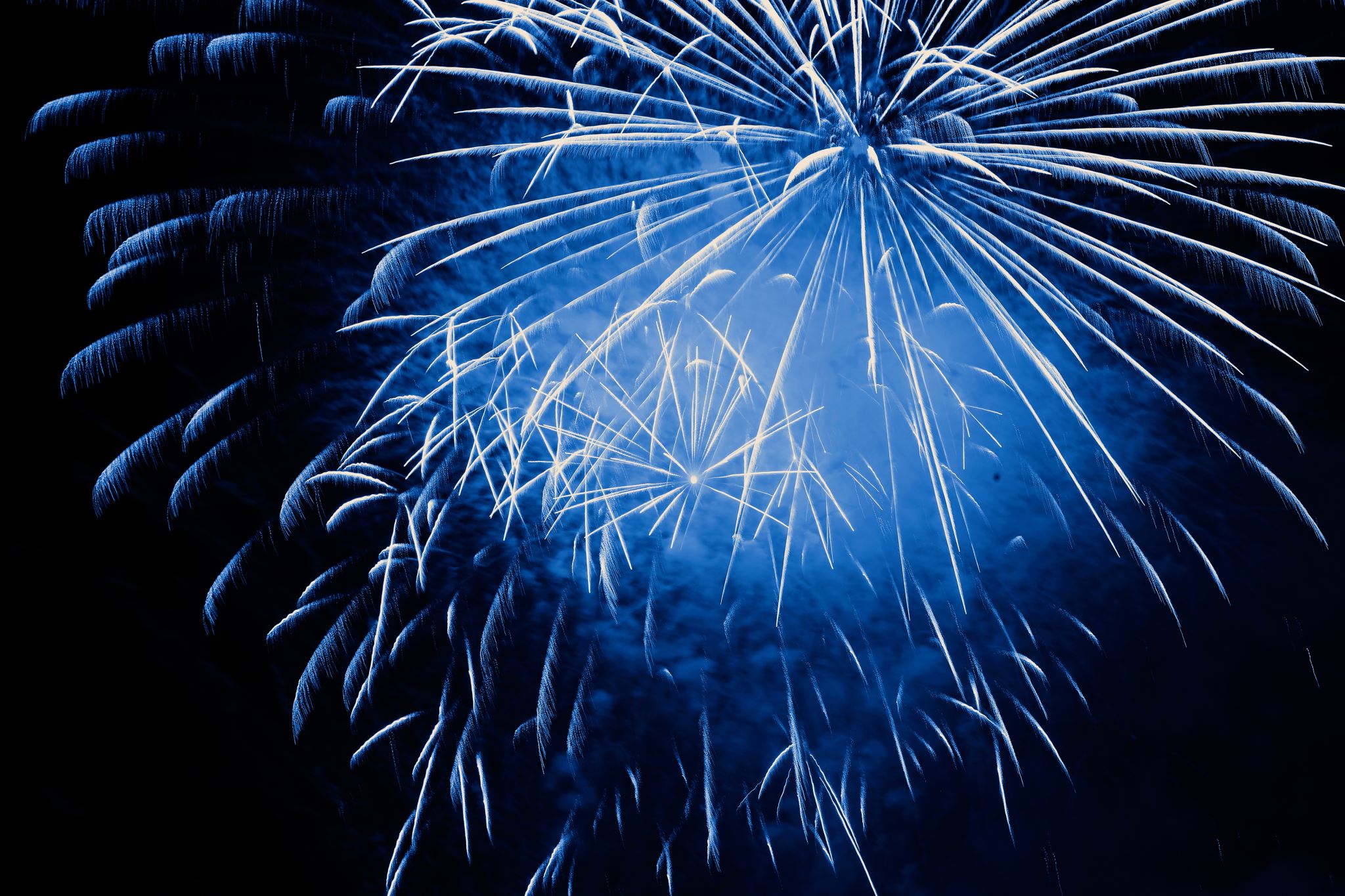 Teri Thomson RandallProgram DirectorCommunity Engagement
College of Built Environments
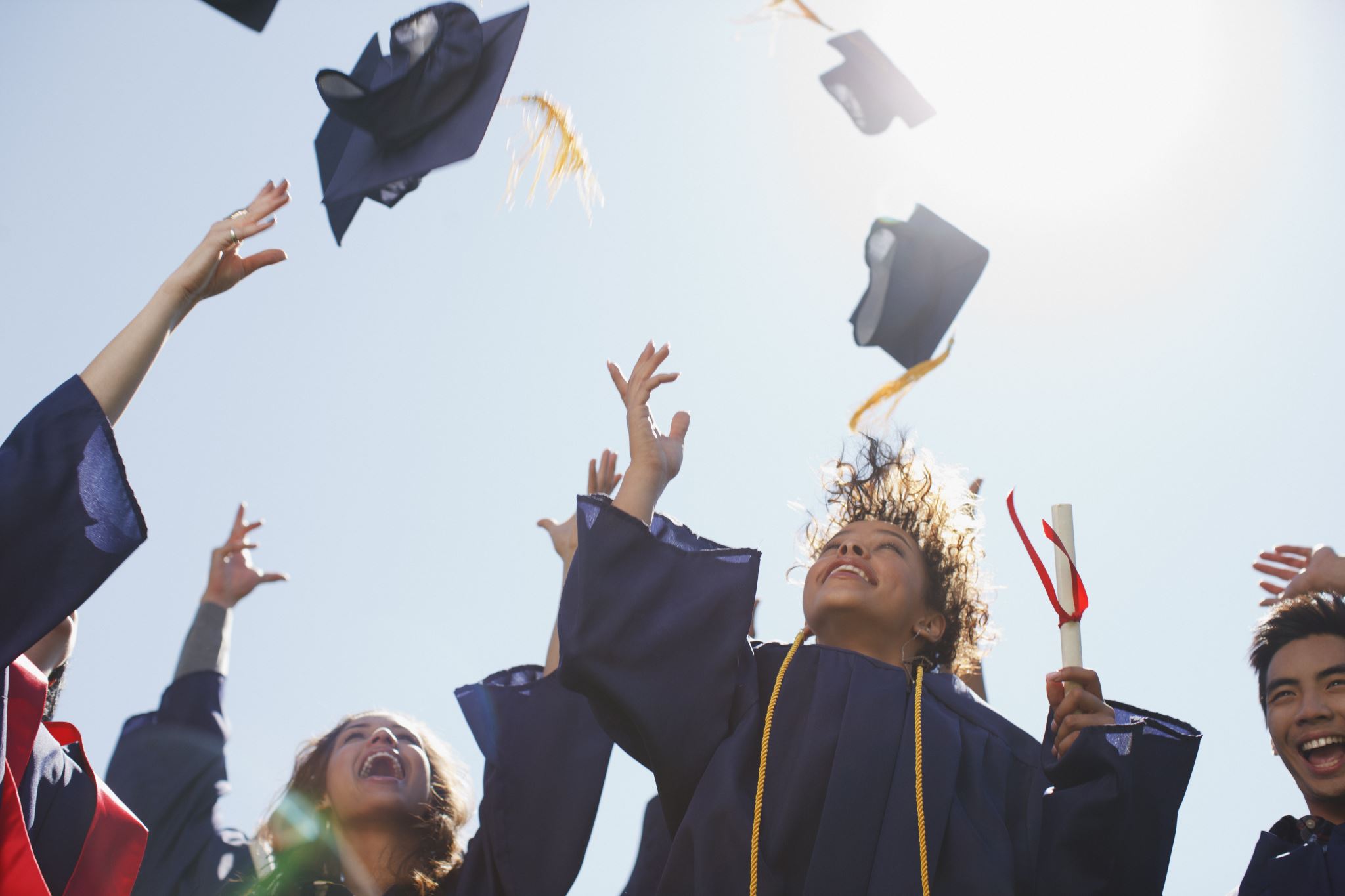 Congratulations!
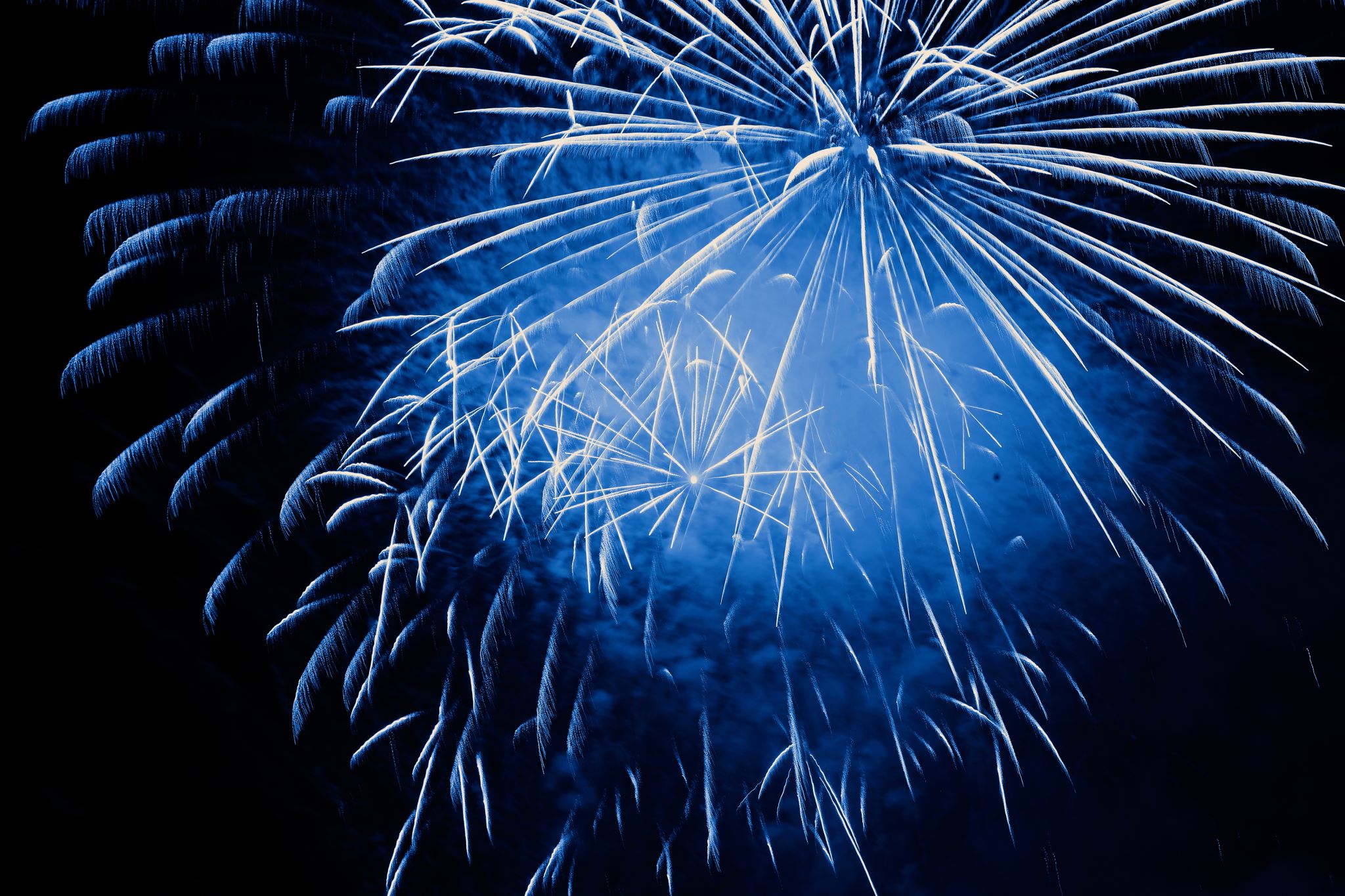 Belinda SachsGrants ManagerCenter for Studies in Demography & EcologyCollege of Arts & Sciences
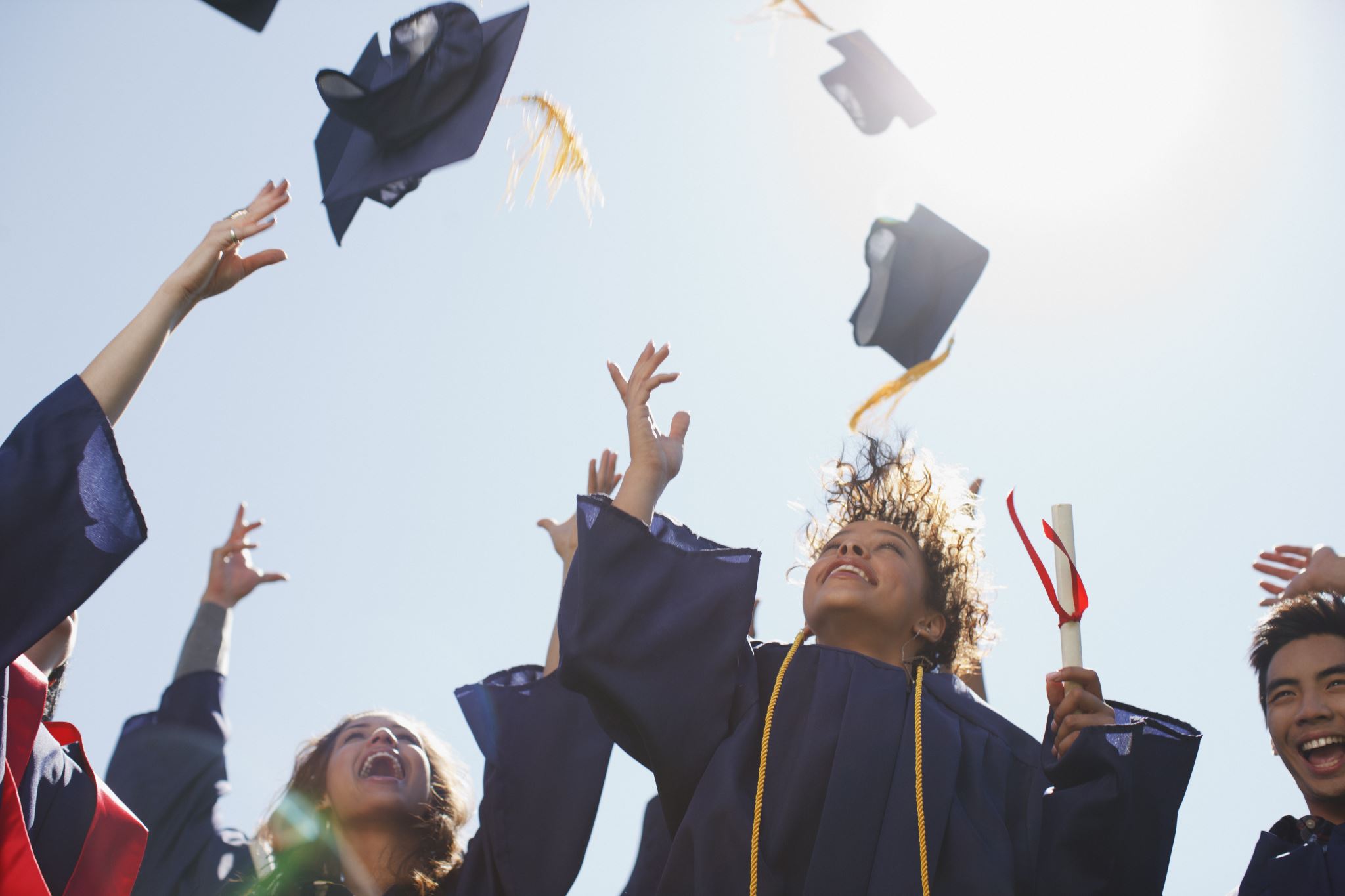 Congratulations!
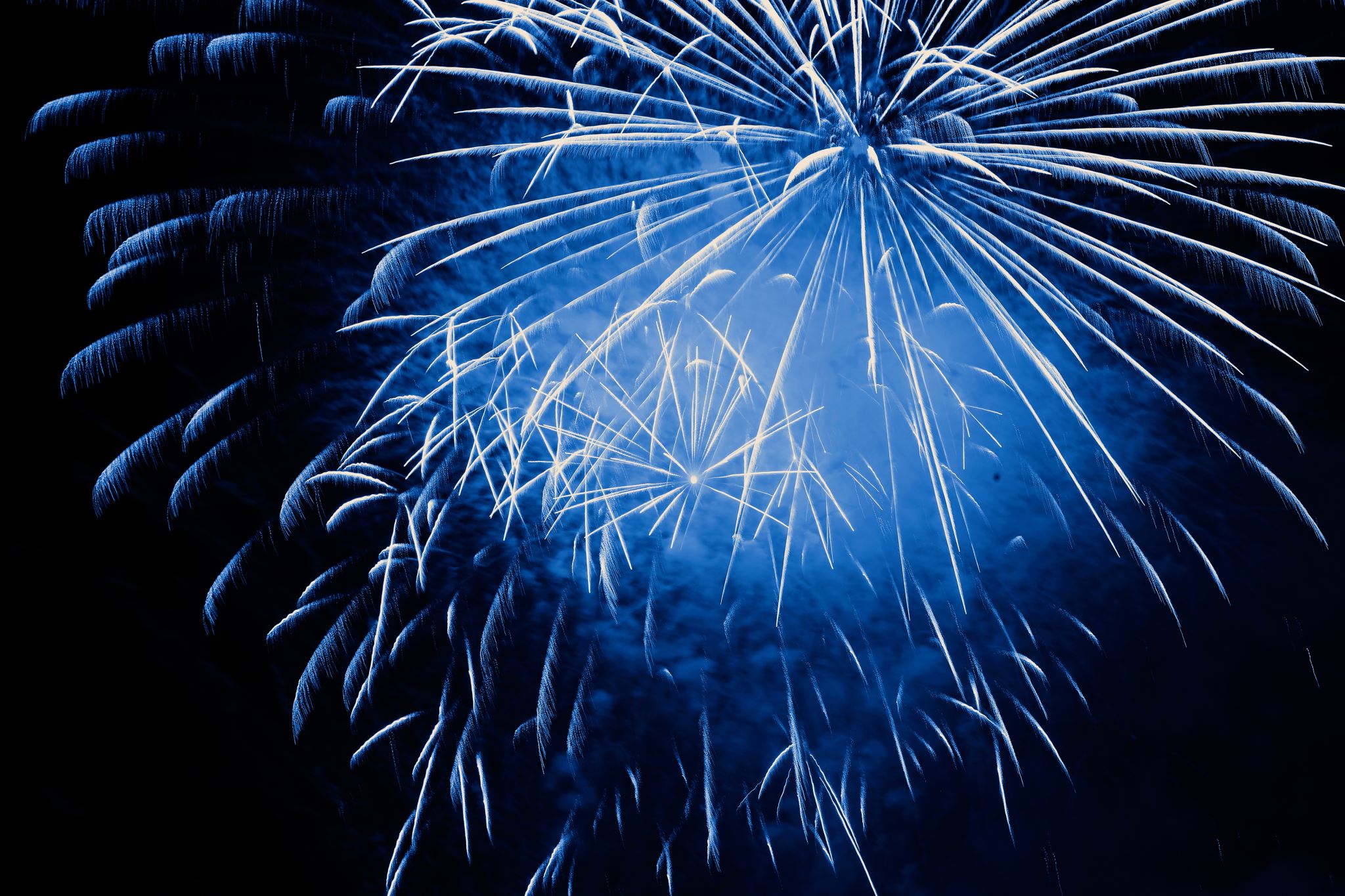 Mary M. SchiffgensProgram Operations AnalystUW Medicine Heart InstituteDivision of CardiologySchool of Medicine
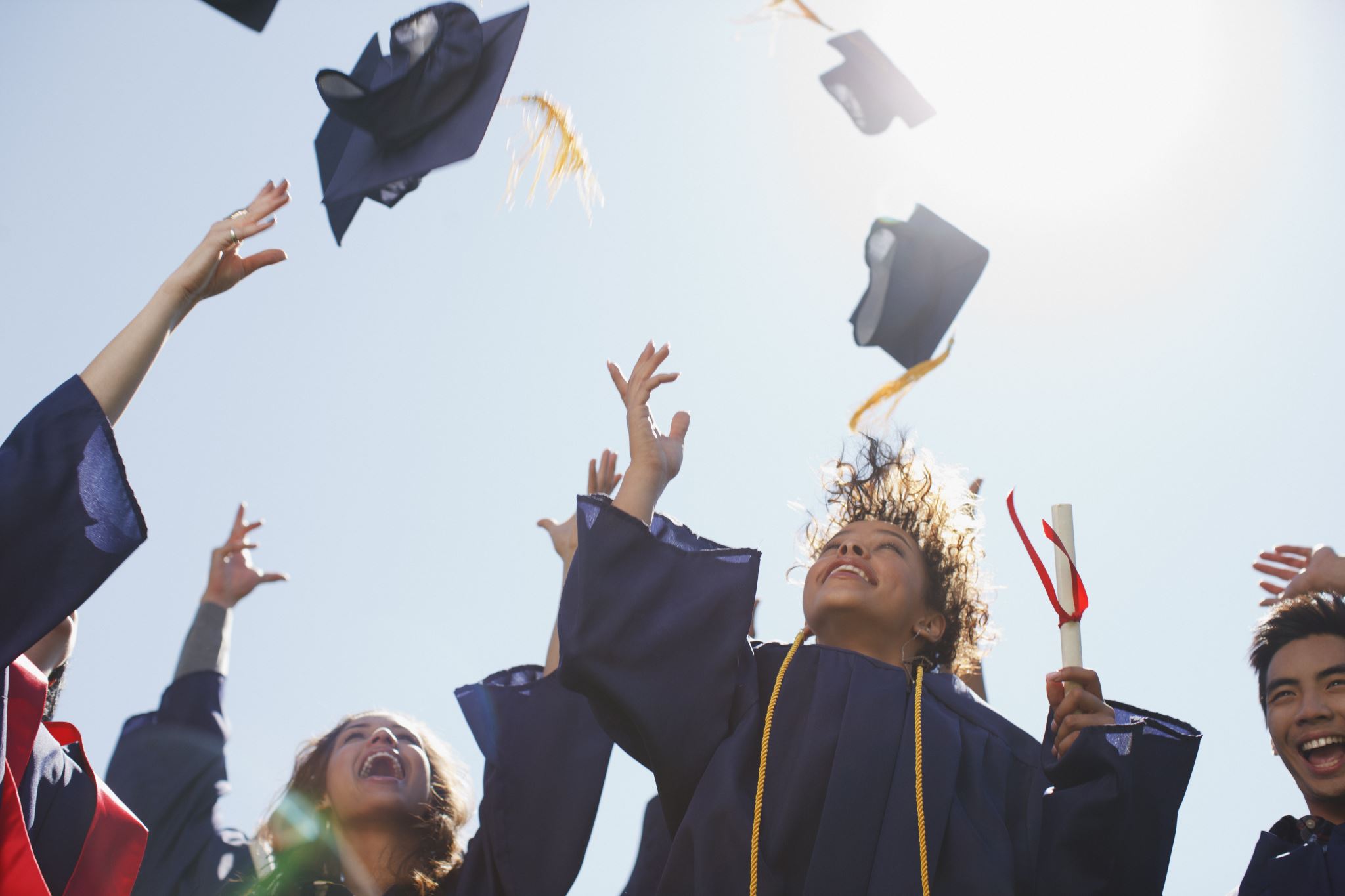 Congratulations!
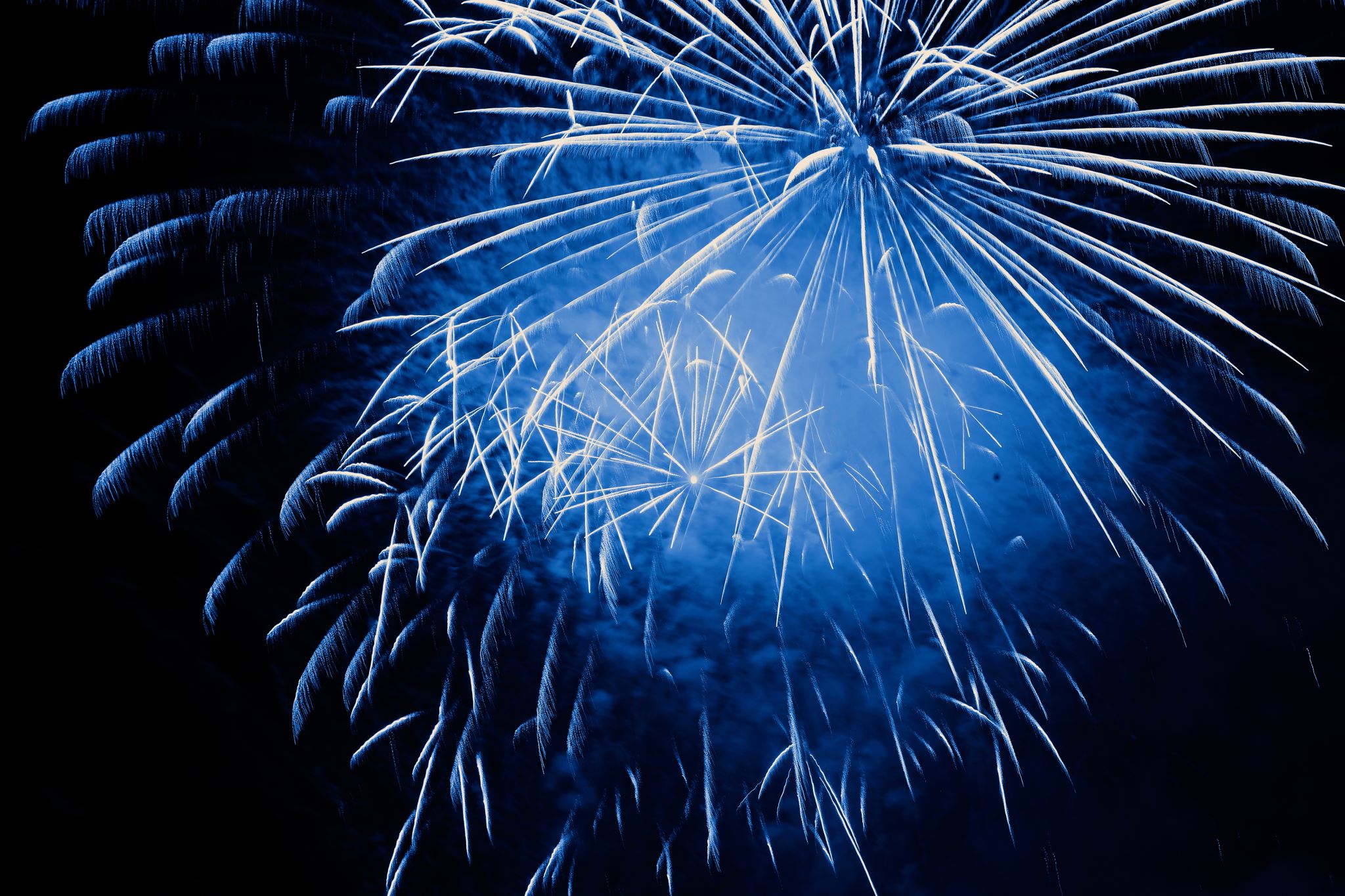 Elaine ShelleyGrants ManagerPaul G. Allen School of Computer Science & EngineeringCollege of Engineering
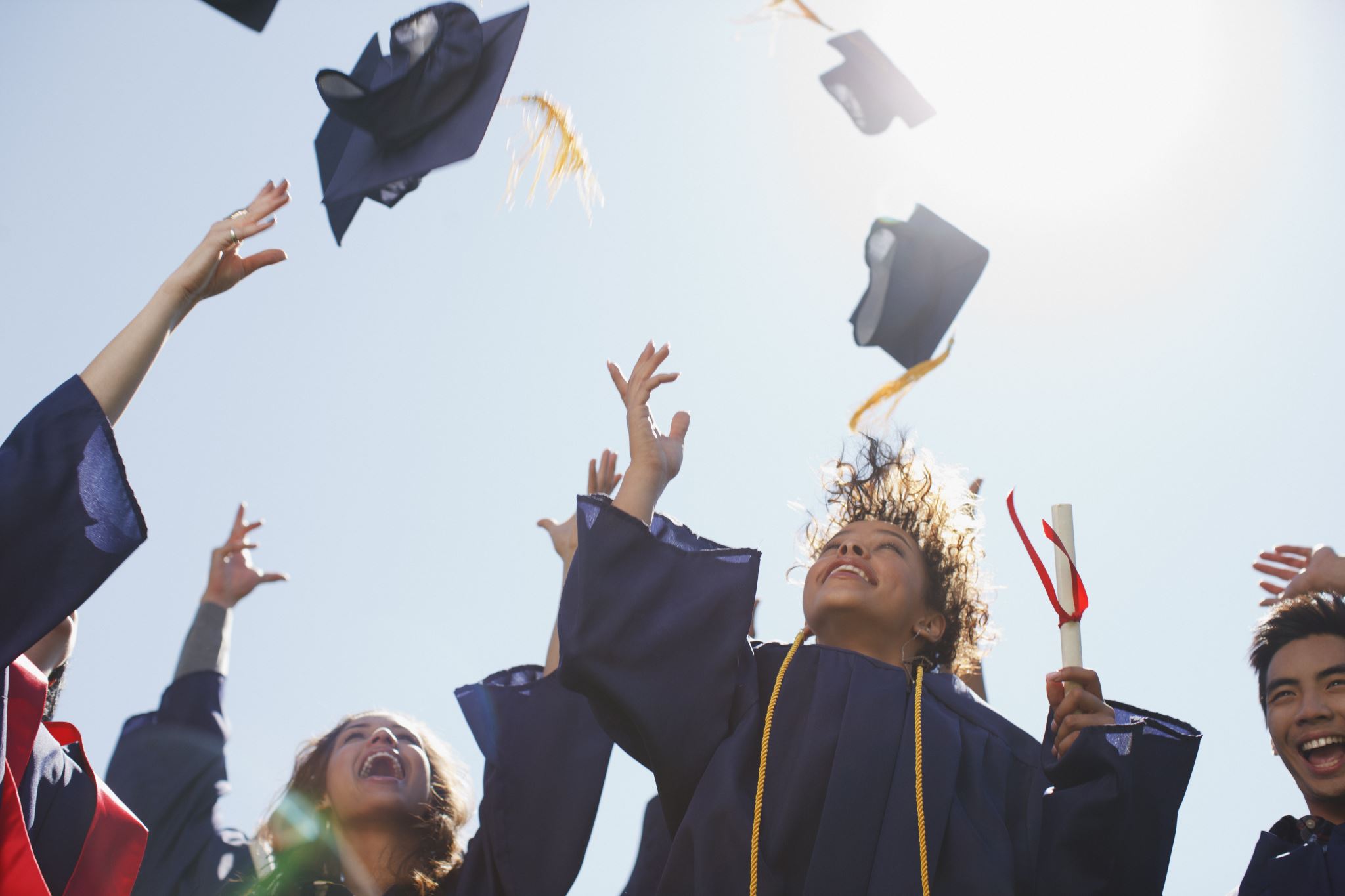 Congratulations!
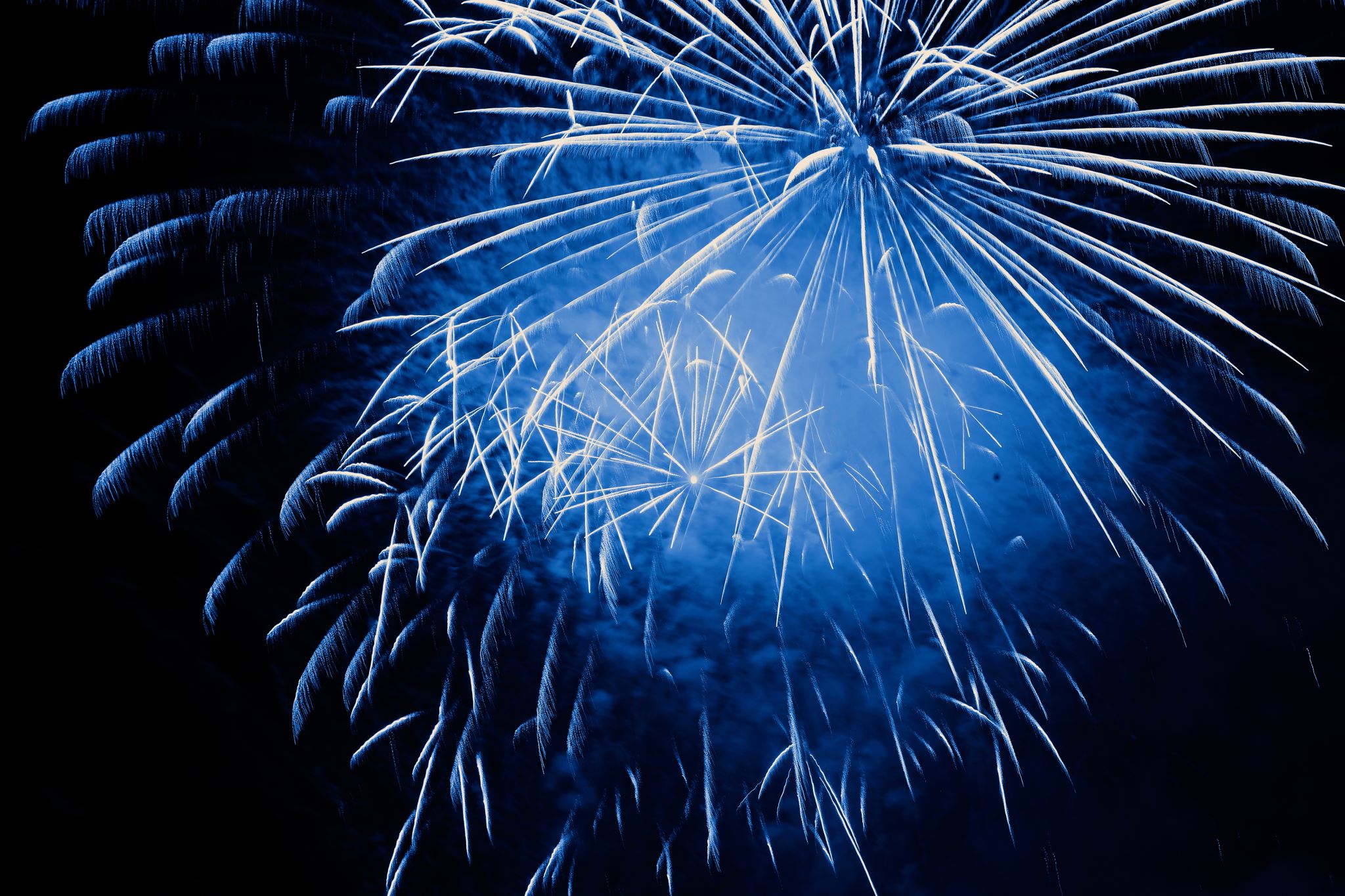 Hilary WalkerGrants & Contracts ManagerCenter for Environment & Information SystemsApplied Physics Laboratory
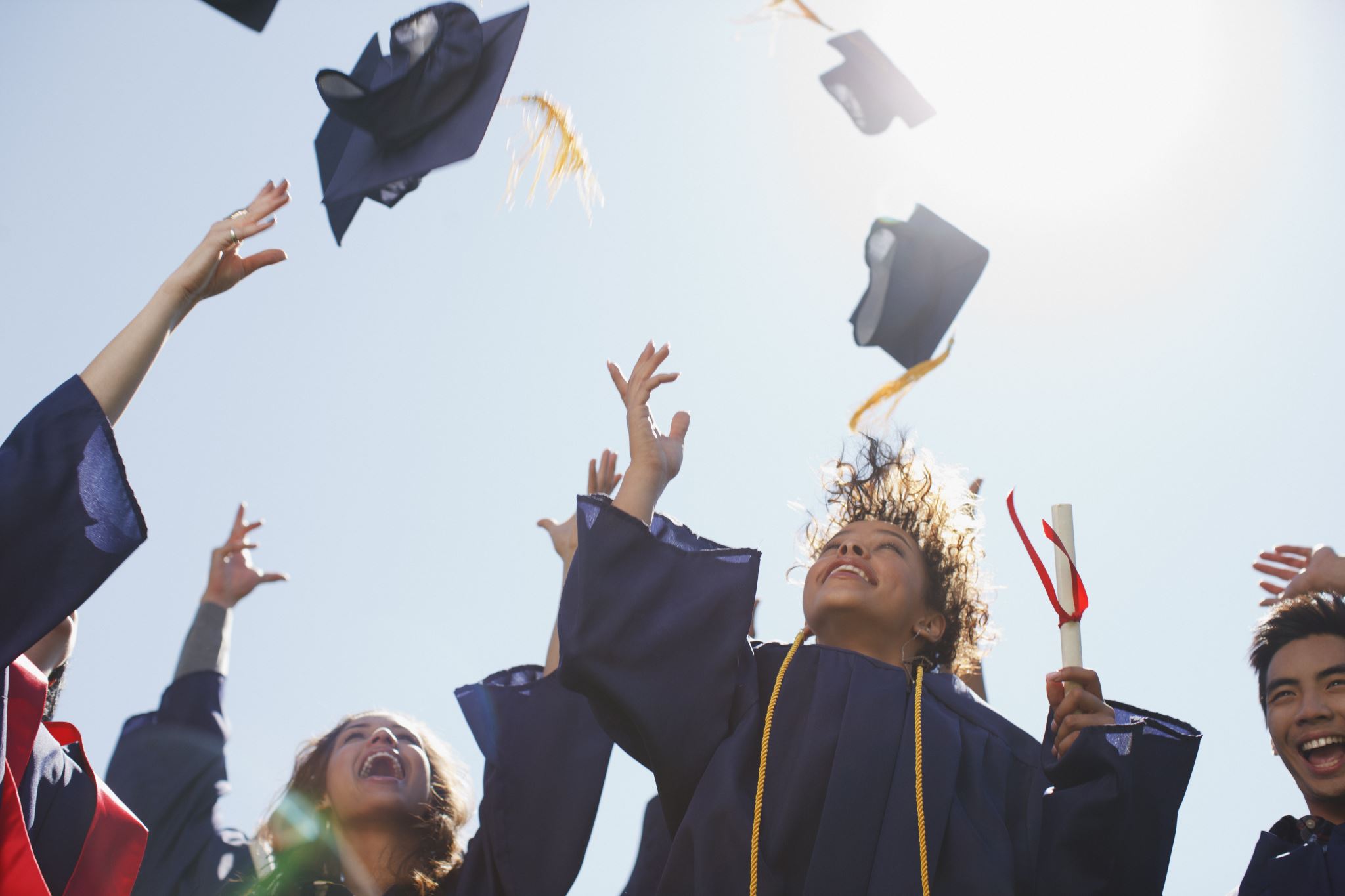 Congratulations!
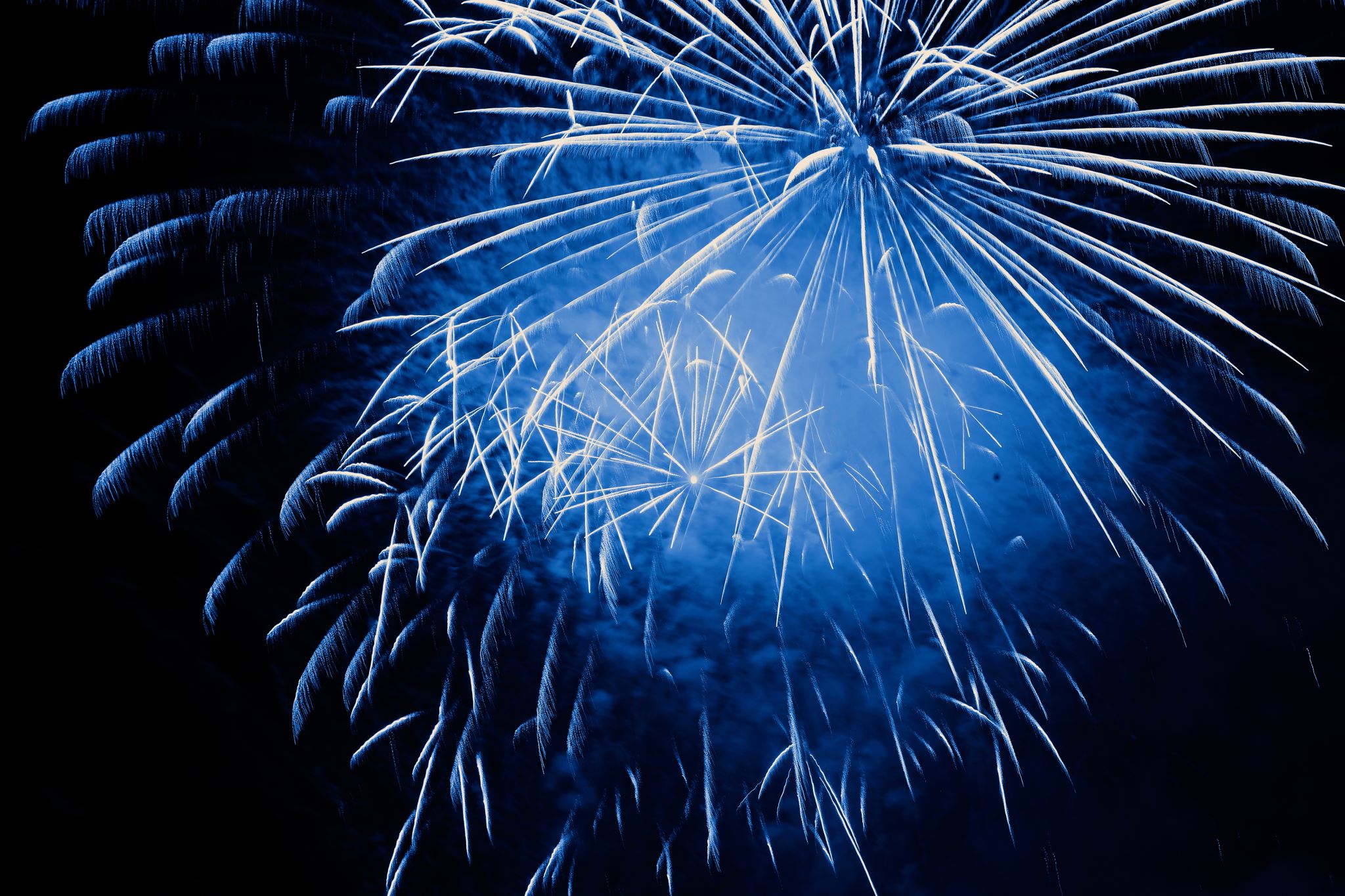 Melissa WoldeitProgram DirectorInternational & Academic ProgramsContinuum College
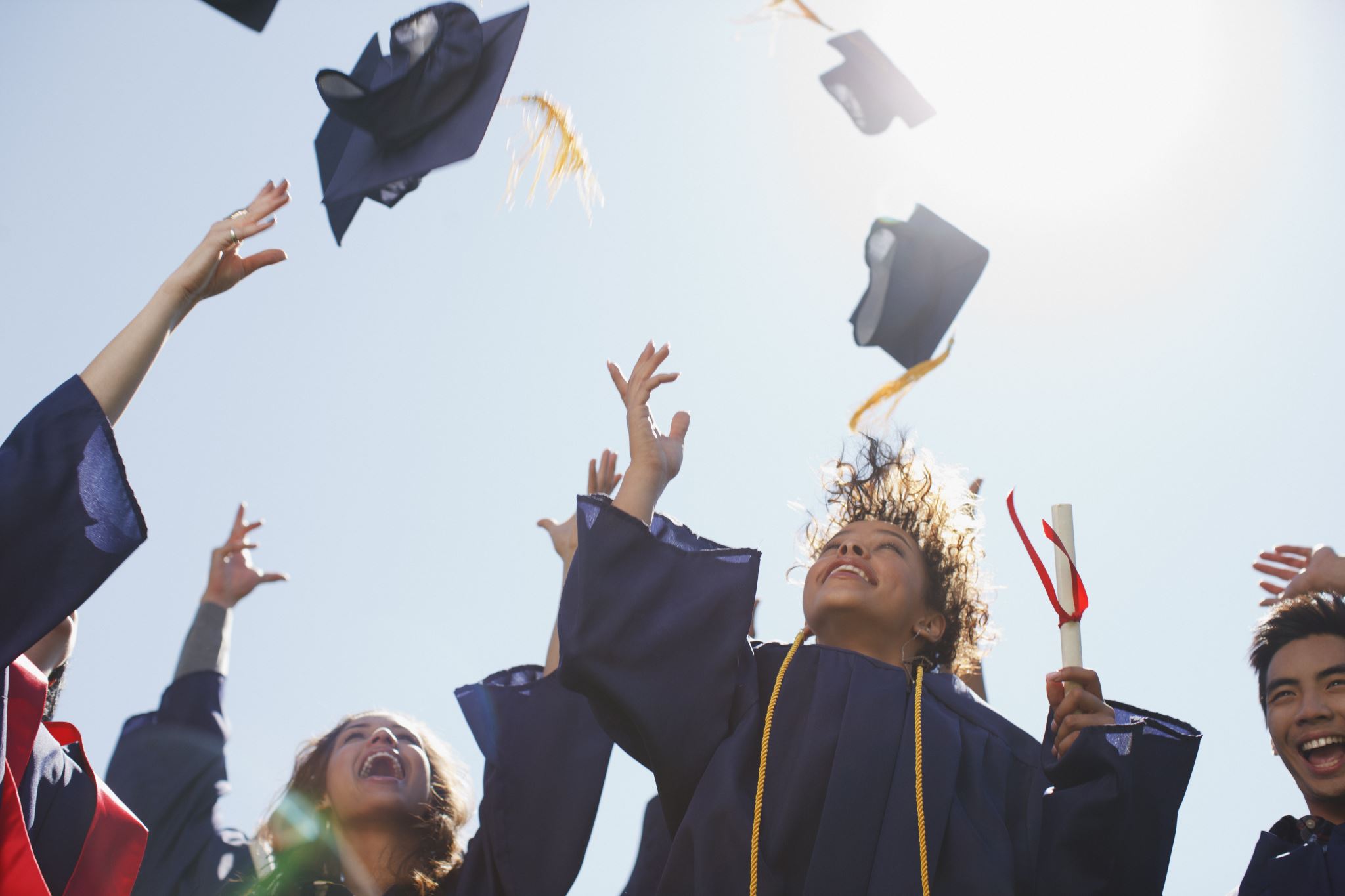 Congratulations!
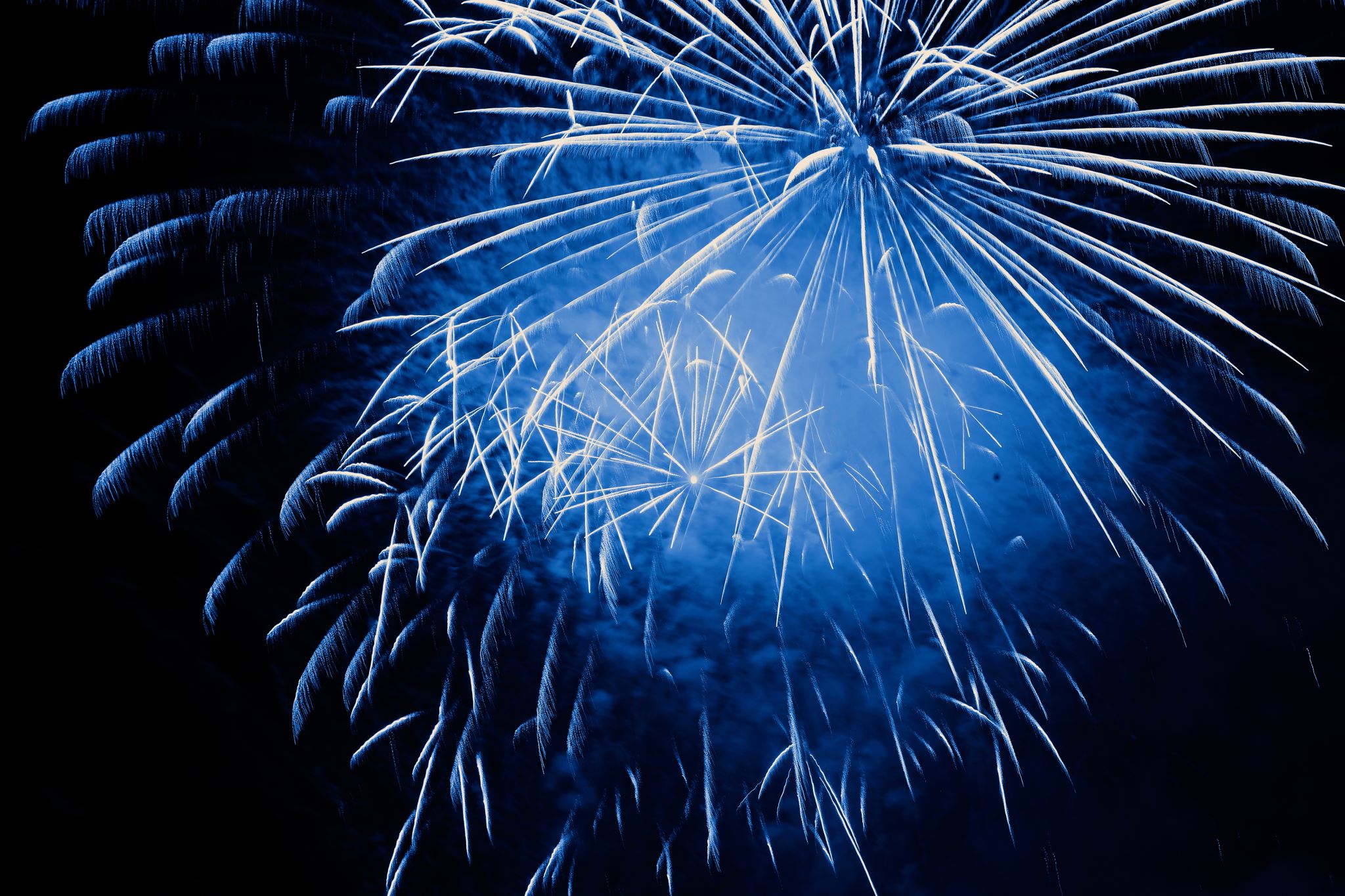 Chiemi YamaokaResearch Administration SupportPaul G. Allen School of Computer Science & EngineeringCollege of Engineering
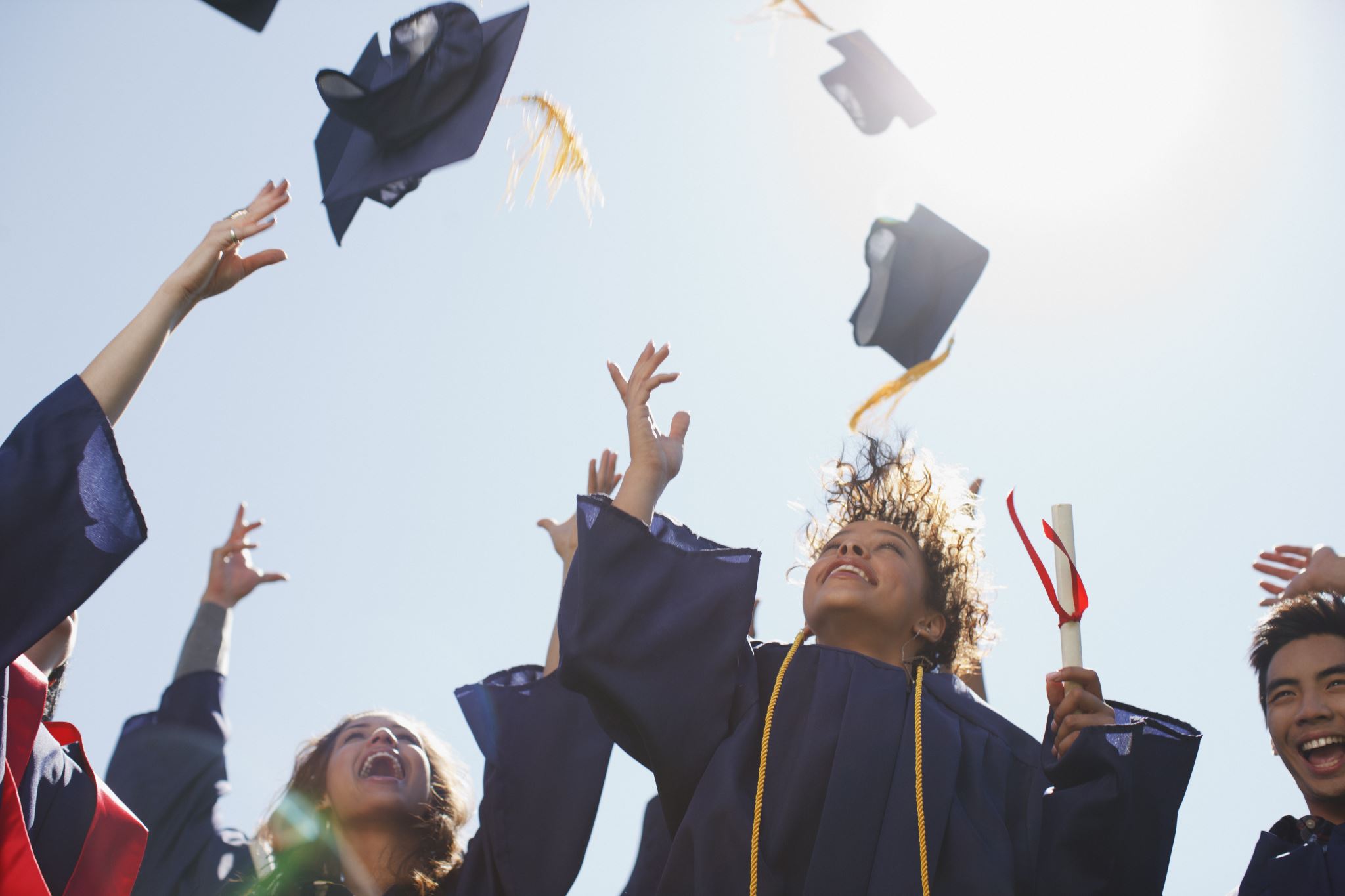 Congratulations!
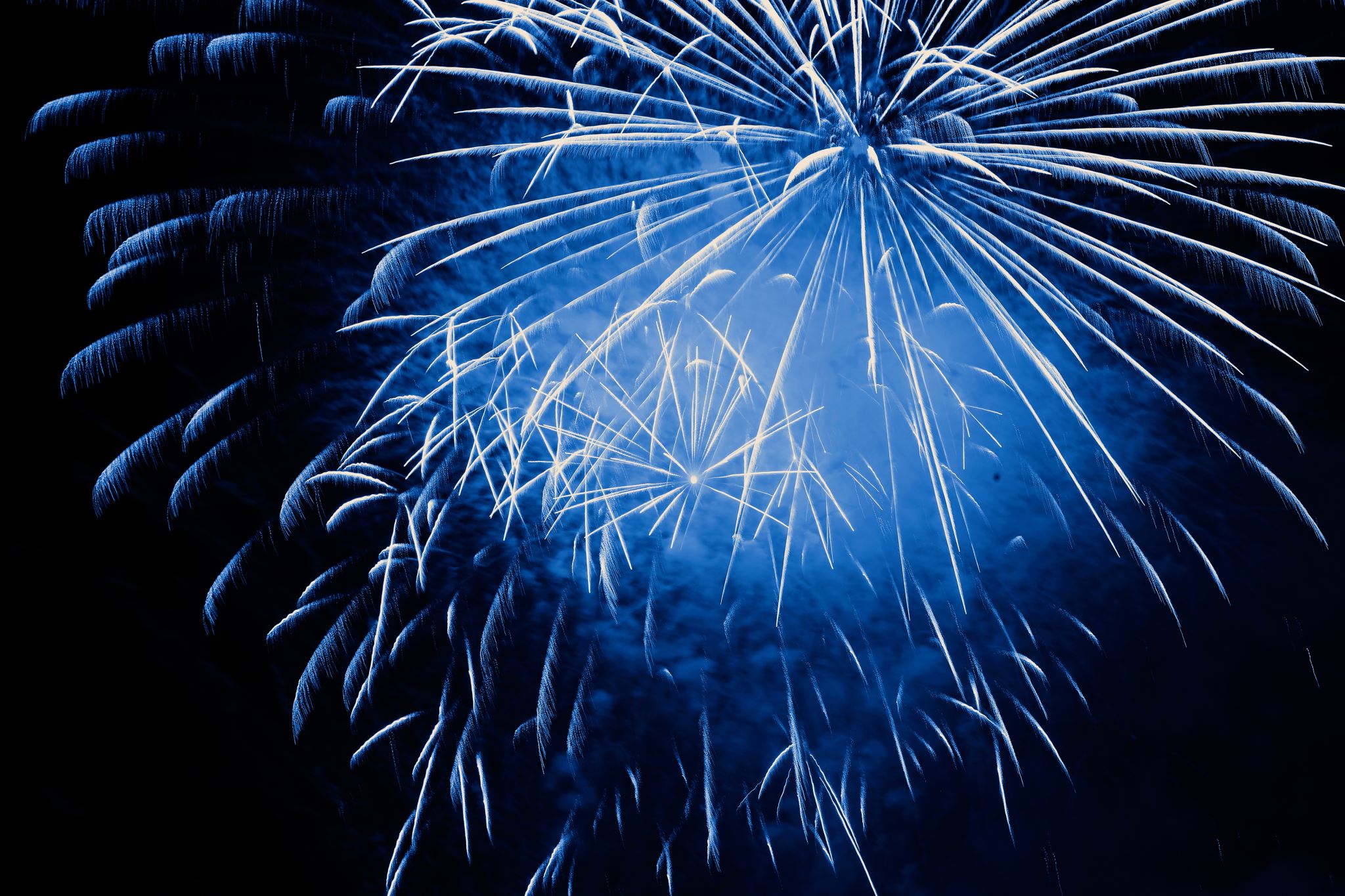 Eunice YangBudget/Fiscal Unit SupervisorDepartment of Earth & Space SciencesCollege of the Environment
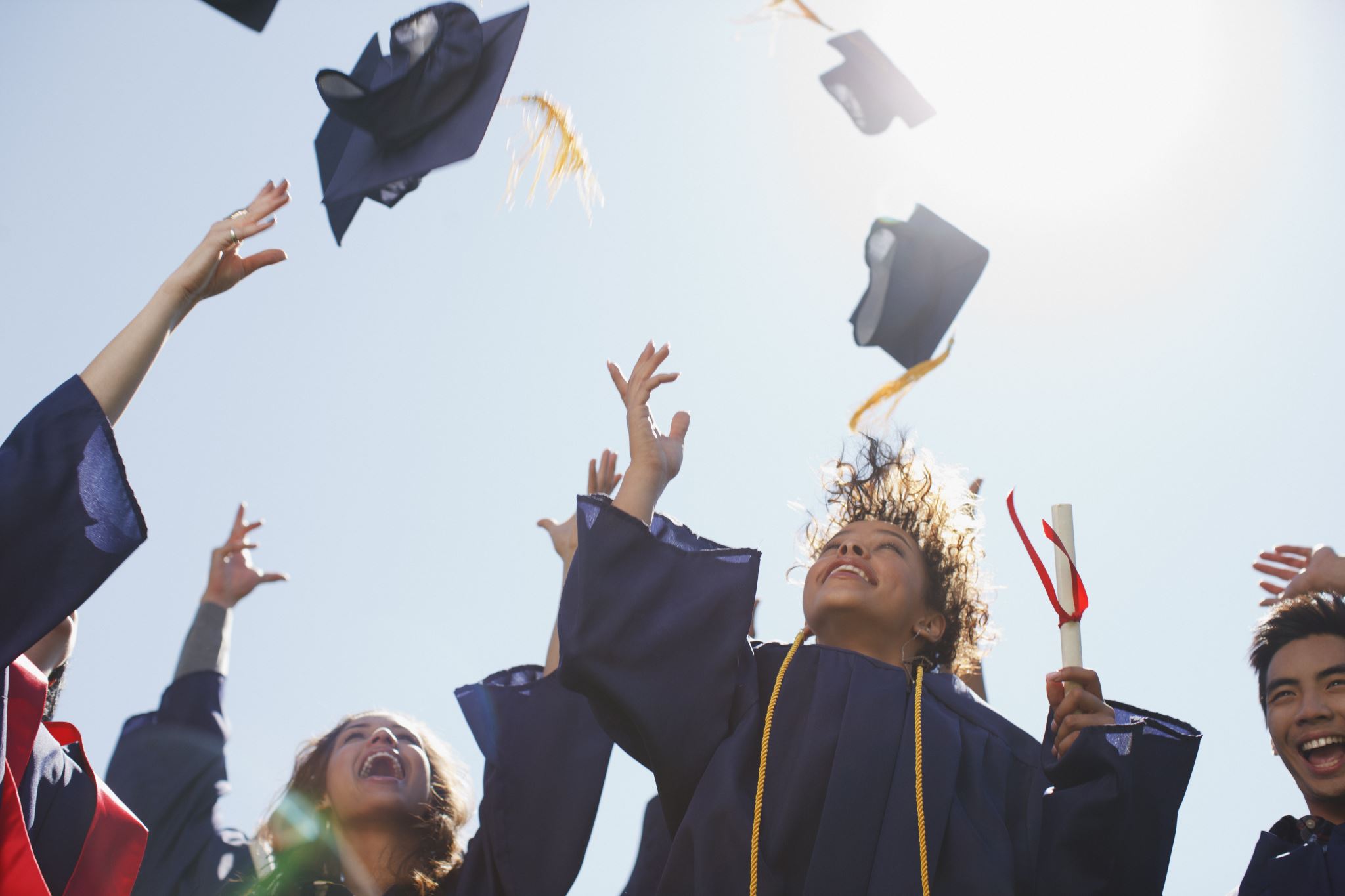 Congratulations!
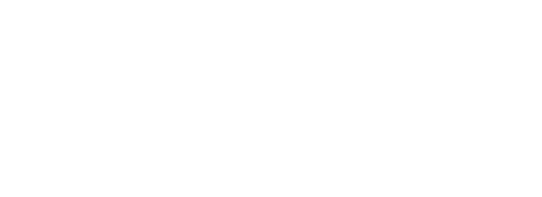 Thank You!
Thanks to the staff and their supervisors 
who support this important training!

 You help make the UW an 
effectively managed research enterprise.
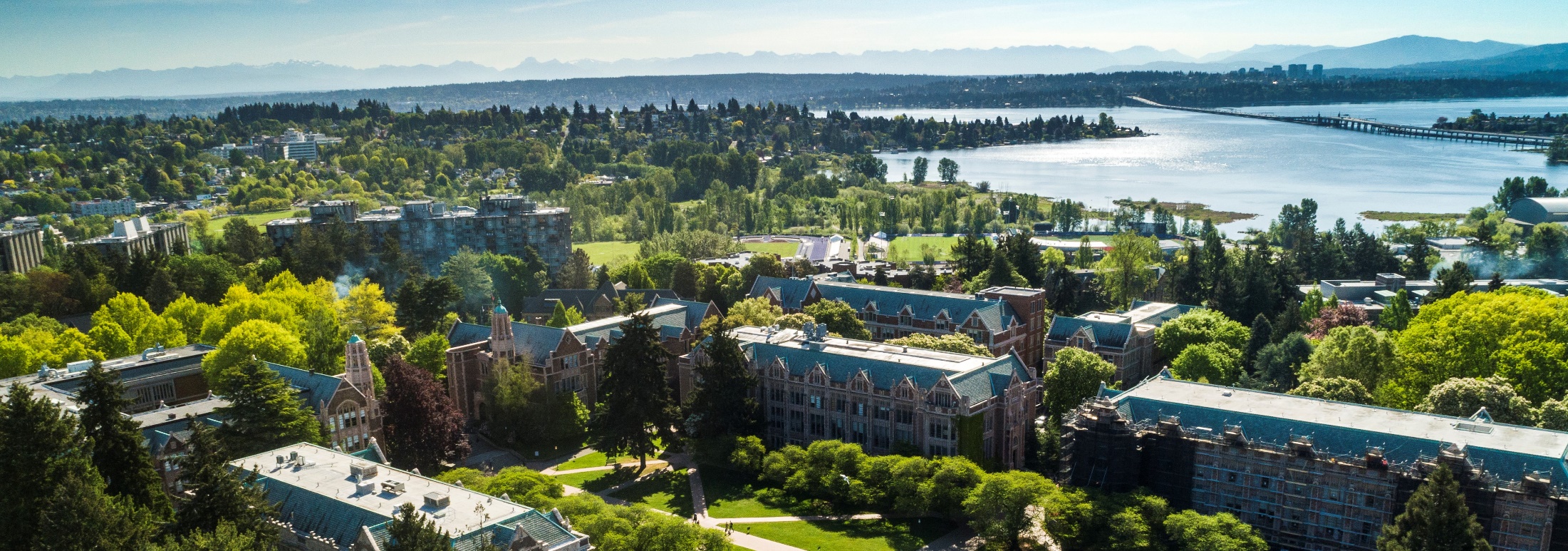 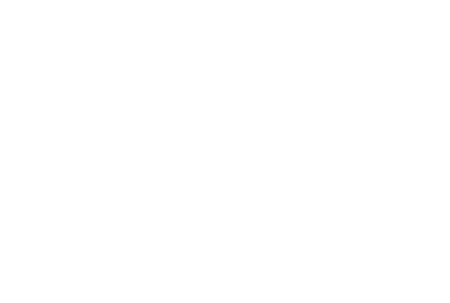 [Speaker Notes: And a big thank you to all who support the ongoing professional development of our research administration staff!]